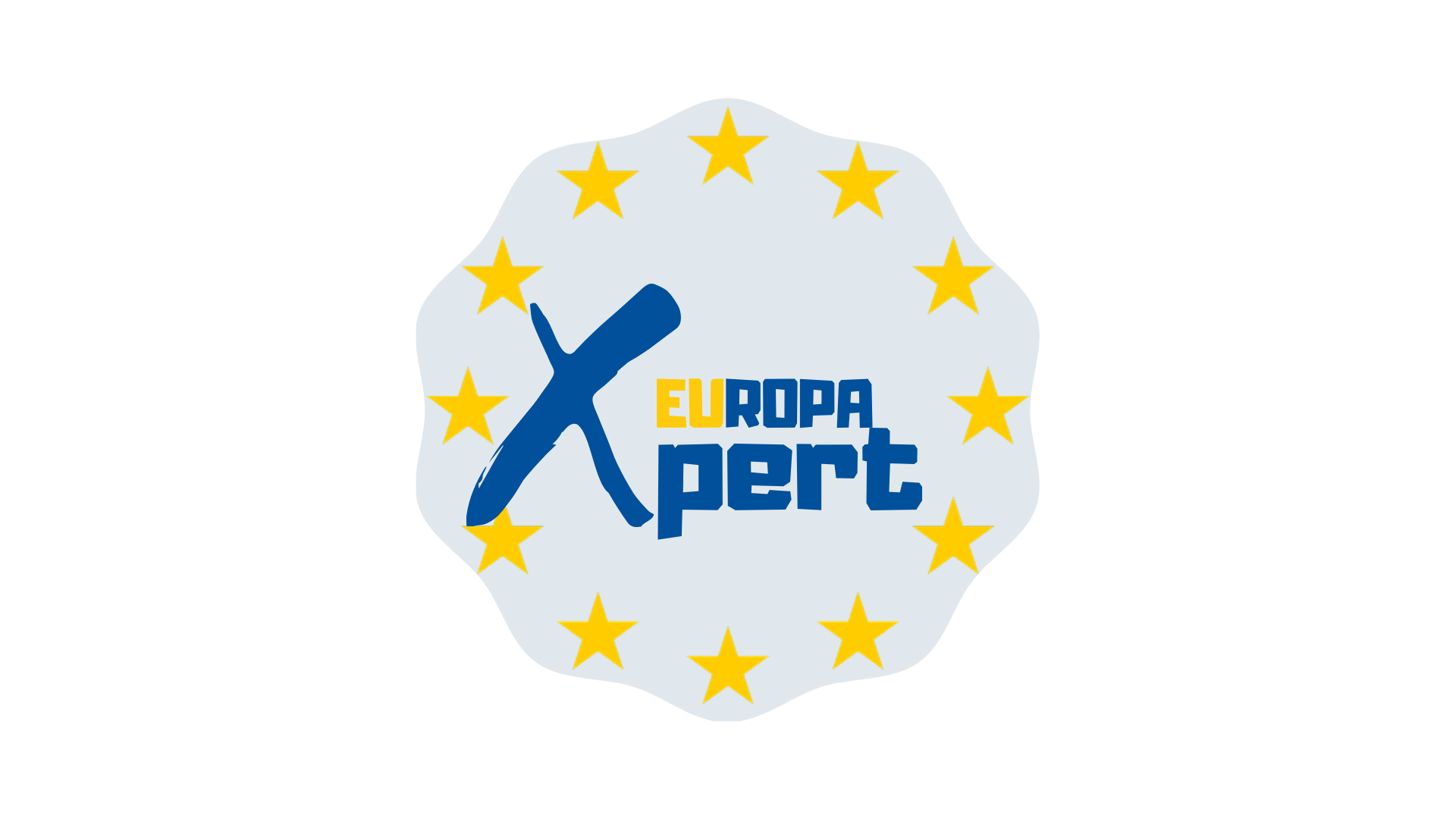 “EUropa Xpert” … in 100 minuten
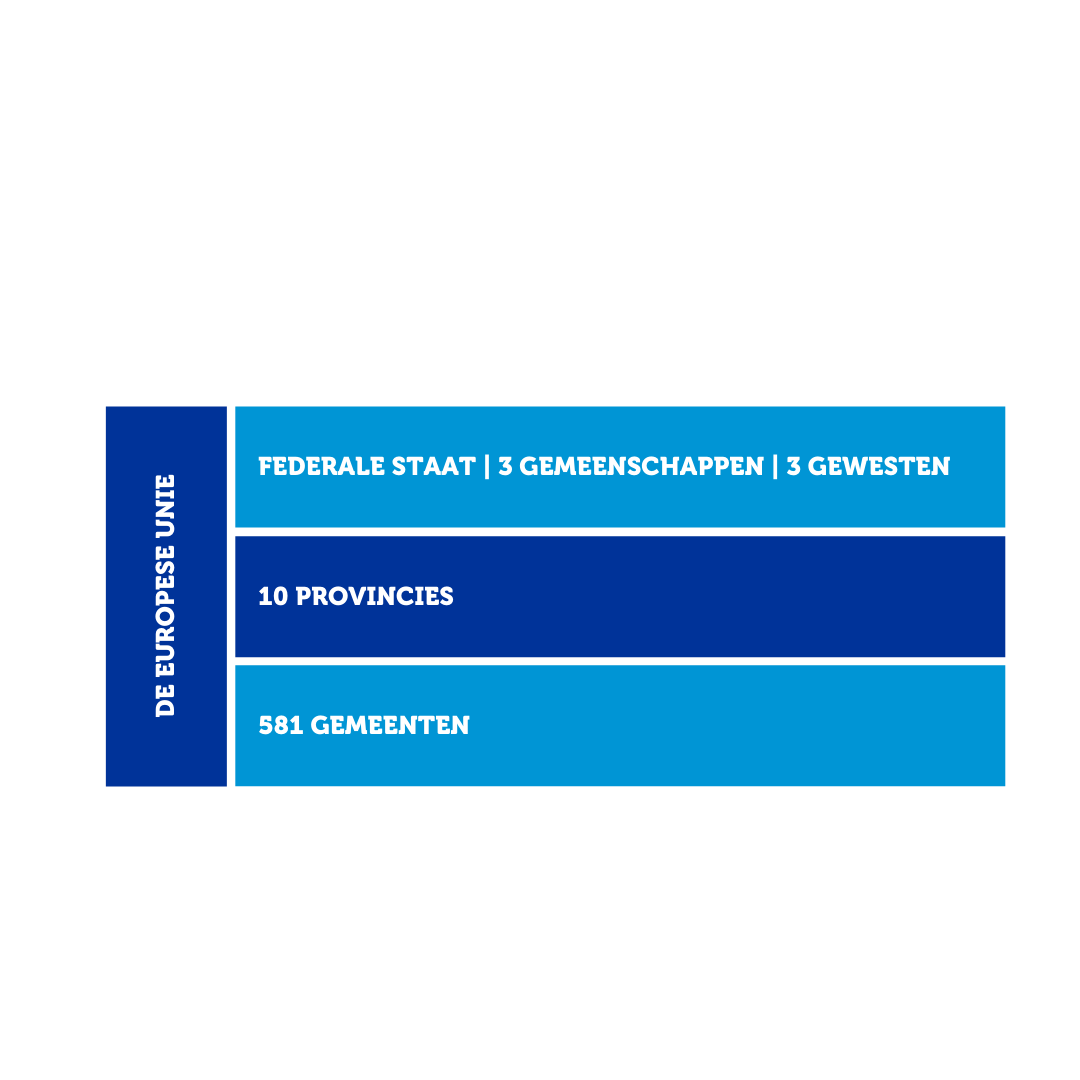 En wie ben jij?
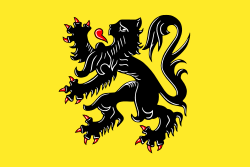 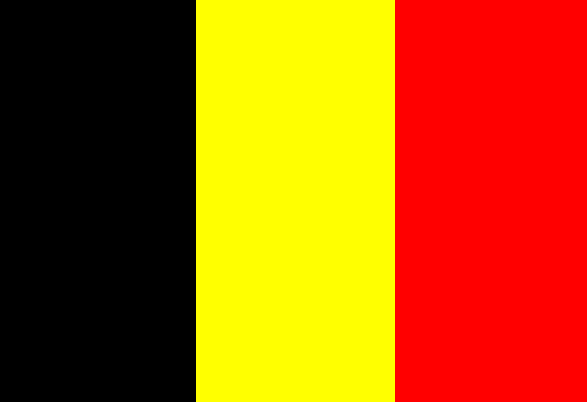 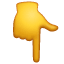 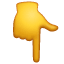 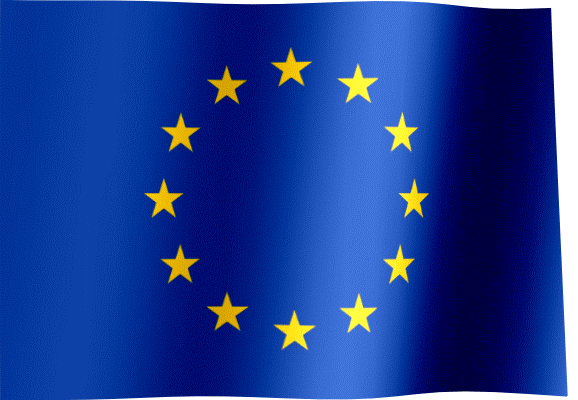 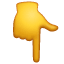 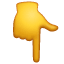 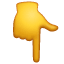 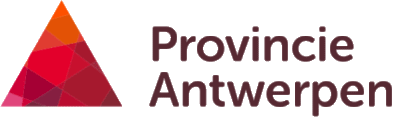 Wat weet je al over de EU?
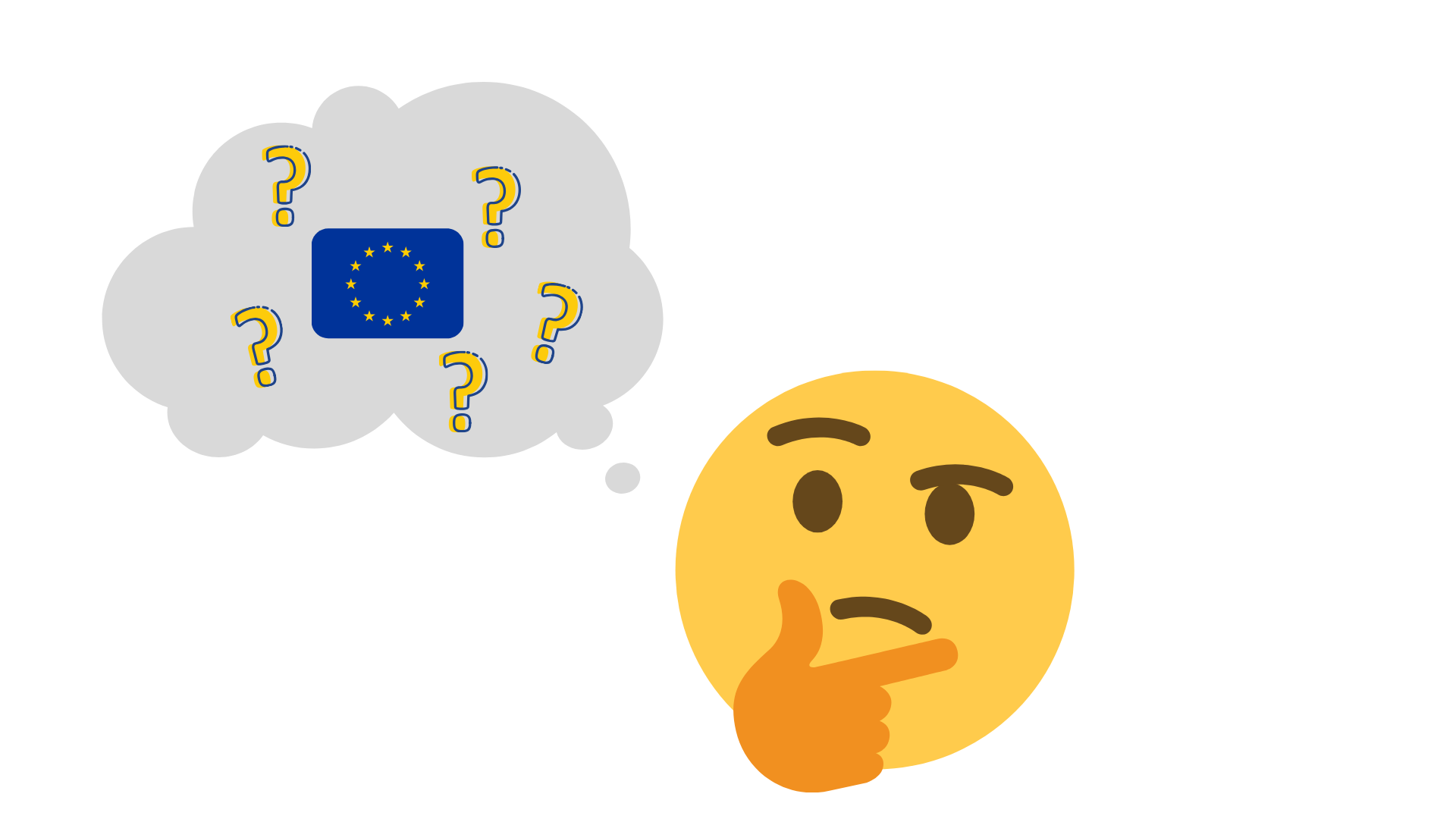 Wat weten jullie al 
over de EU?
Van oorlog naar vrede
Een cadeautje…
Wat doet de EU?
Europese 
quiz
Wie zit er in de EU?
Europees parlement!
Hoe worden 
jullie EUropa Xperts?
Kleiner én groter
Hoe werkt de EU?
Ministerraad!
PAUZE
En je
éigen mening?
Symbolen
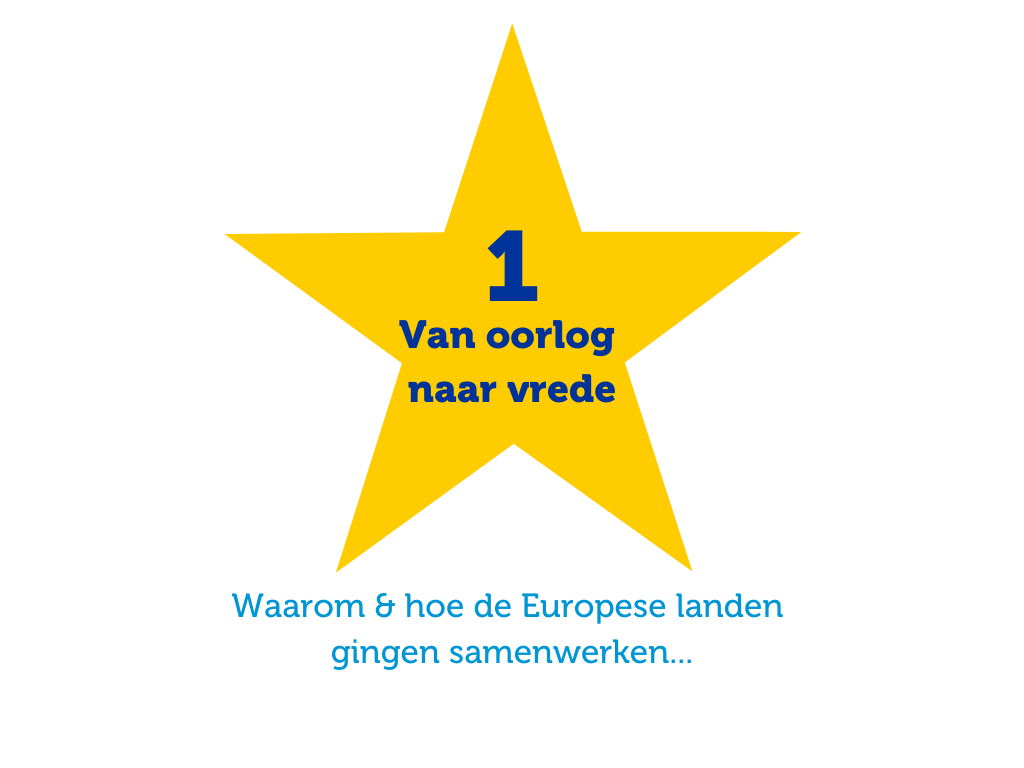 1940-1945
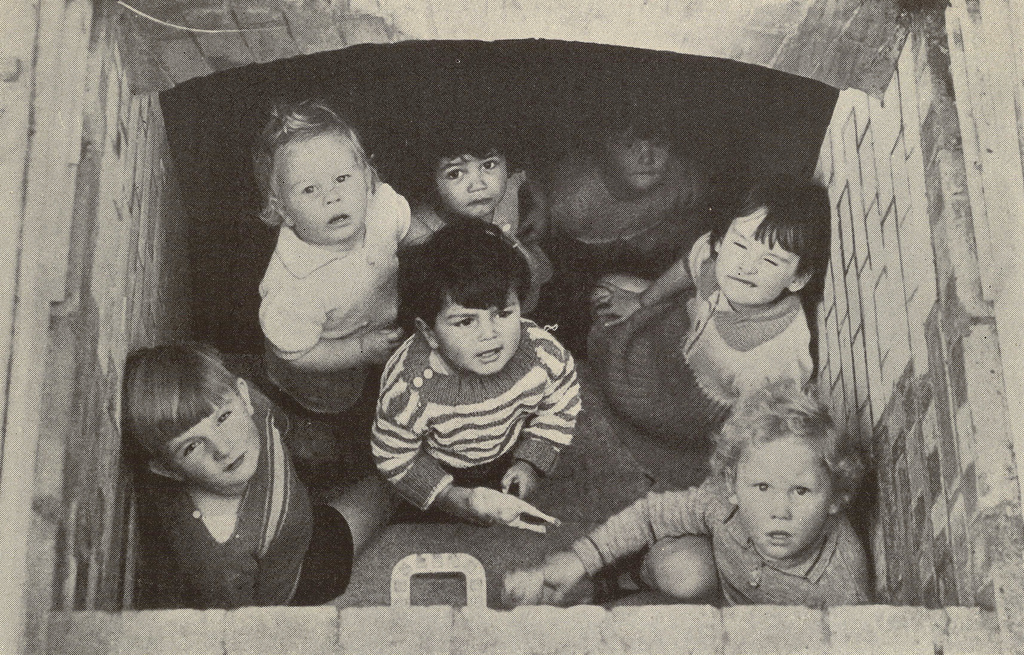 Tweede Wereldoorlog
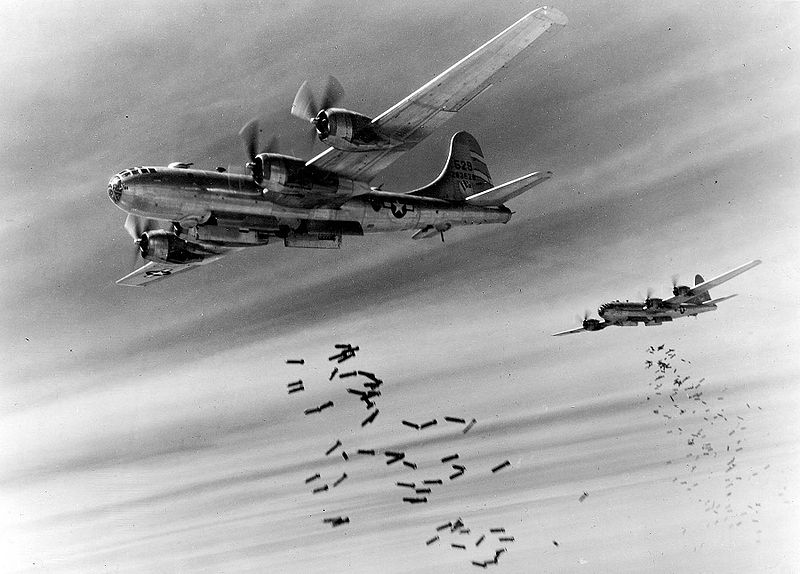 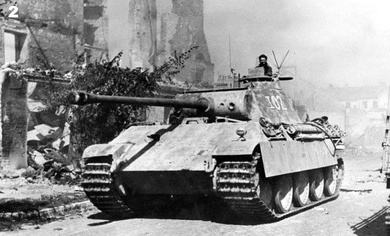 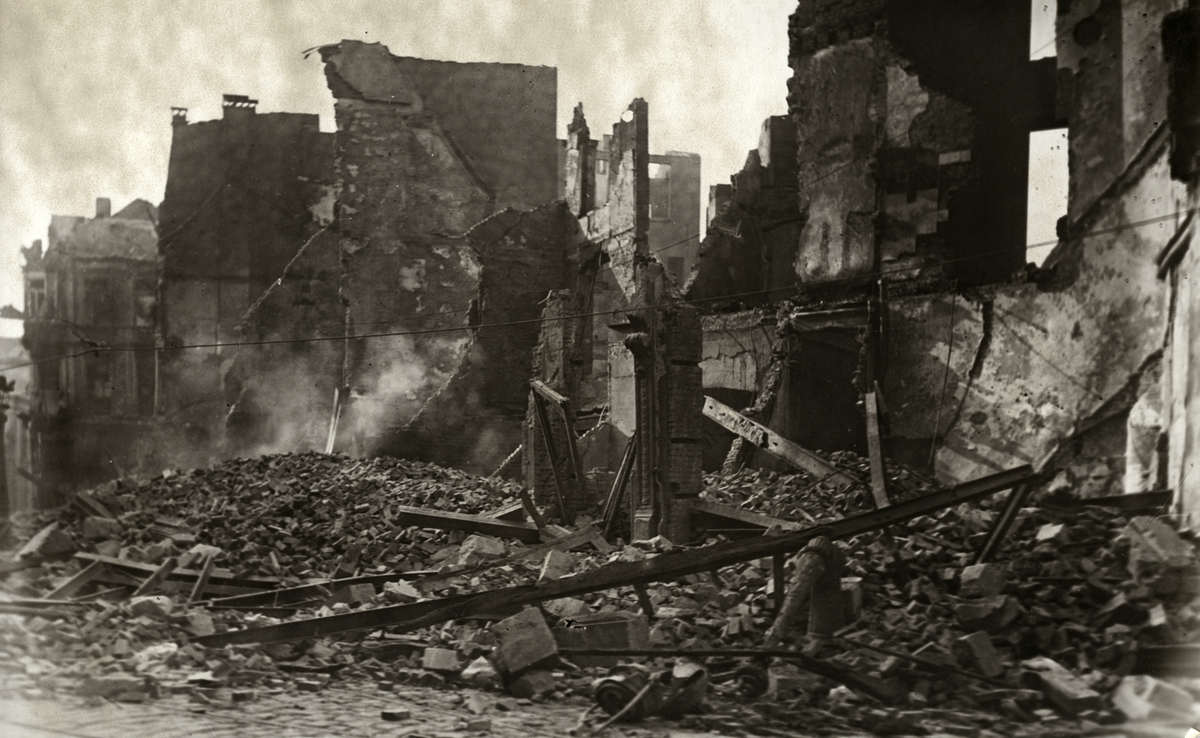 Europa was verwoest … veel doden en vernieling
“Nooit meer oorlog”
1
Franse Minister Robert Schuman had een plan…
Verklaring op 9 mei 1950
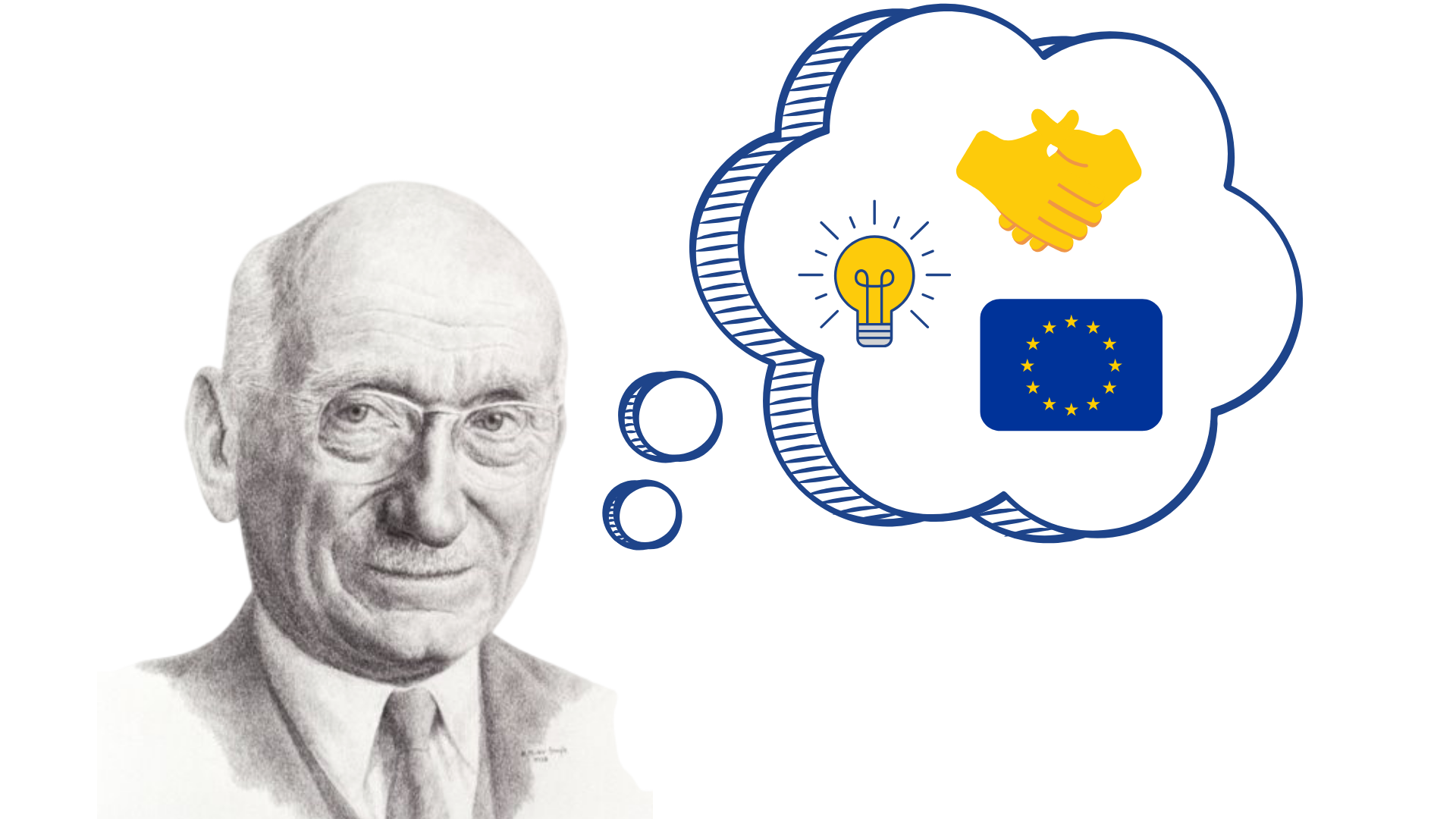 1
Stap 1: de “motor” van de oorlog stilleggen
Kolen
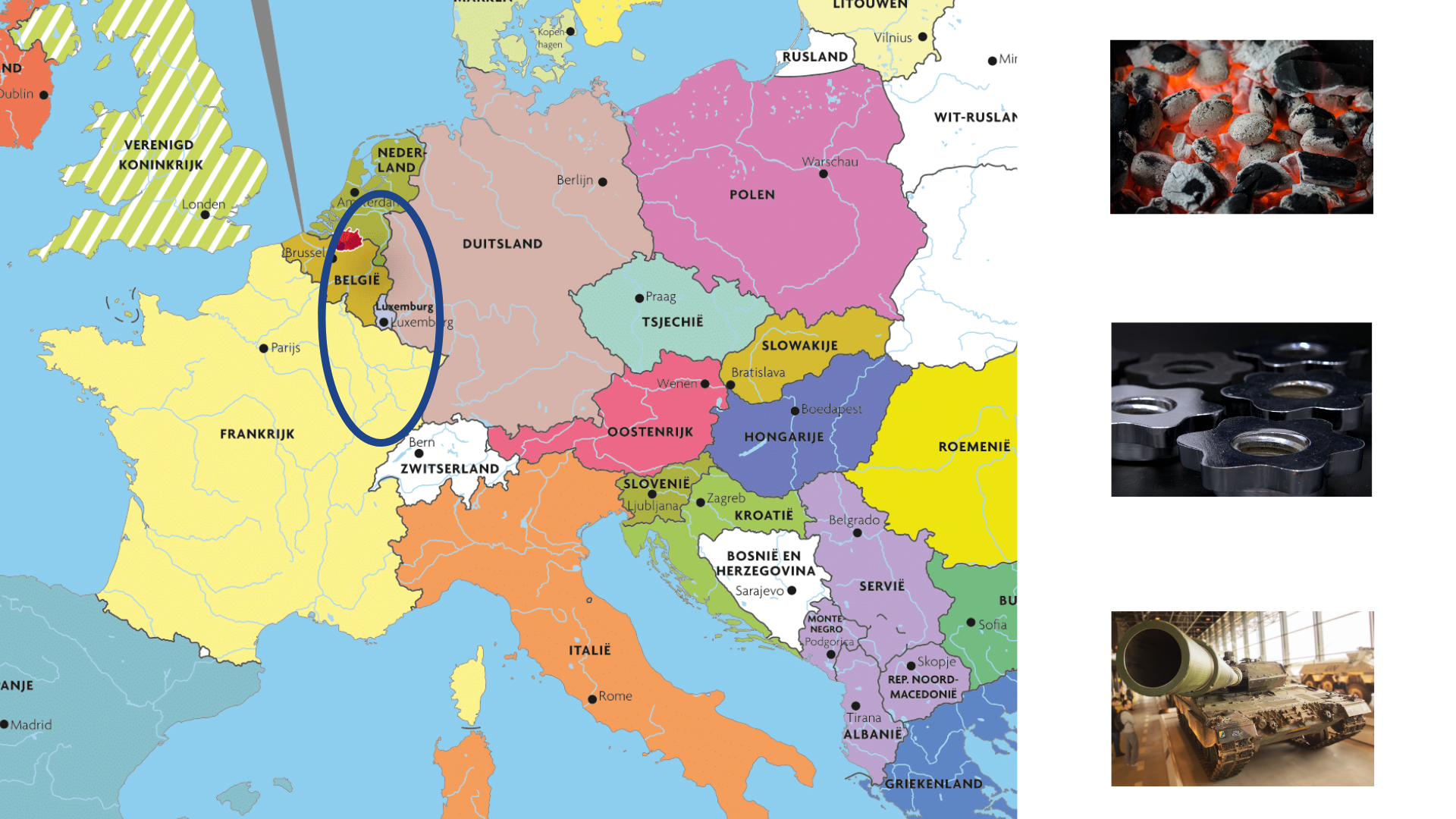 +
Staal
=
1
Stap 2: spelregels afspreken
Een handleiding voor de Europese landen
= het ‘VERDRAG’
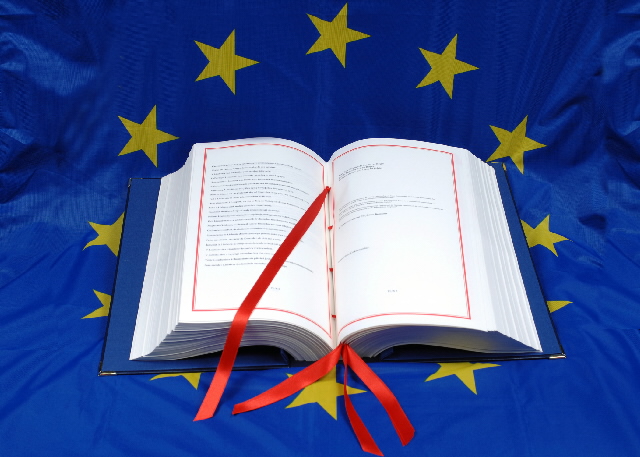 1
Stap 3: wie meedoet, zet zijn handtekening
EGKS
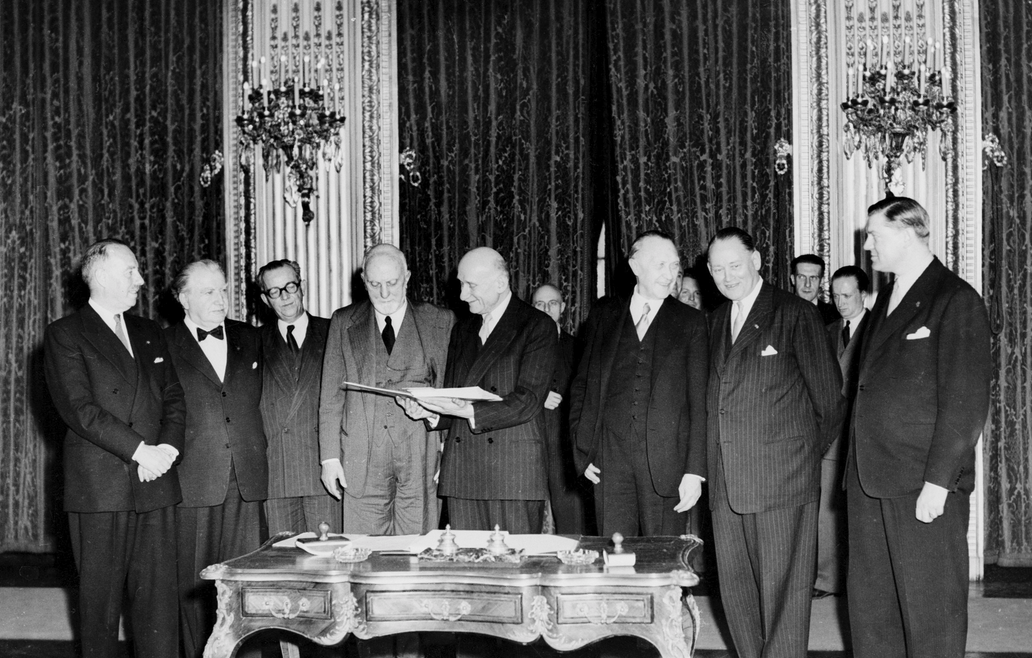 EuropeseGemeenschapvoorKolen & Staal
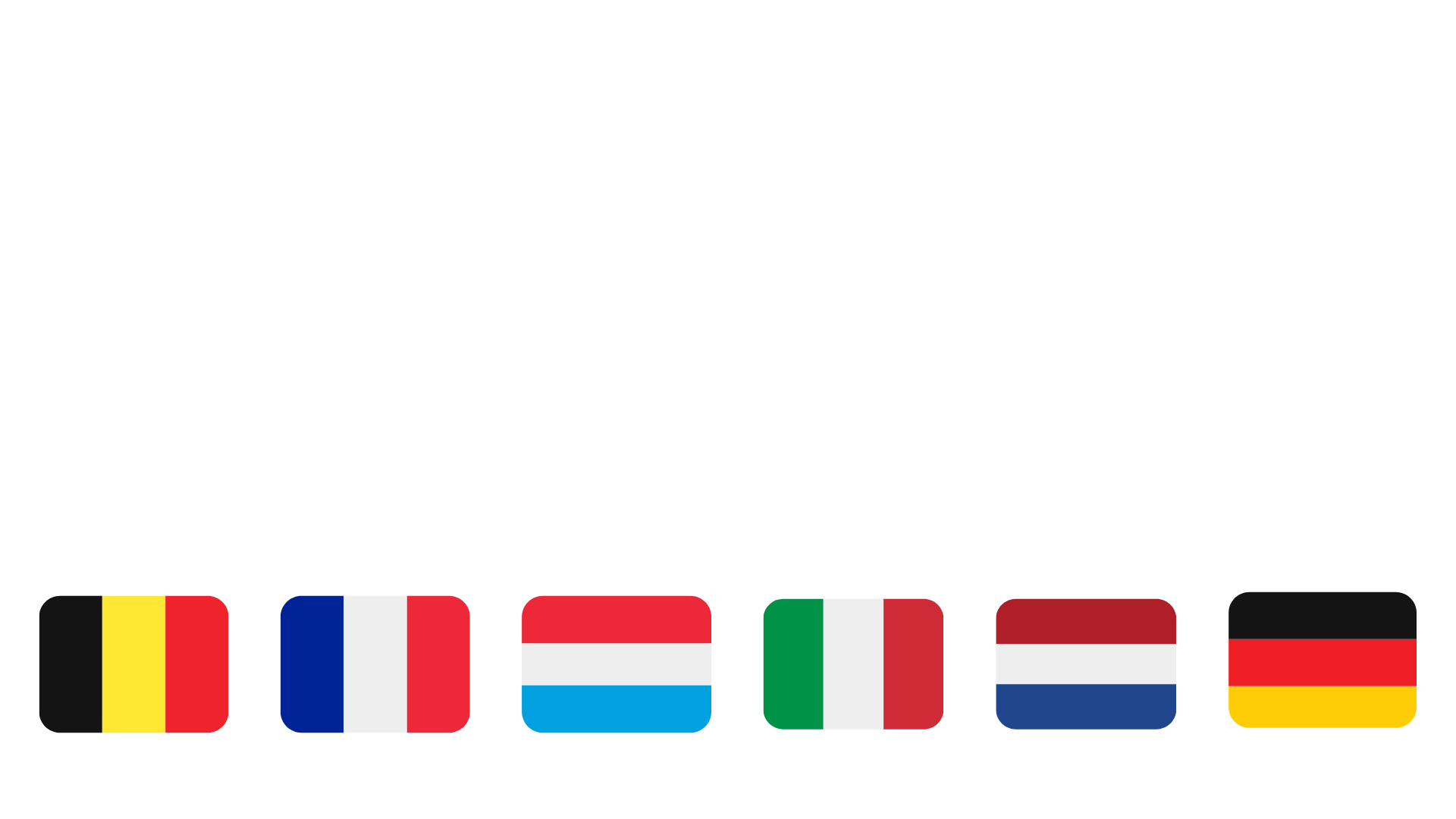 België          Frankrijk       Luxemburg     Italië         Nederland     Duitsland
1
Is je land erbij?
Zet je handtekening in het Verdrag!
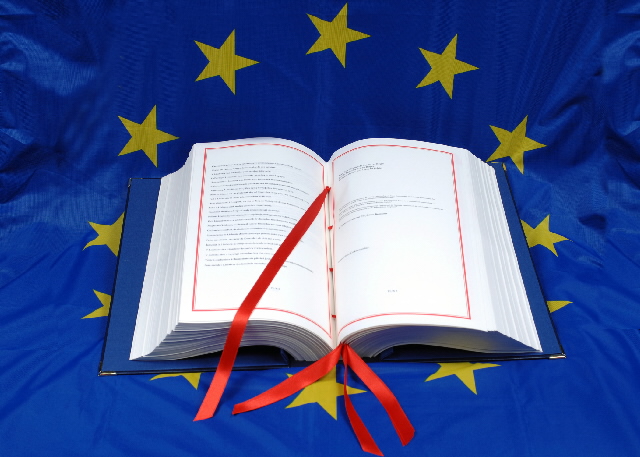 Stap 4: nog méér gaan samenwerken
1
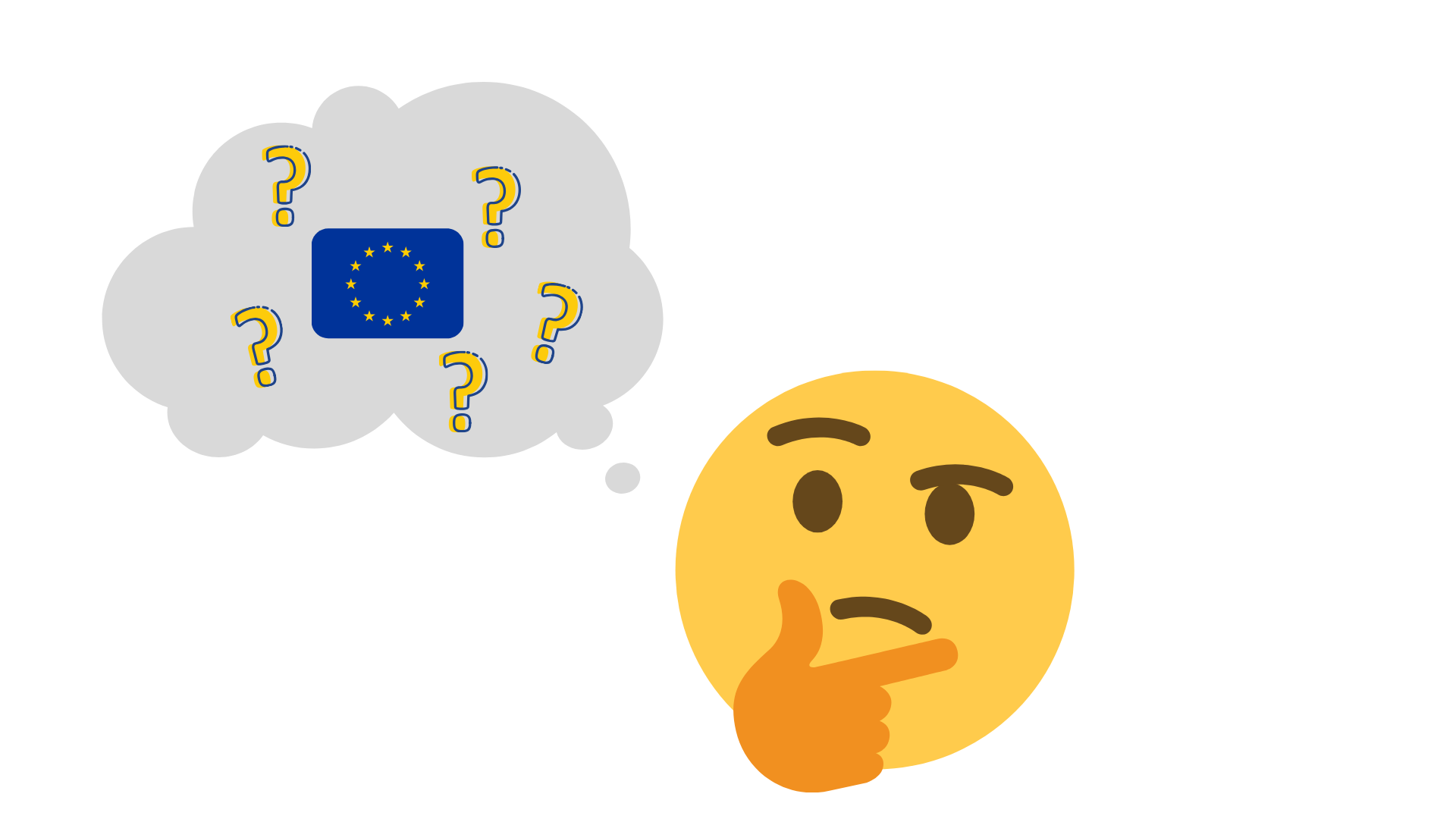 Wat betekent EEG?
1
EEG?
Europese Economische Gemeenschap
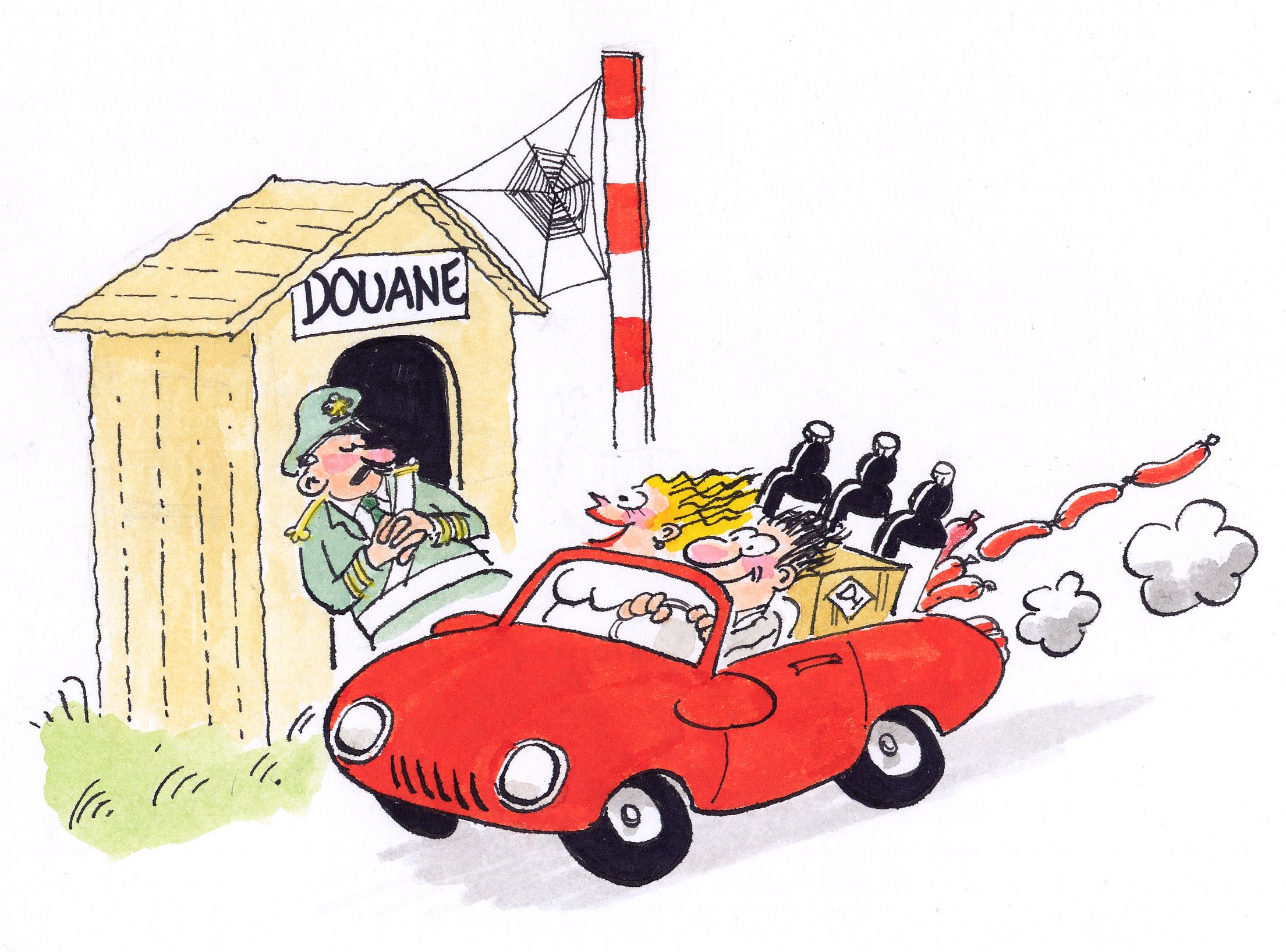 Open grenzen
Europese Unie
Stap 5: de samenwerking heet nu…
1
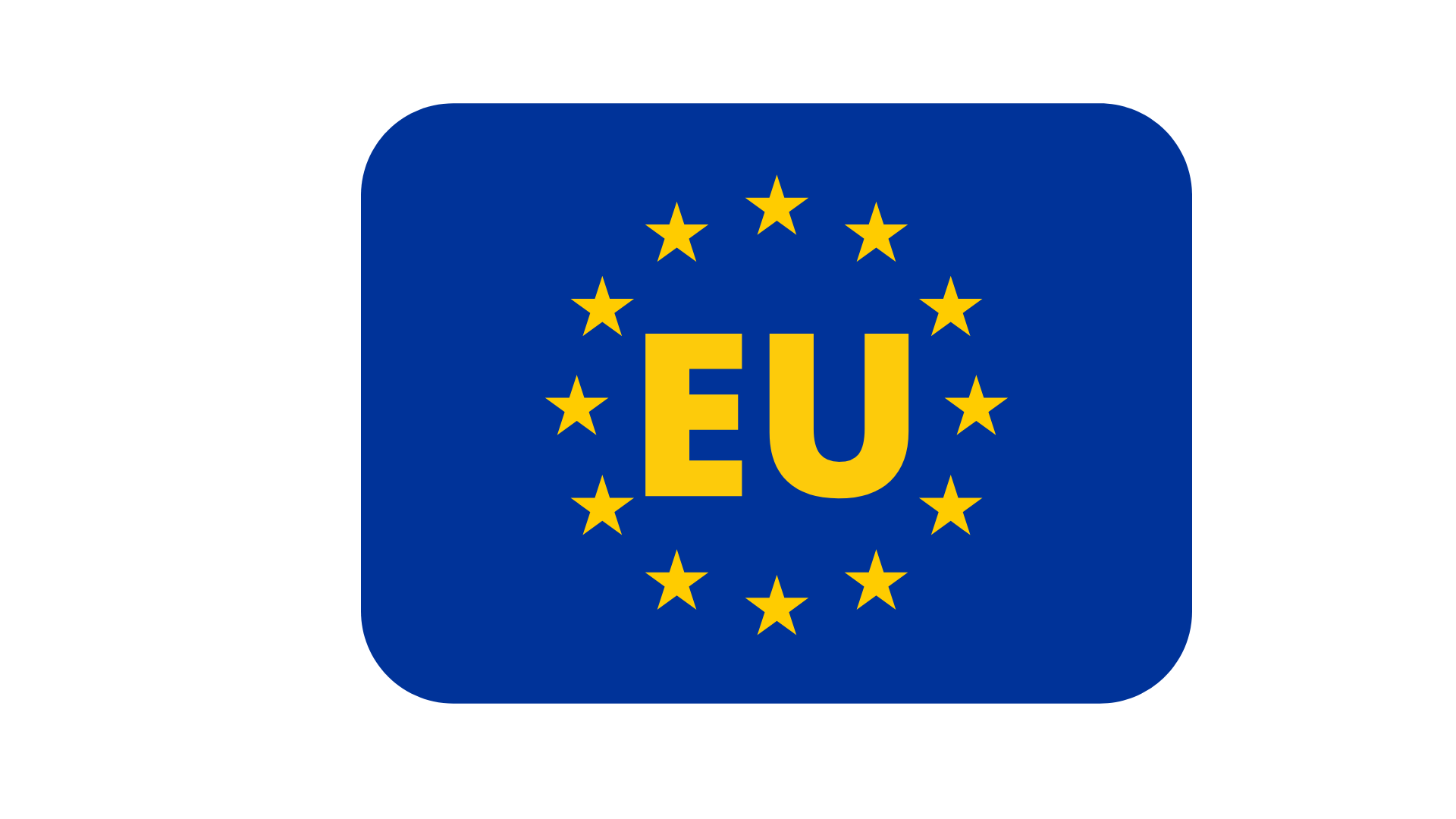 Van oorlog naar vrede
1
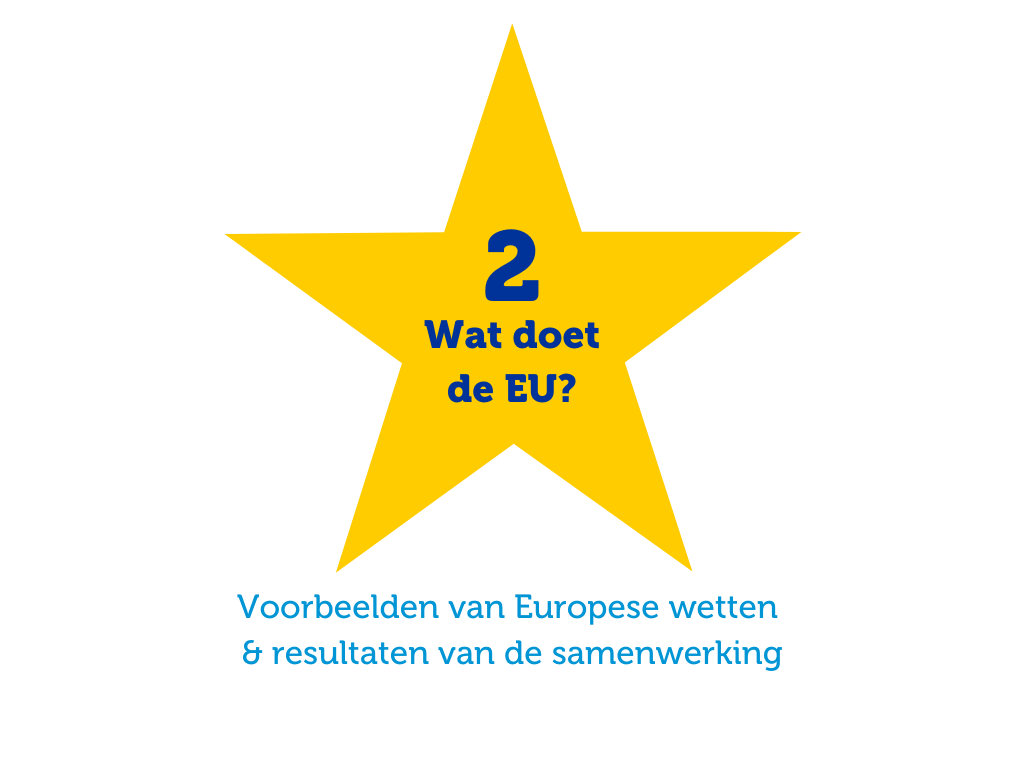 2
Ken jij een voorbeeld van een Europese wet?
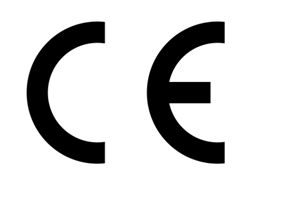 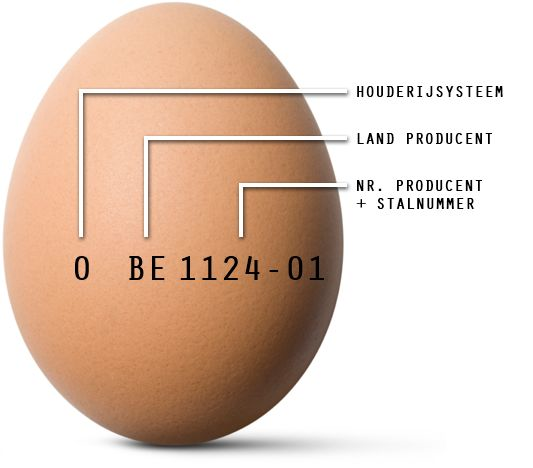 Conform Europa
Zoek de 12 verschillen!
2
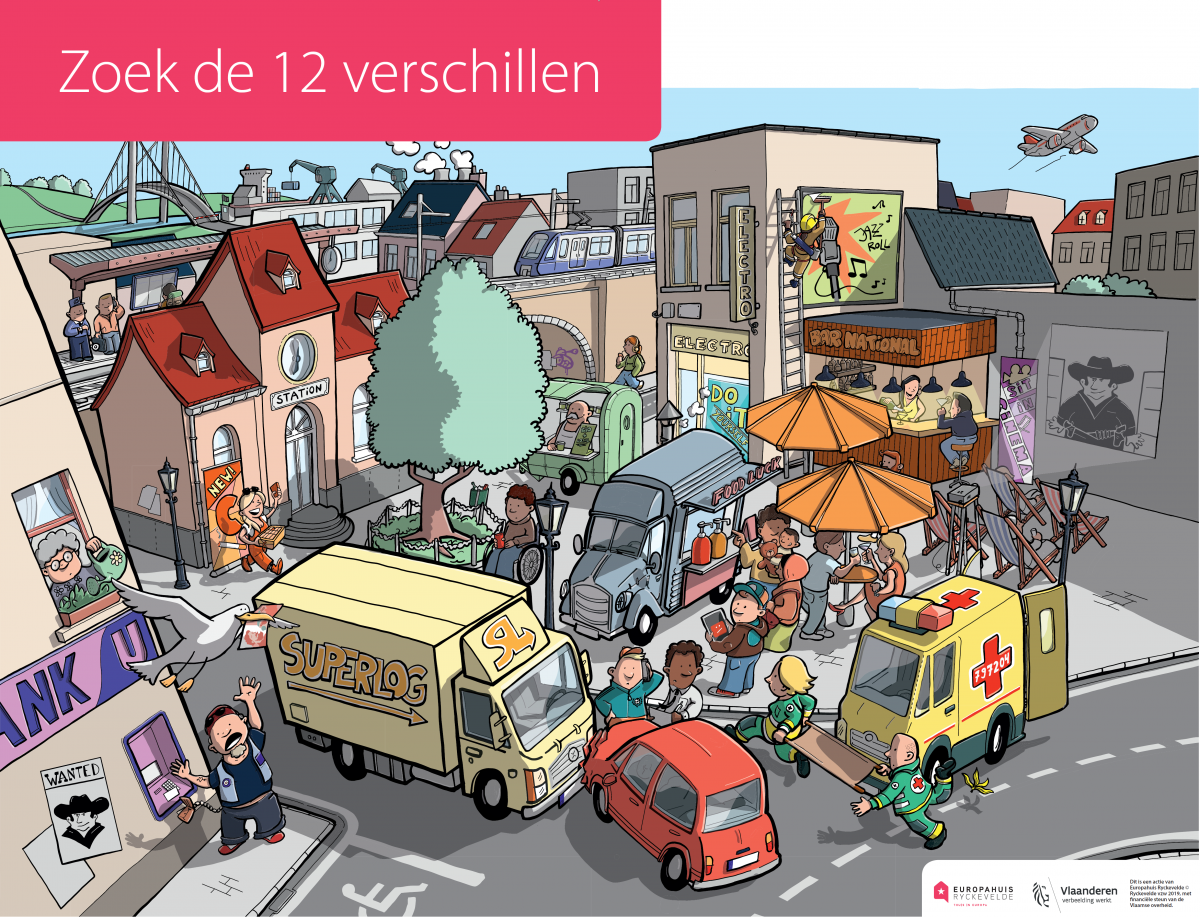 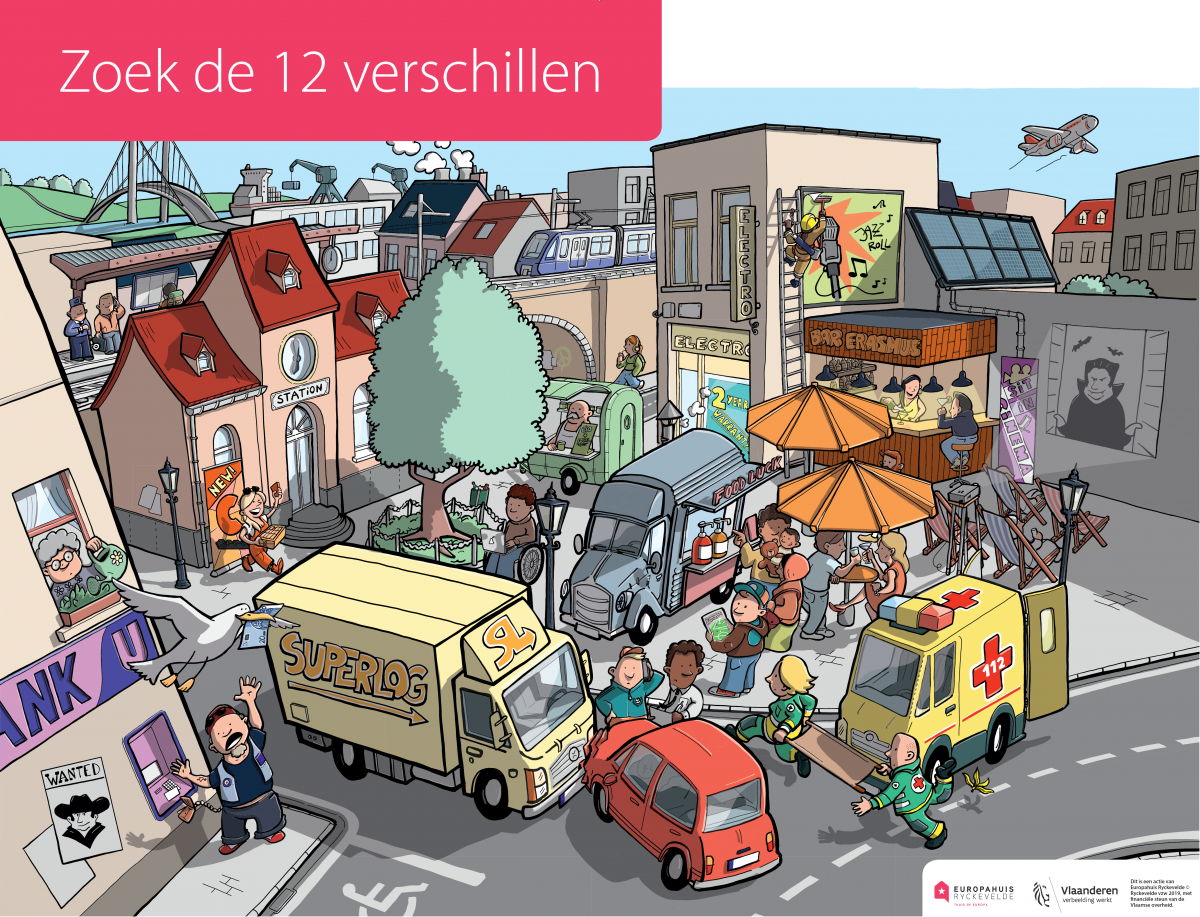 Zonder de EU
Met de EU
Zoek de 12 verschillen!
2
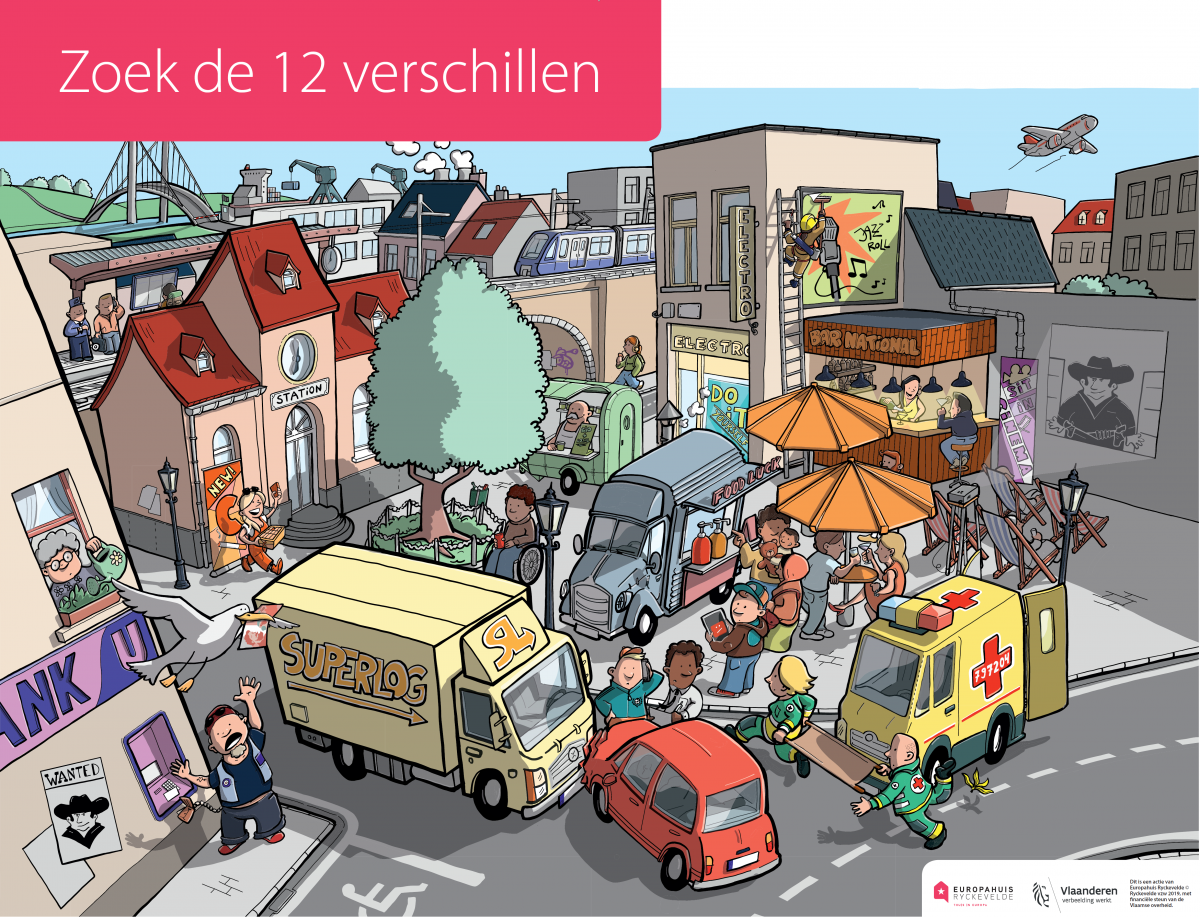 Zoek de 12 verschillen!
2
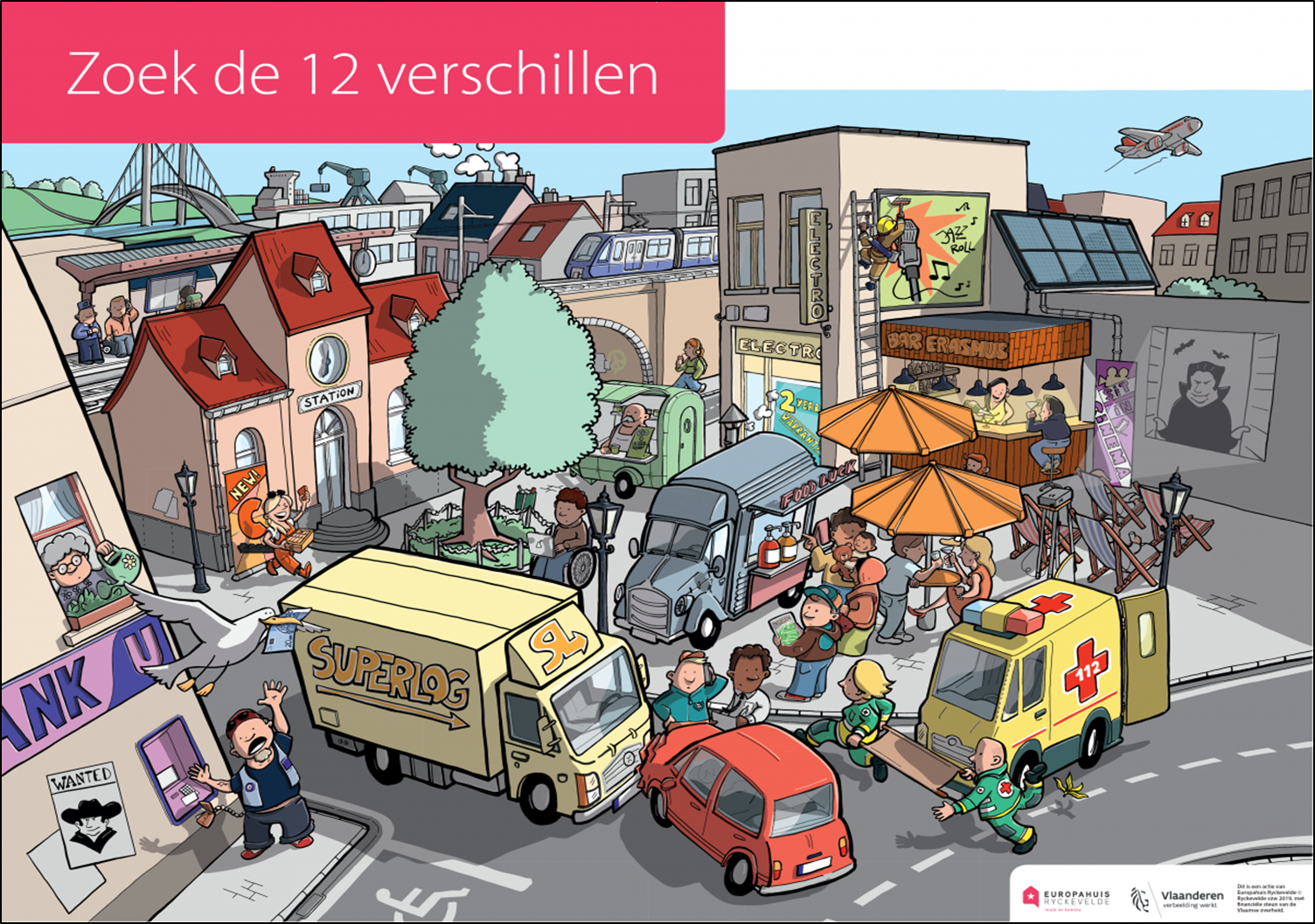 Wat doet 
de EU?
2
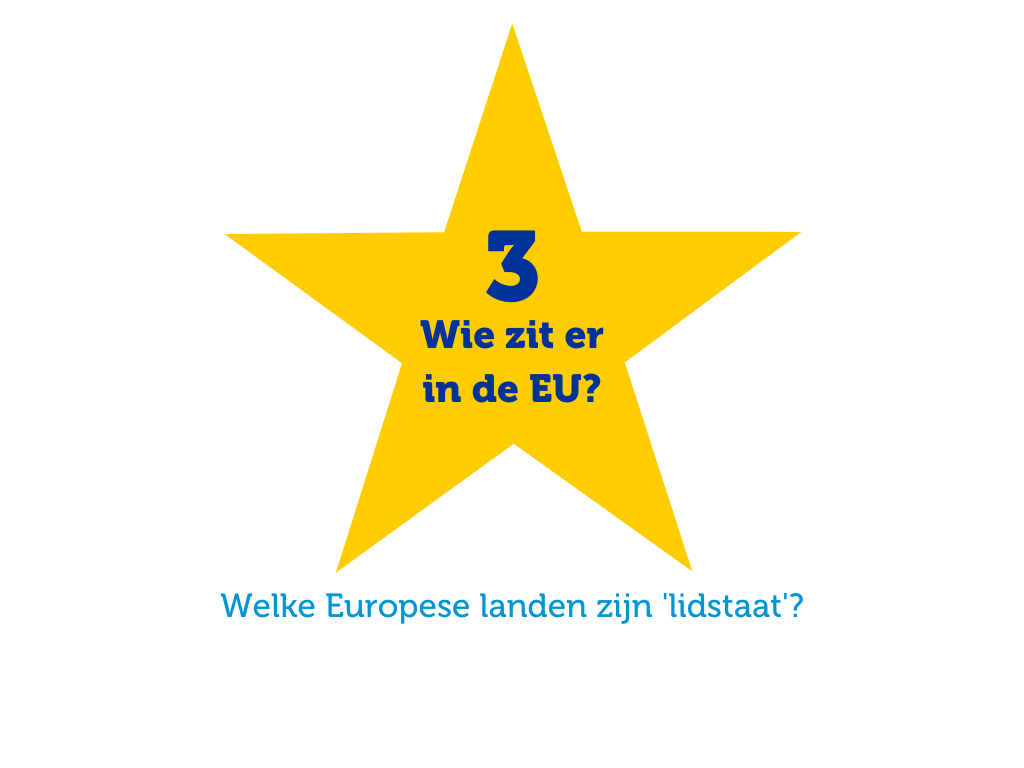 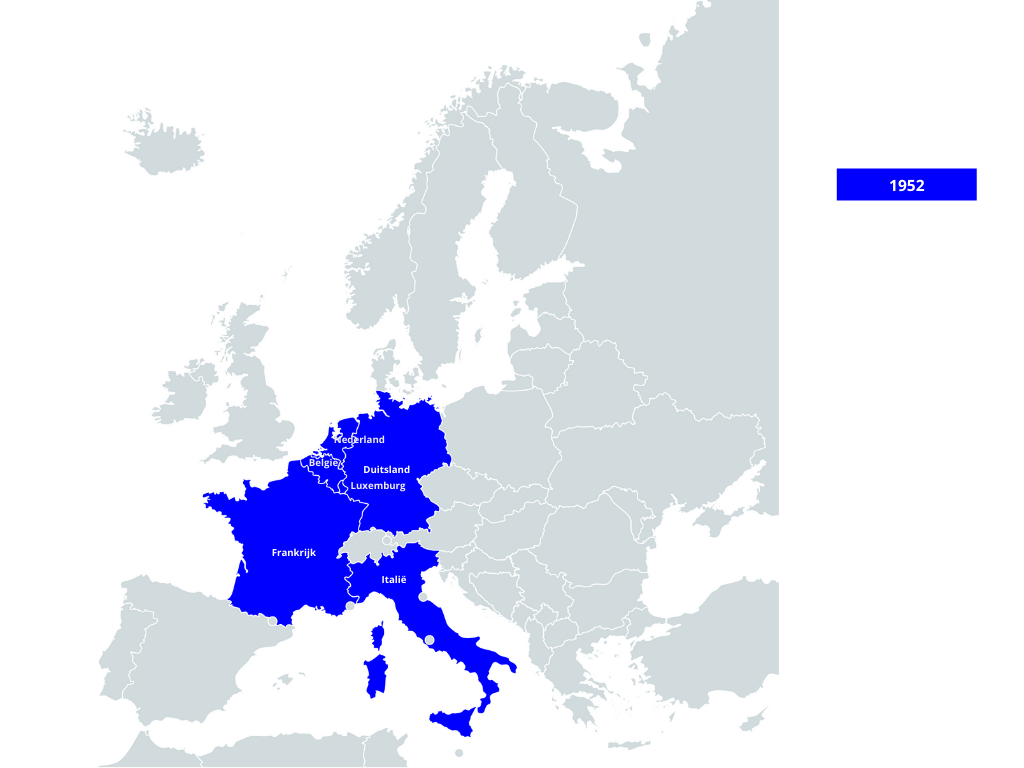 3
Van 6 
naar 28 
lidstaten
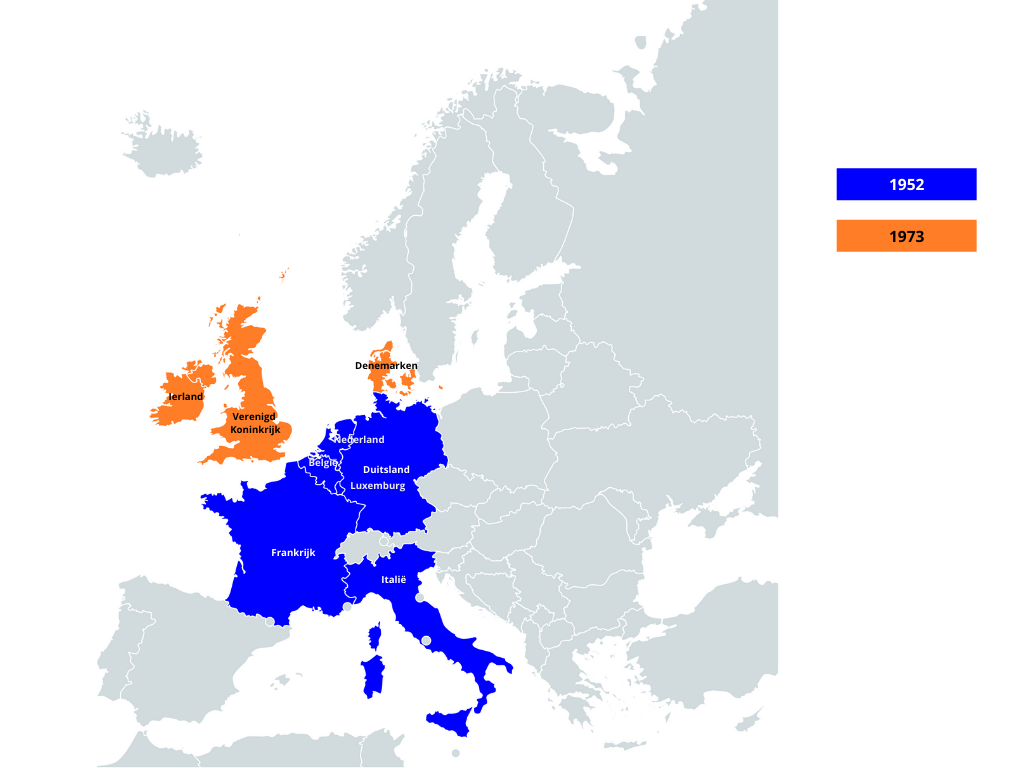 3
Van 6 
naar 28 
lidstaten
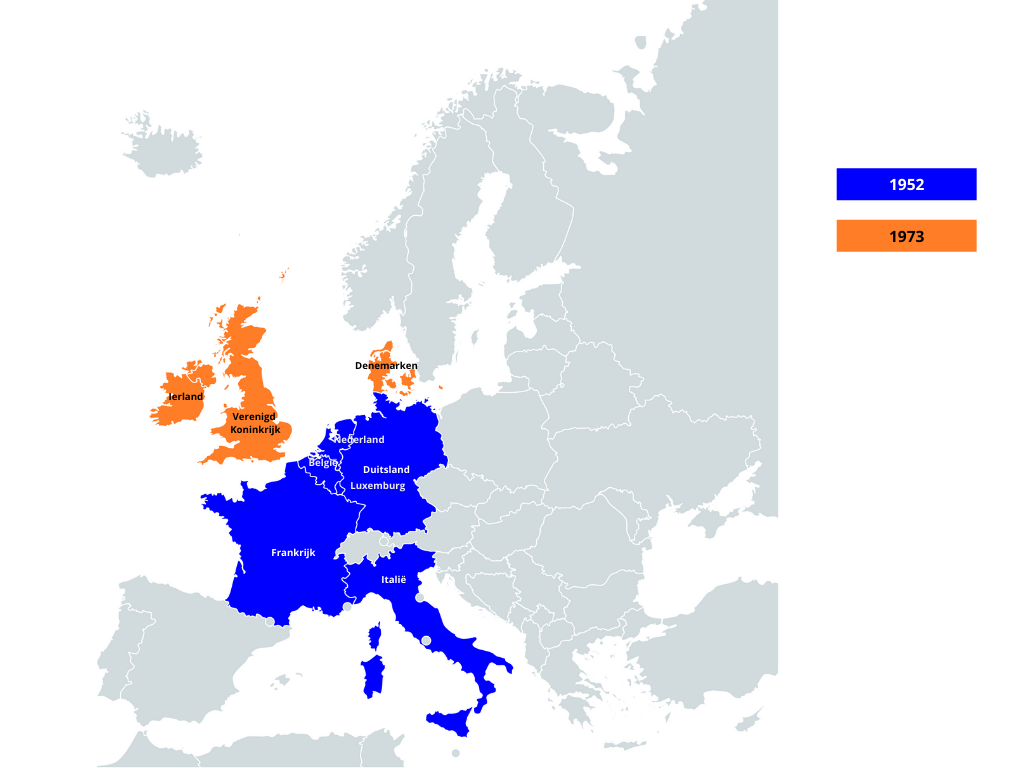 3
Van 6 
naar 28 
lidstaten
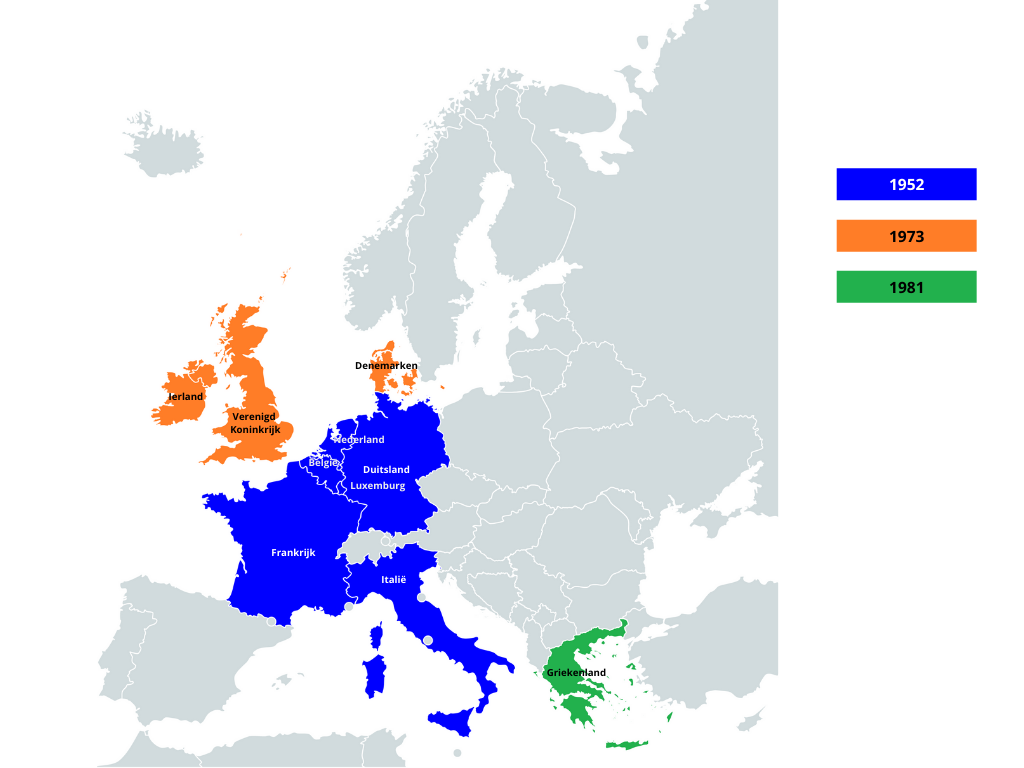 3
Van 6 
naar 28 
lidstaten
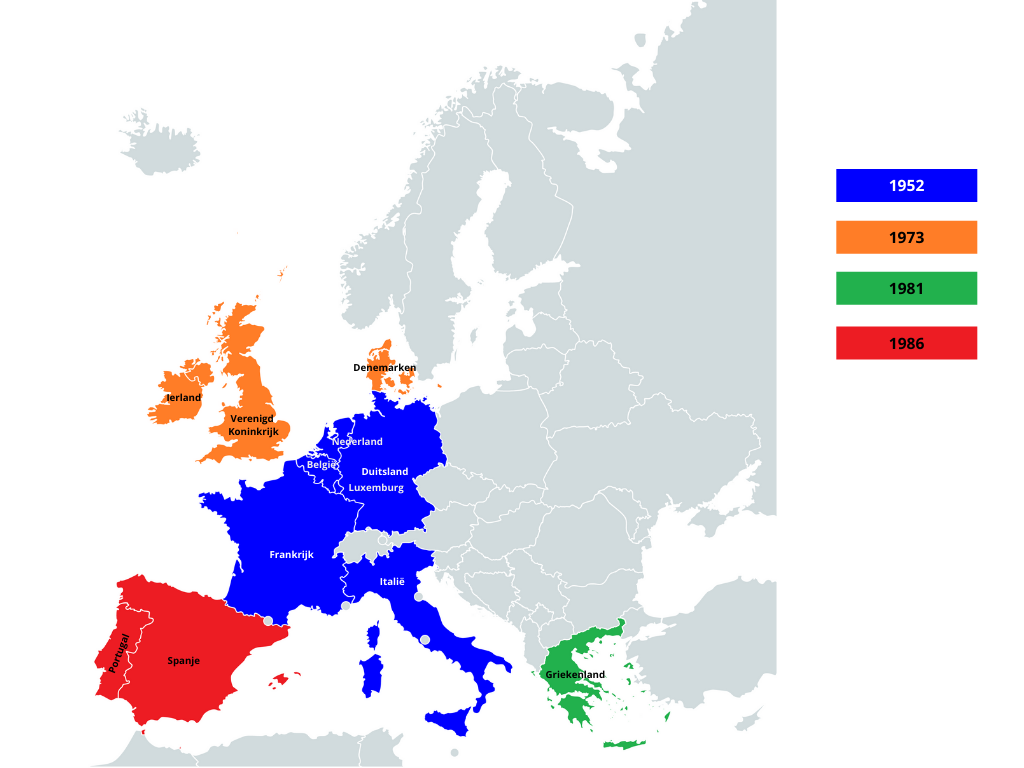 3
Van 6 
naar 28 
lidstaten
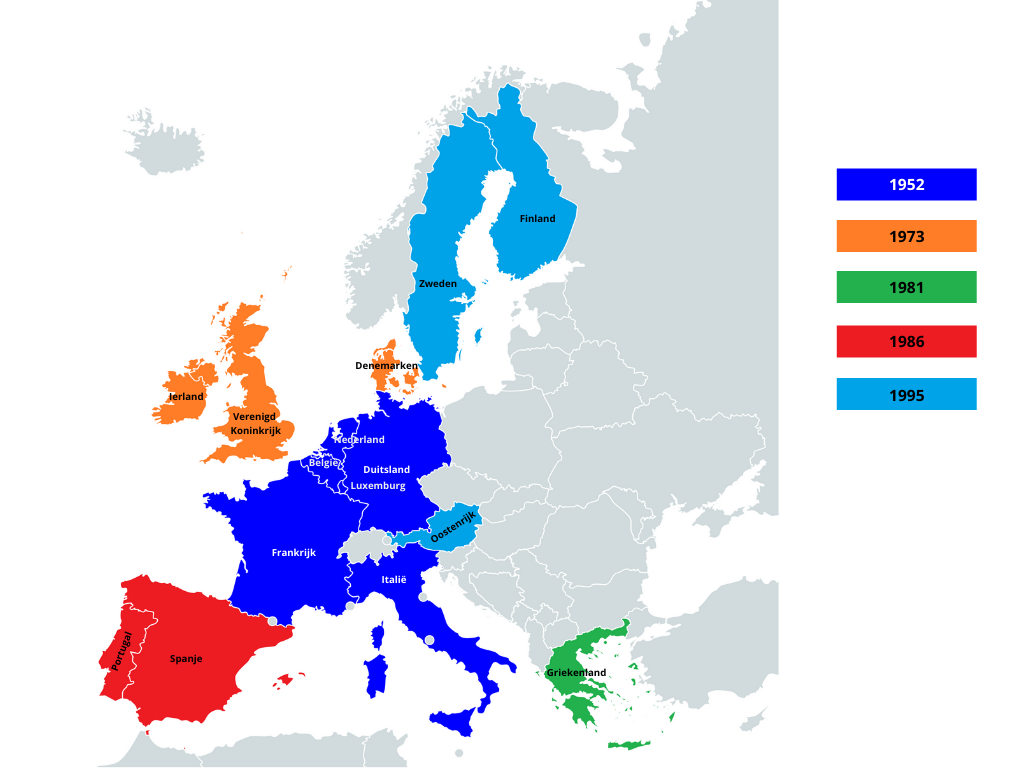 3
Van 6 
naar 28 
lidstaten
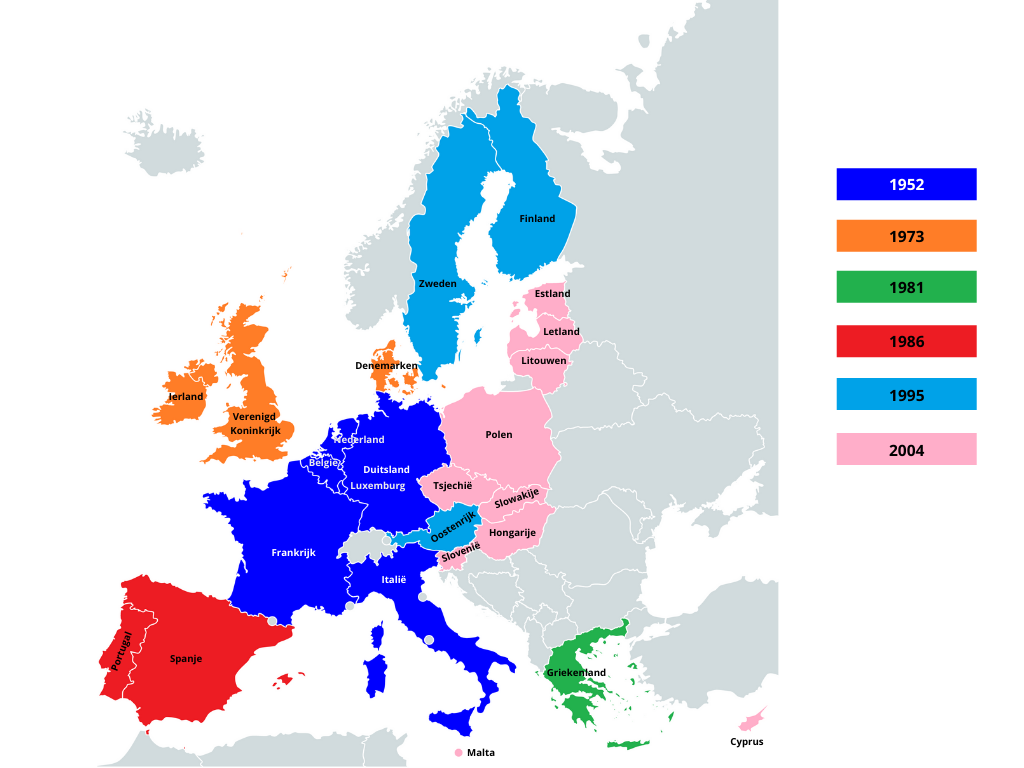 3
Van 6 
naar 28 
lidstaten
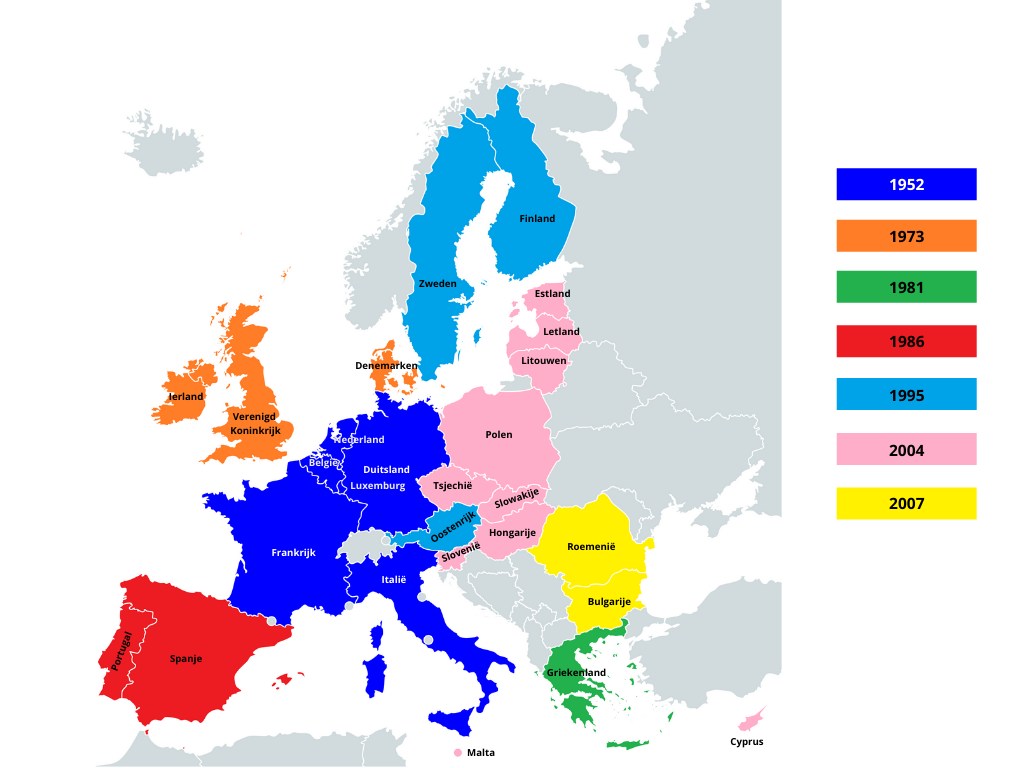 3
Van 6 
naar 28 
lidstaten
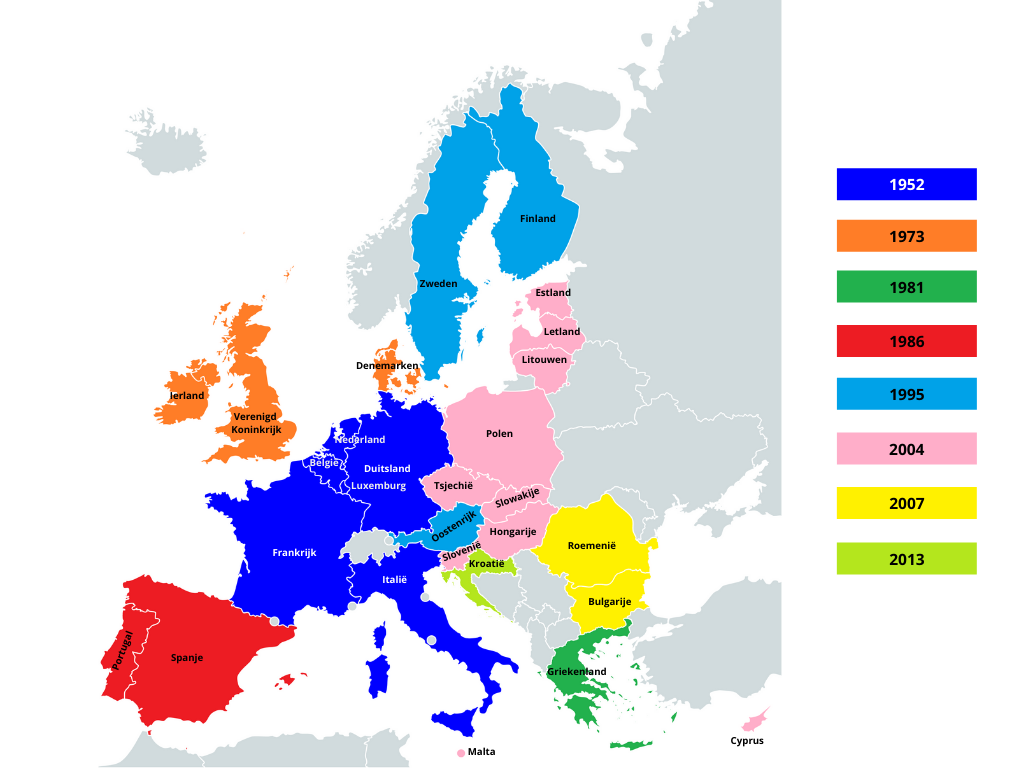 3
Van 6 
naar 28 
lidstaten
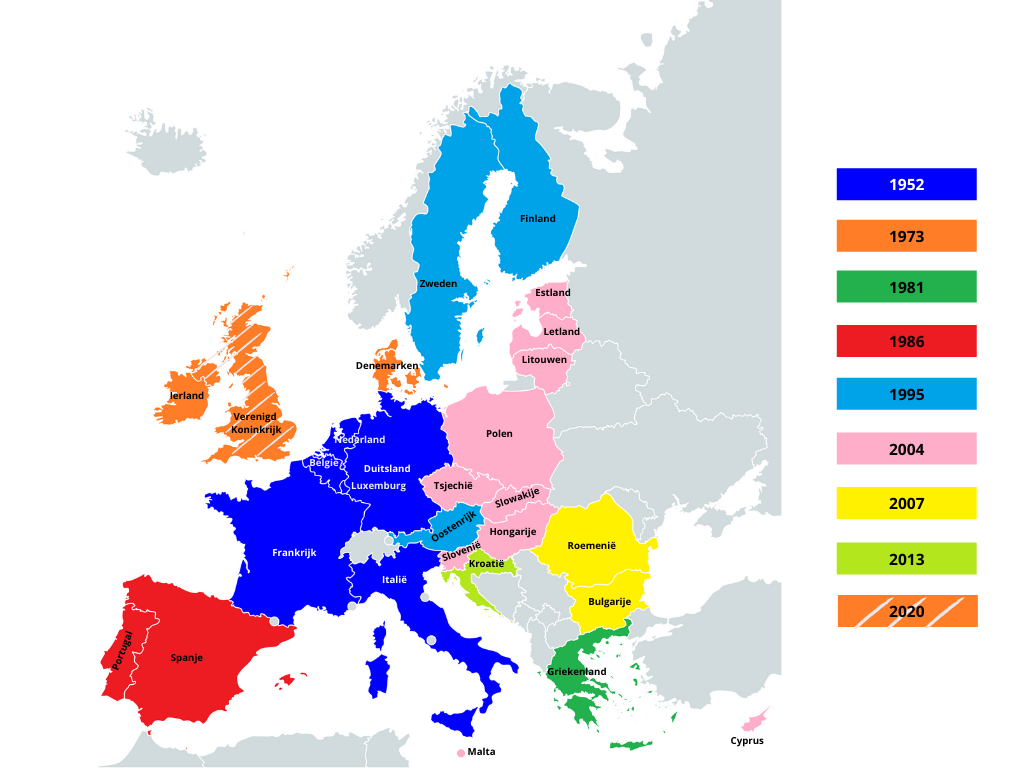 3
Van 28 
naar 27 
lidstaten
Zet je handtekening in het Verdrag!
5
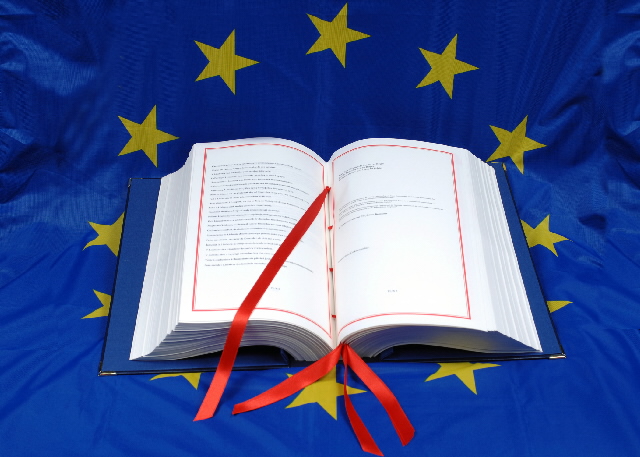 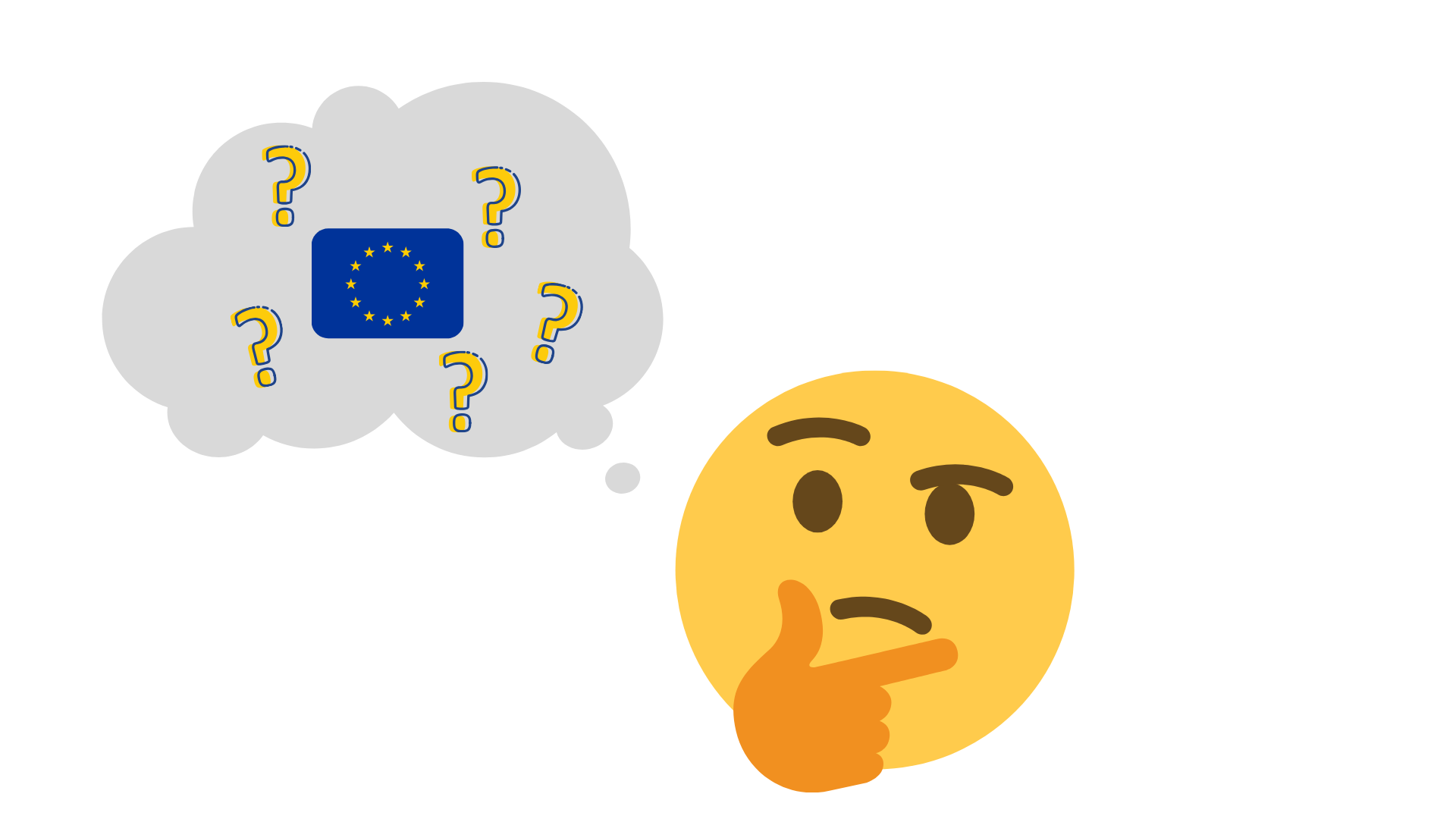 3
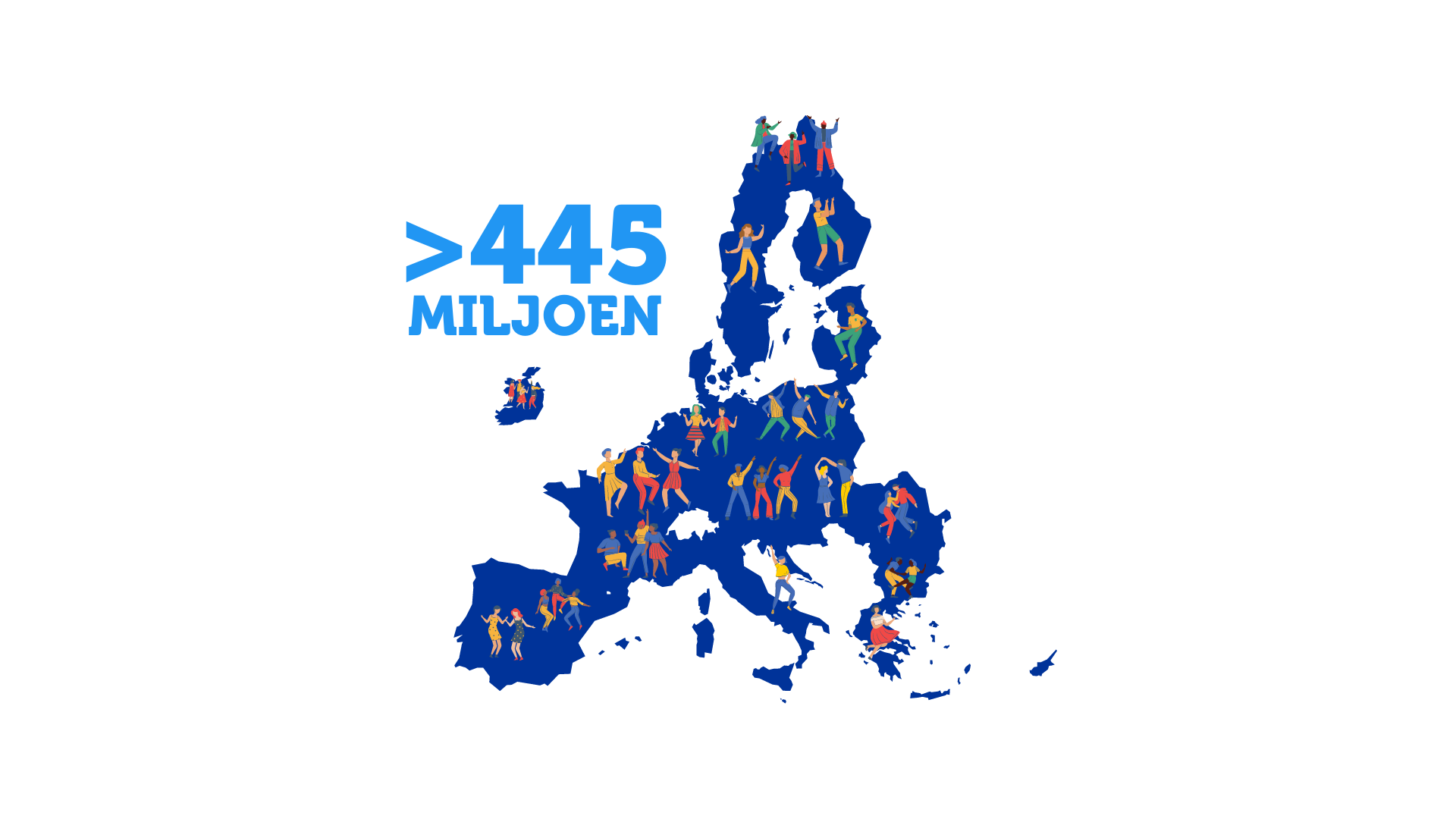 Hoeveel mensen wonen er in de EU?
3
Wie zit er in de EU?
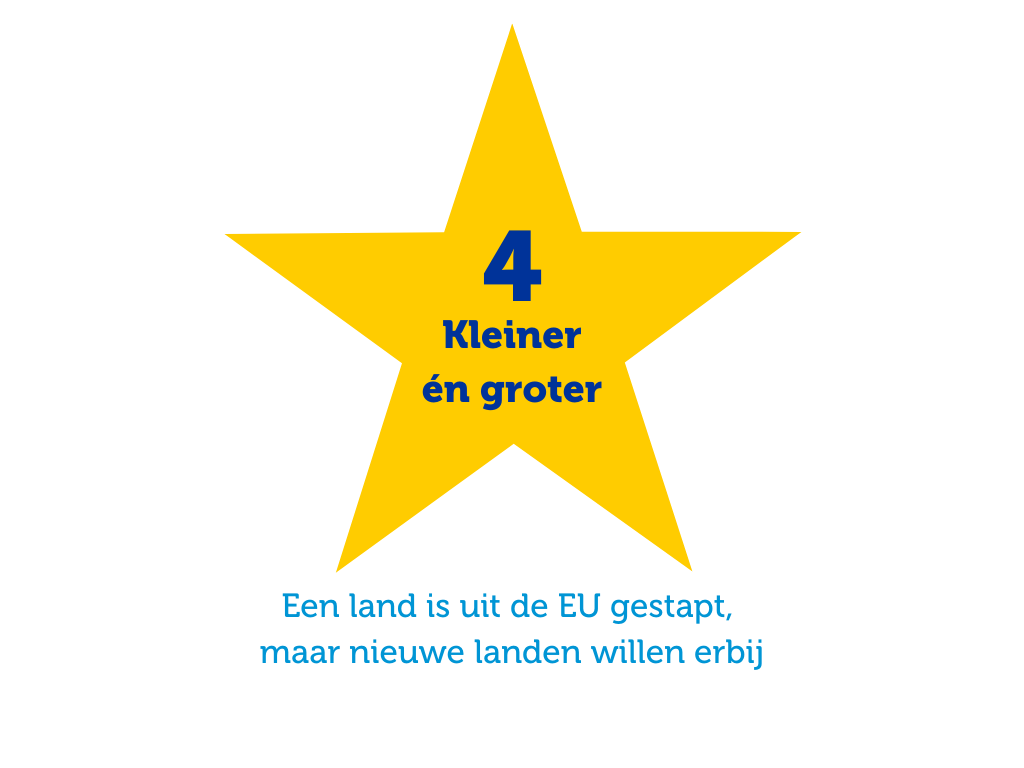 4
De EU werd kleiner:
Brexit
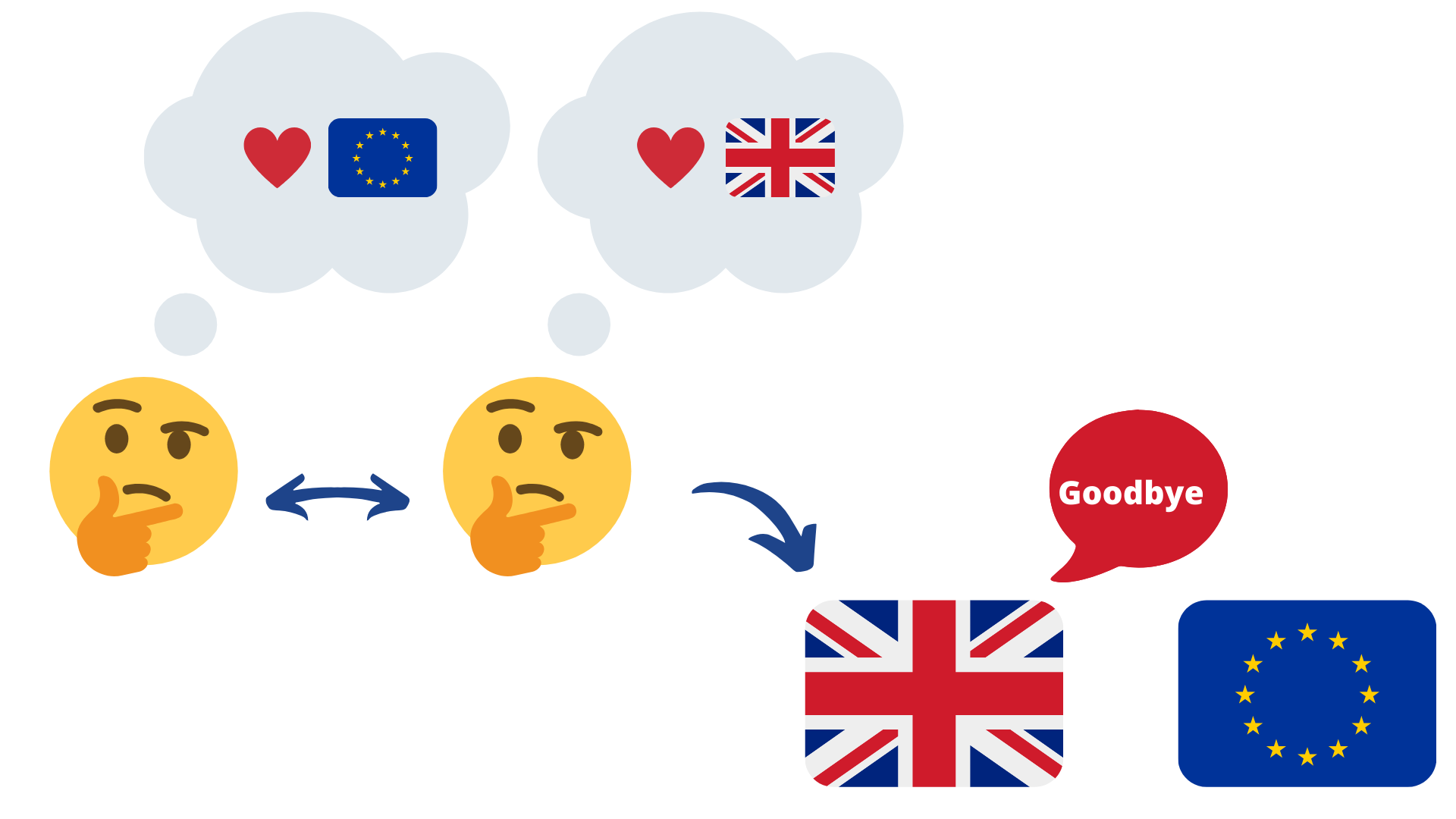 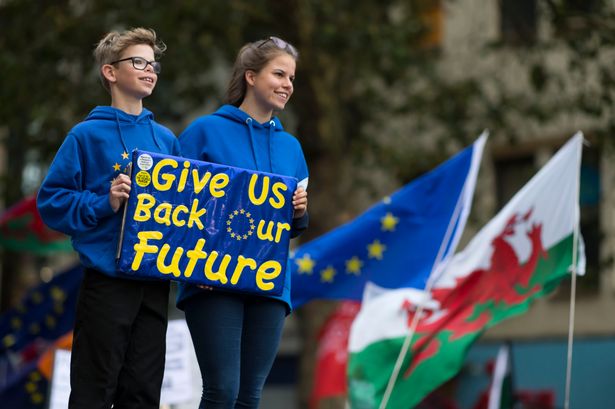 48%
52%
?
2020
2016
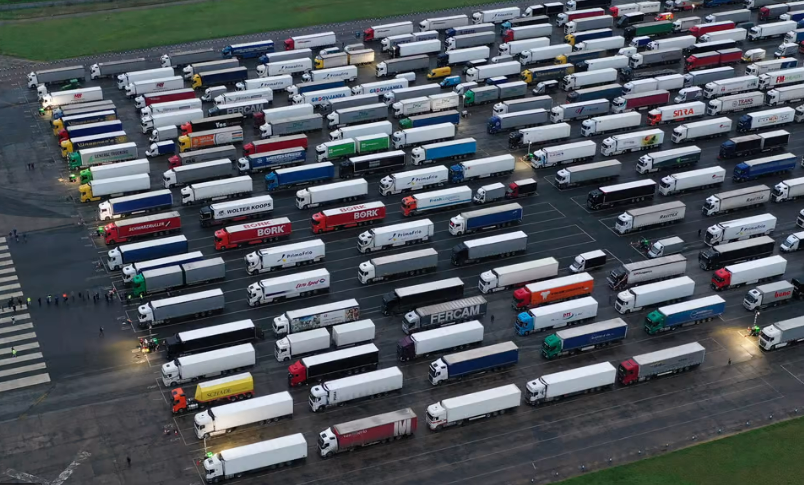 4
De EU wordt groter:
8 landen zijn kandidaat om erbij te komen
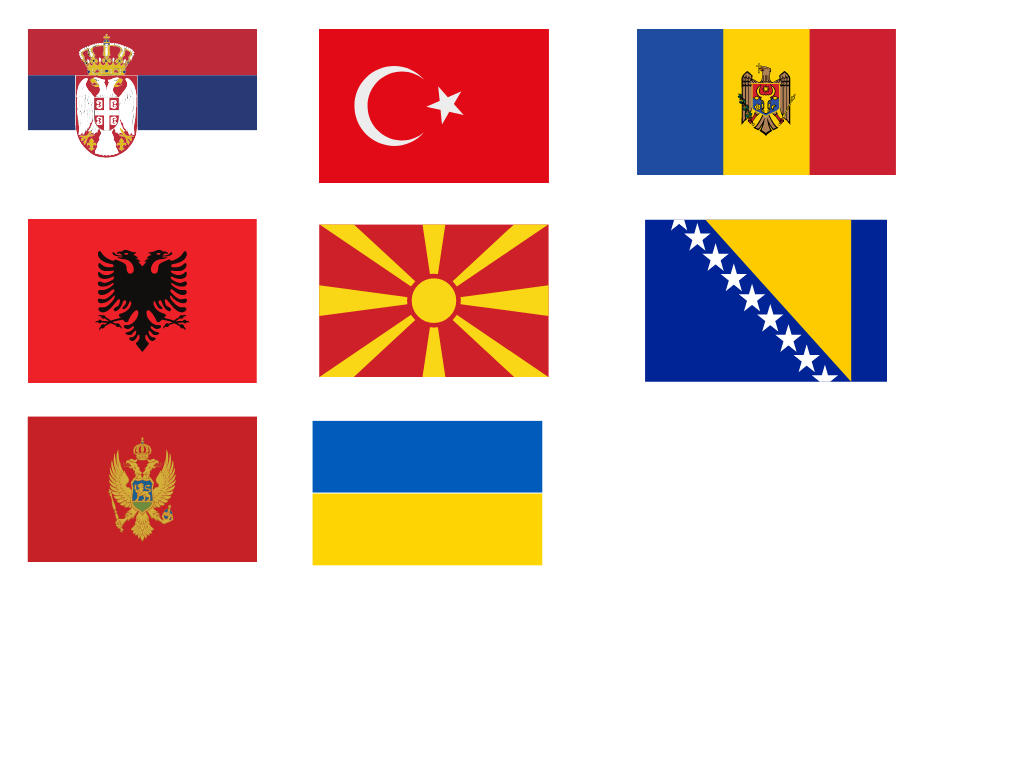 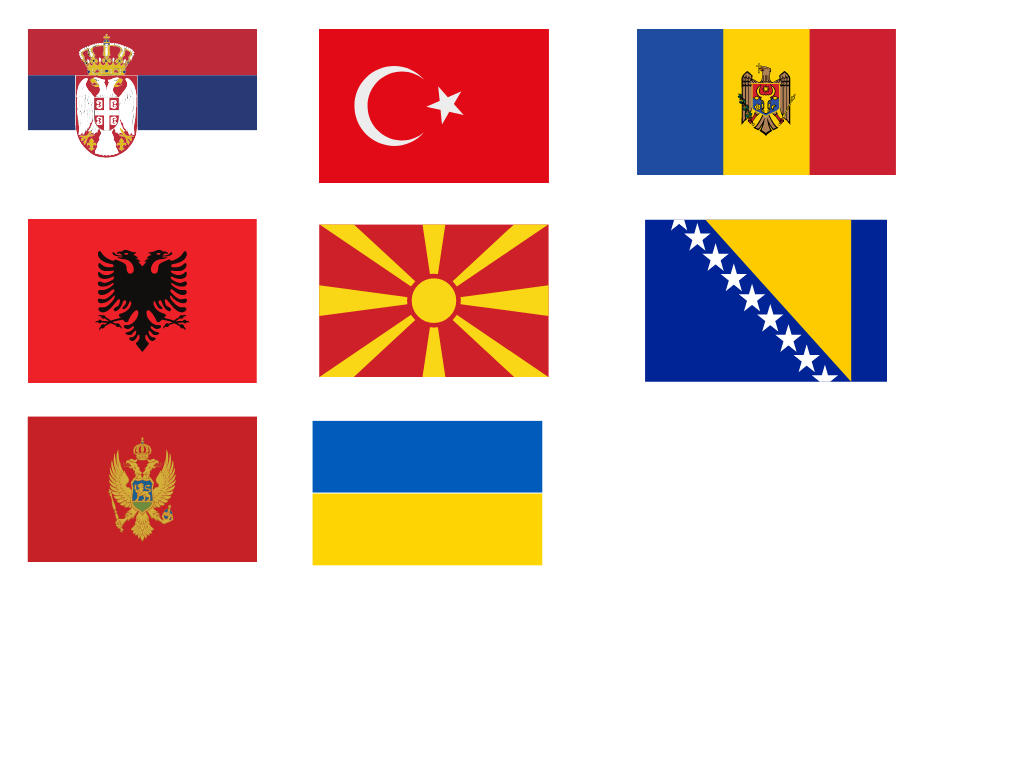 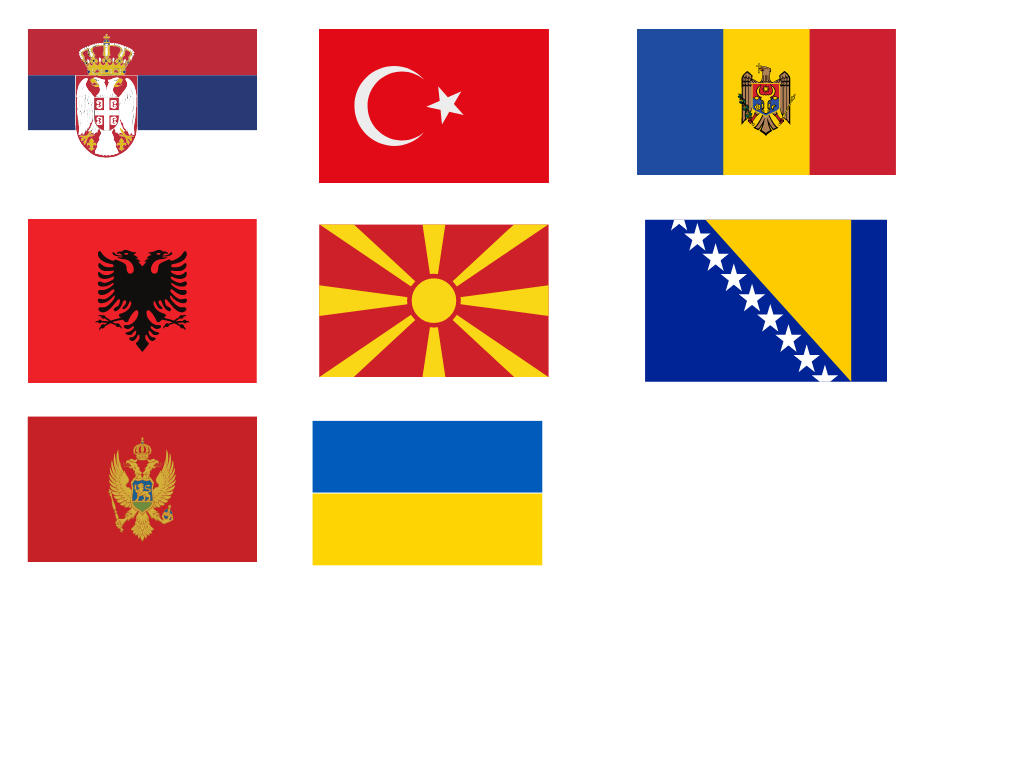 Servië
Turkije
Moldavië
Bosnië en Herzegovina
Noord- Macedonië
Albanië
Oekraïne
Montenegro
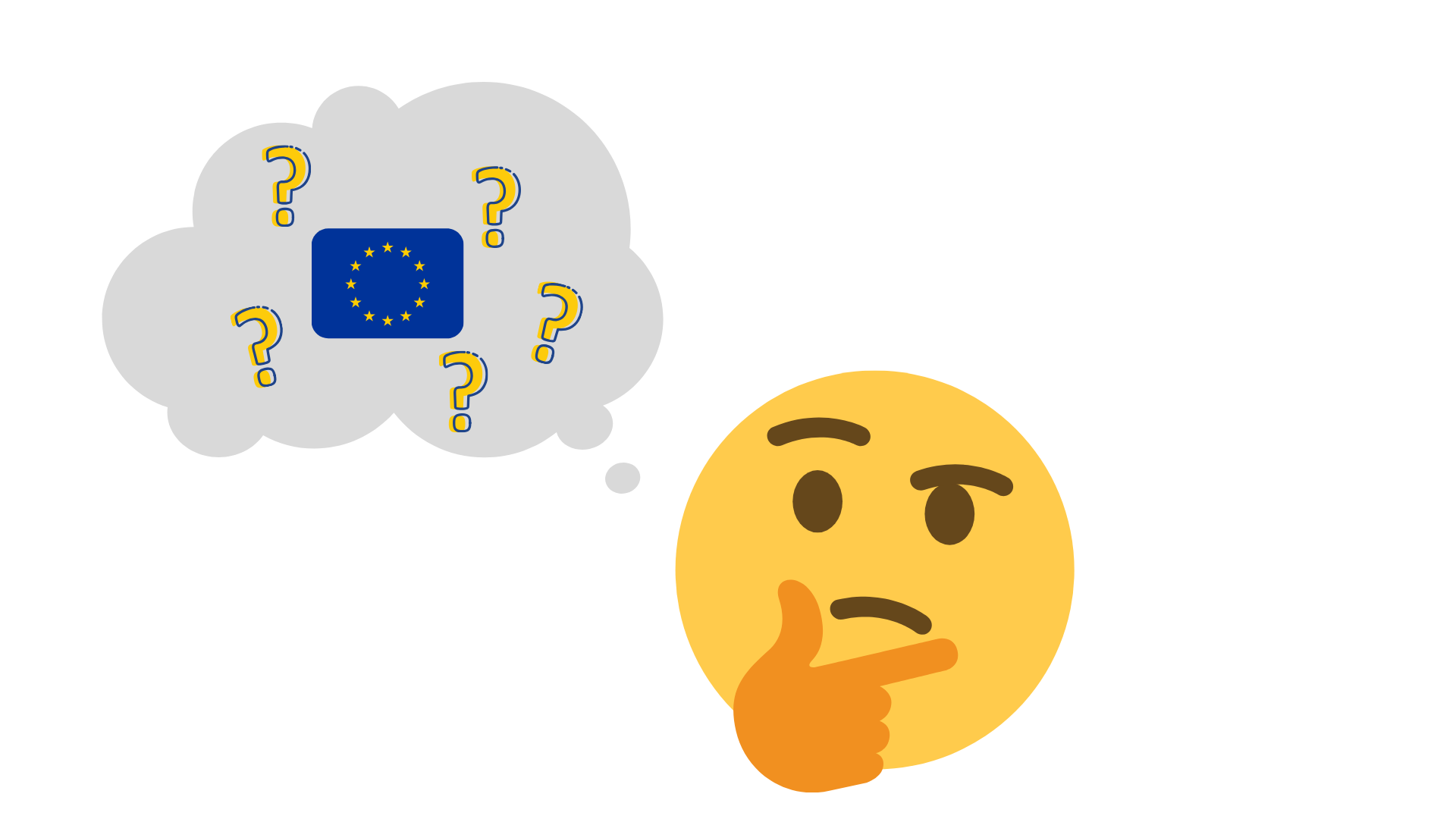 Wat moeten deze landen doen?
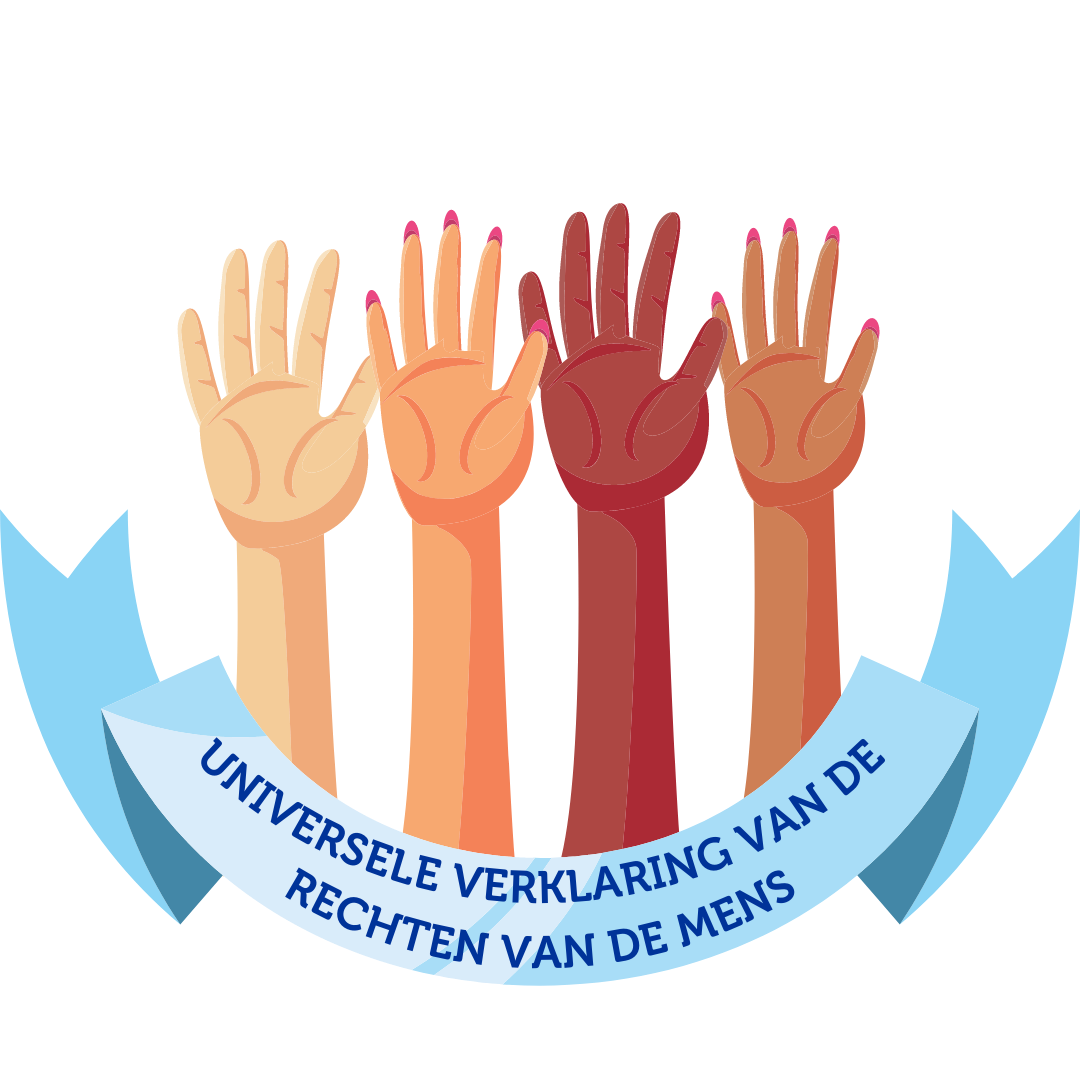 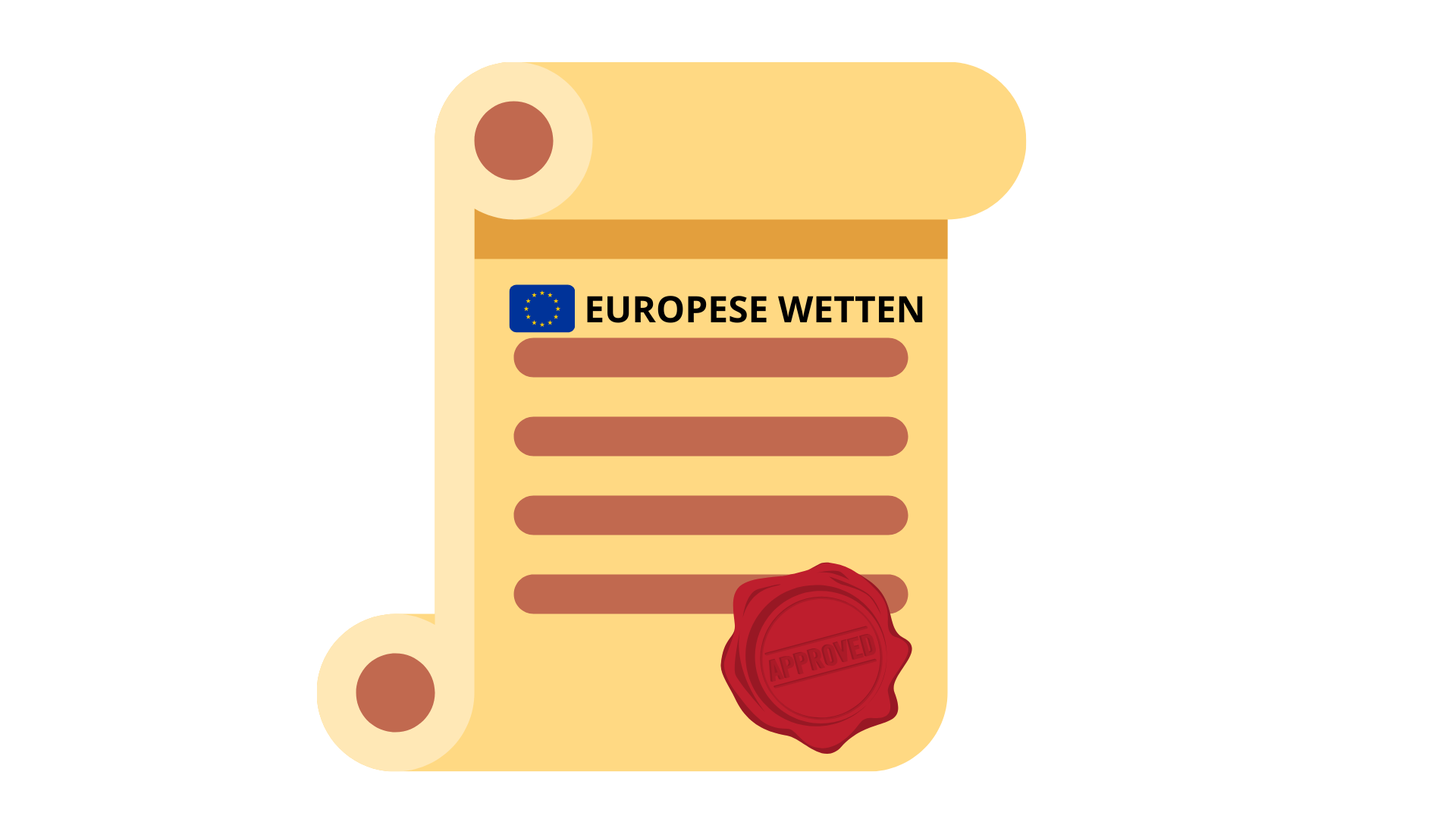 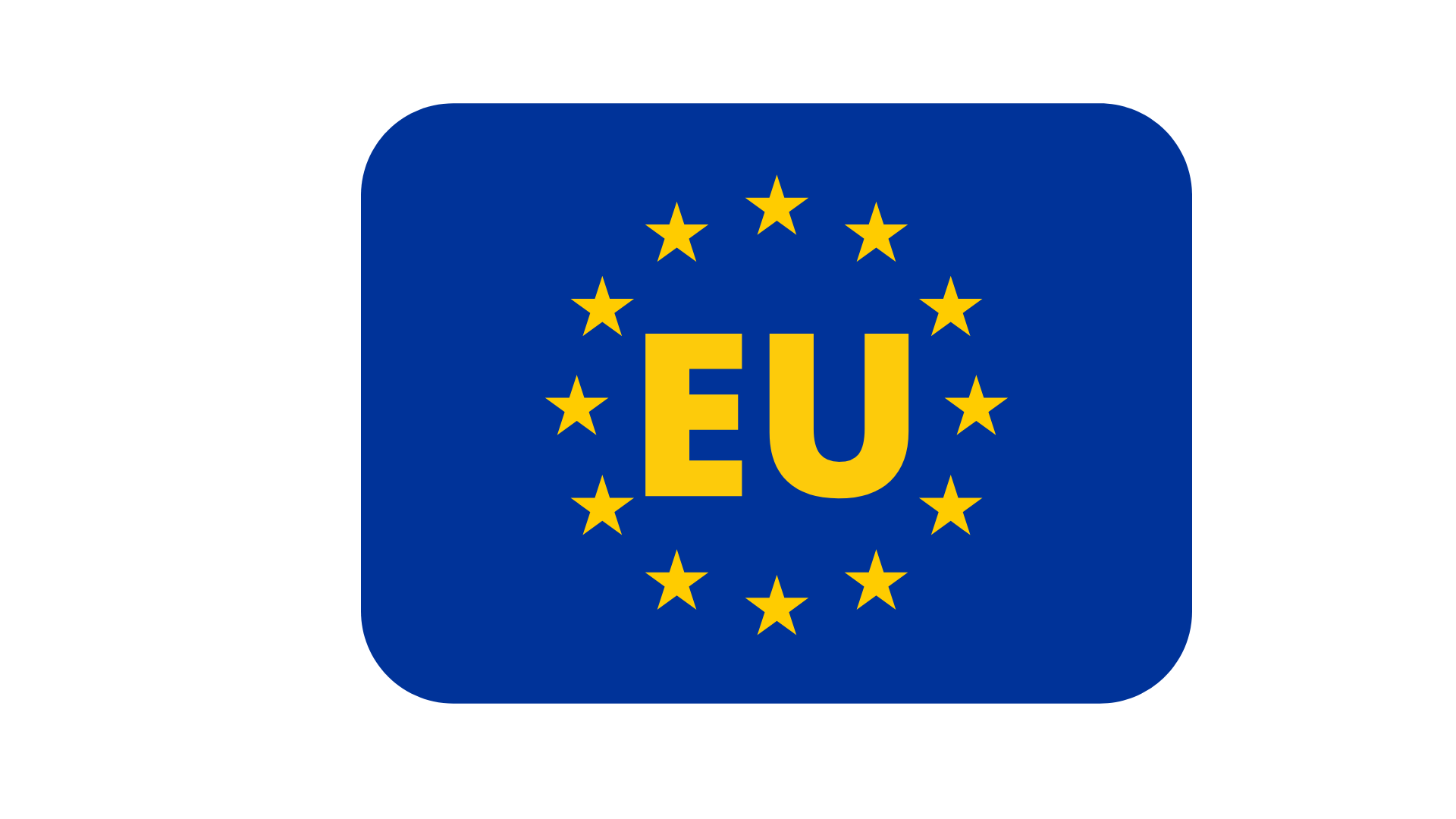 4
De EU wordt groter:
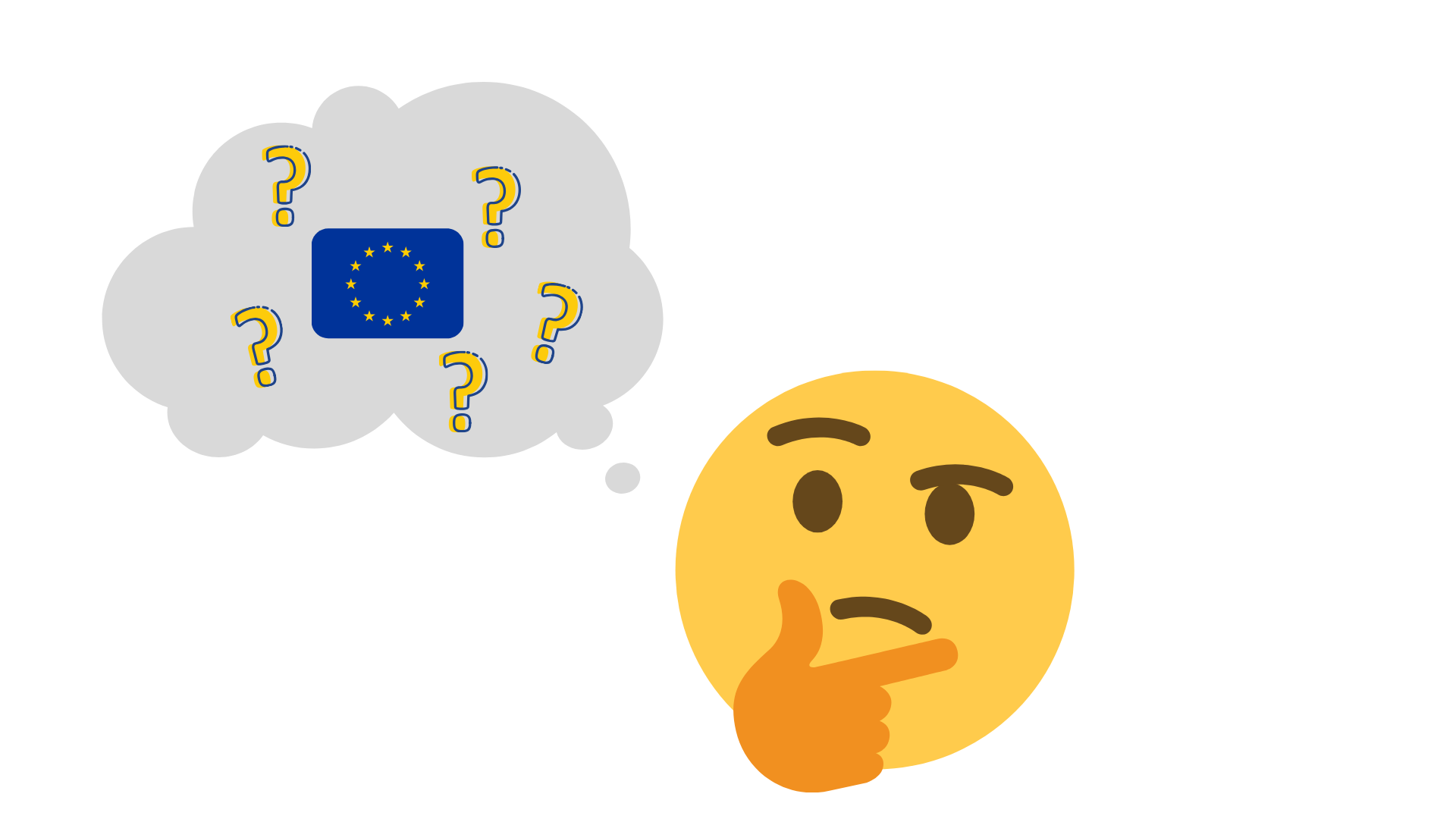 Hoe lang zou het kunnen duren voordat ze erbij komen?
4
Kleiner 
én 
groter
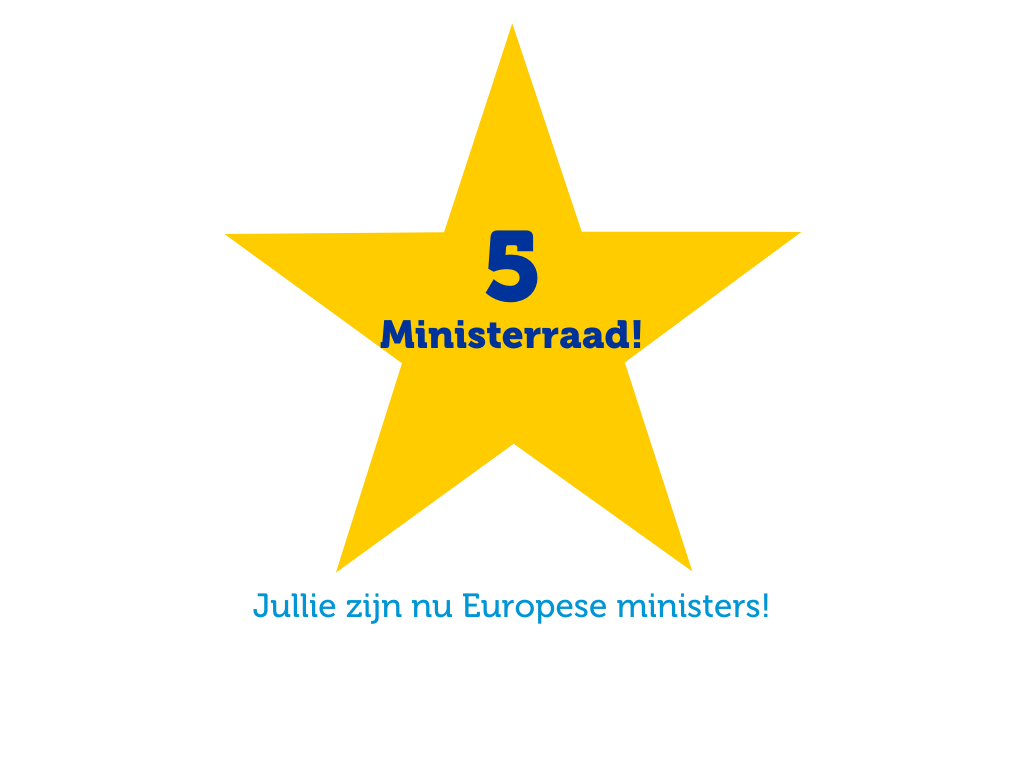 5
Europese ministerraad
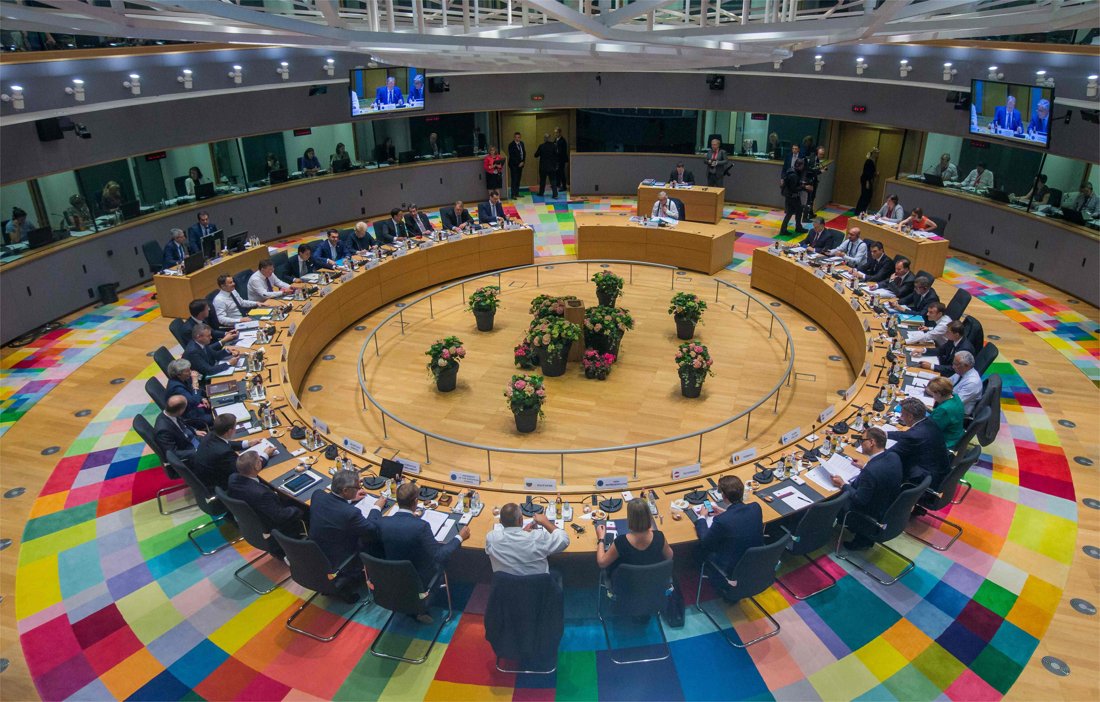 Raad van ministers voor milieuWetsvoorstel van de Europese Commissie:
5
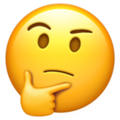 “In de hele Europese Unie moeten ​
plastic zakken verboden worden.”
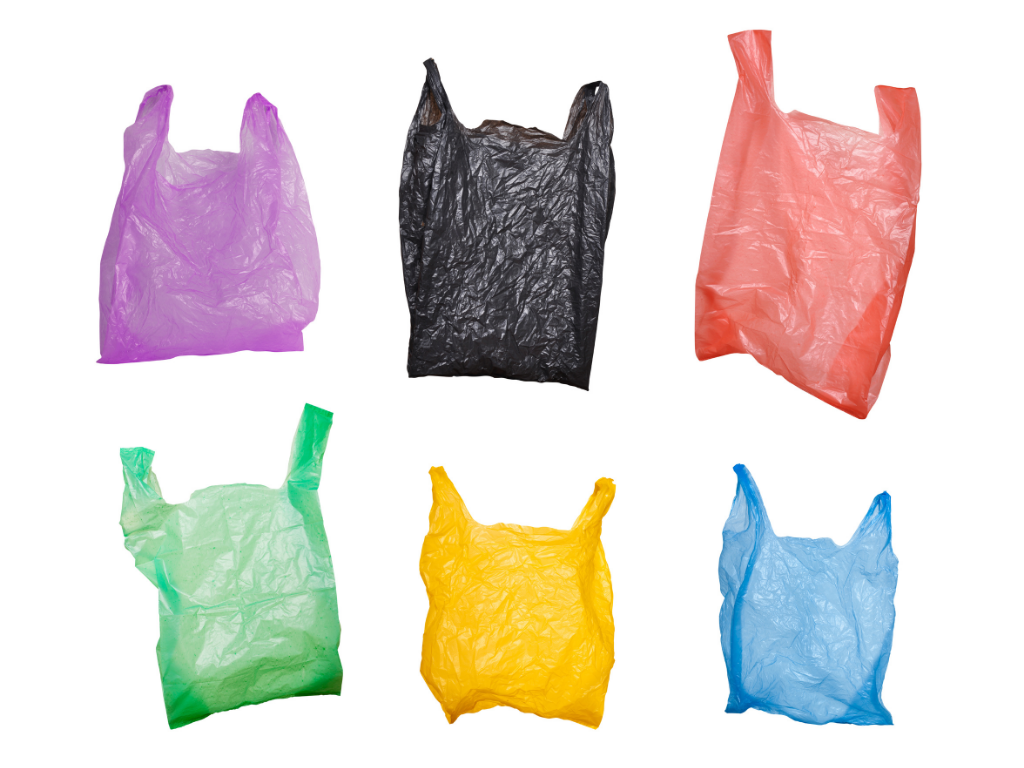 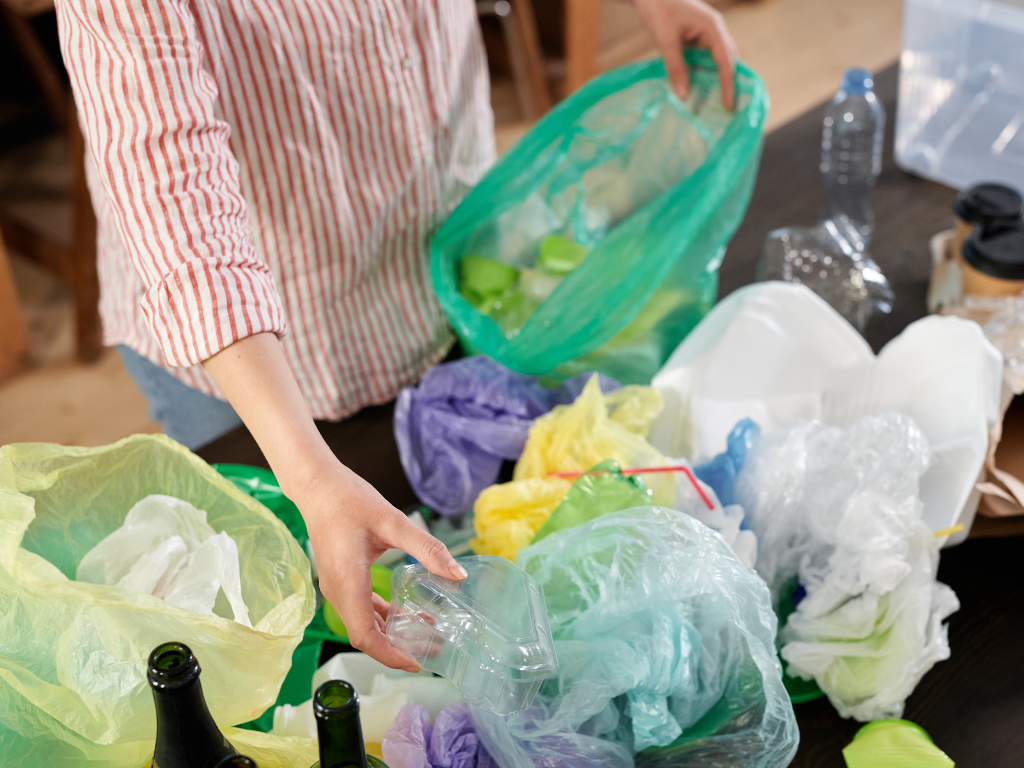 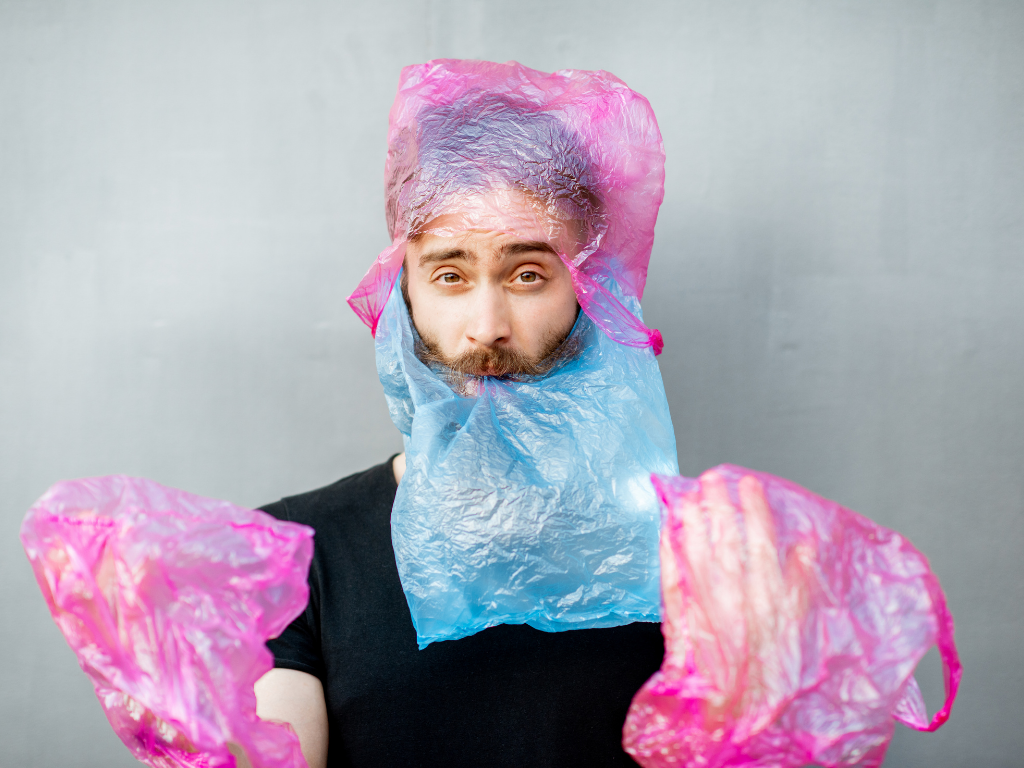 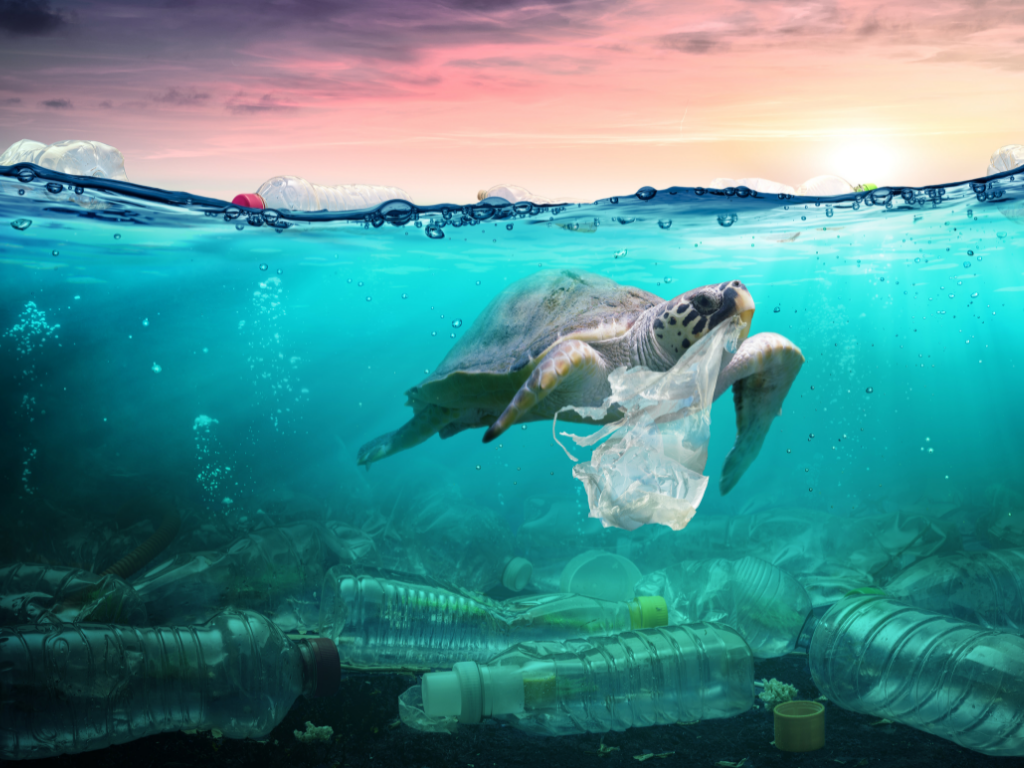 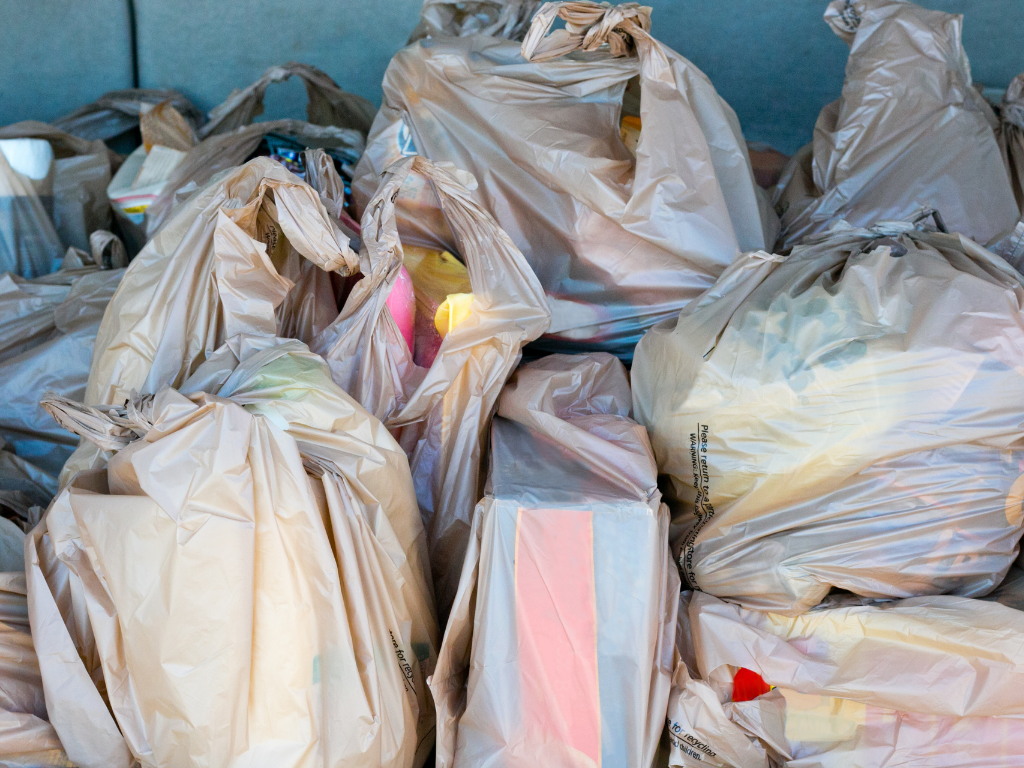 5
Wil jouw land deze Europese wet?
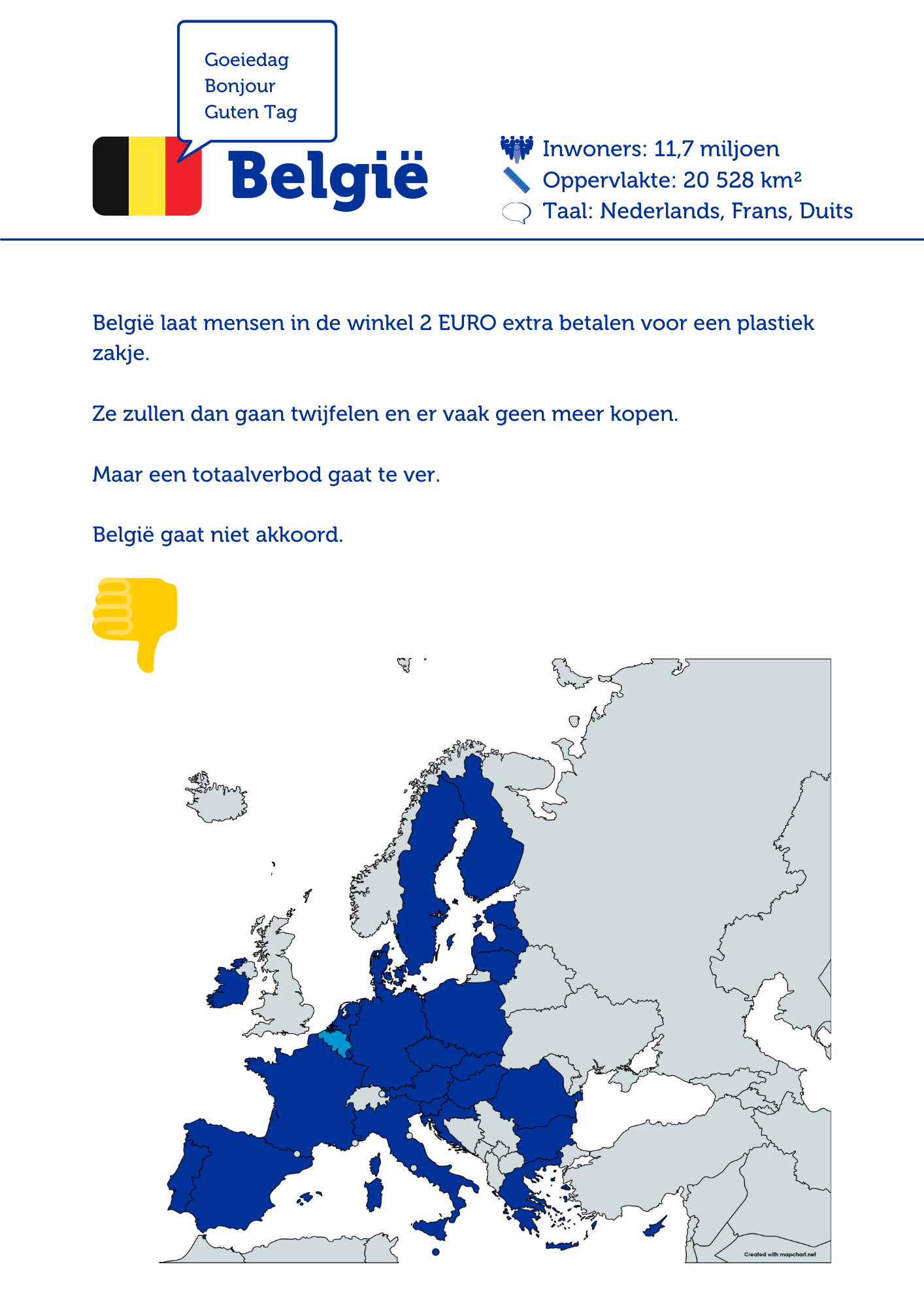 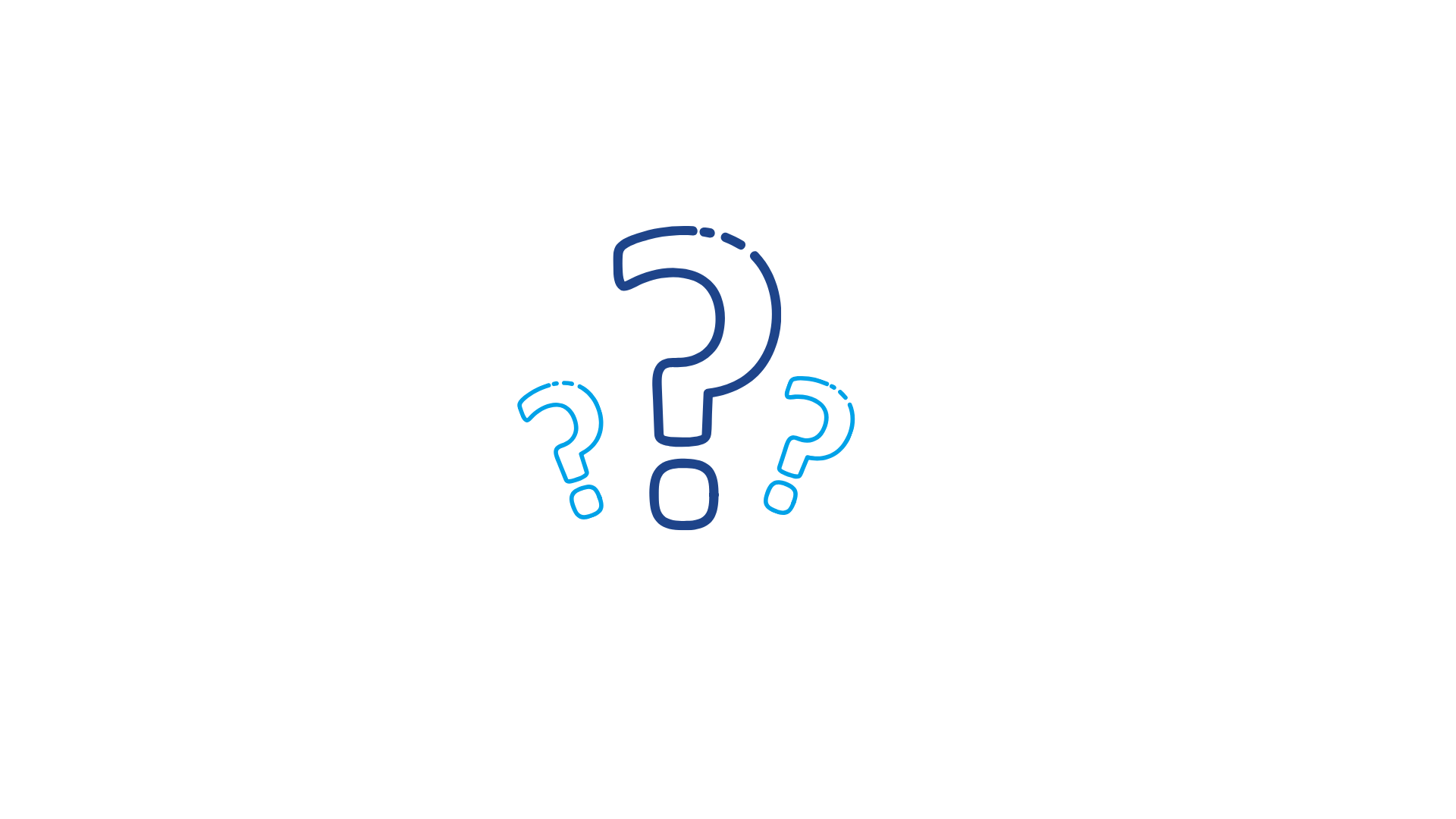 Wat is de mening van je land?
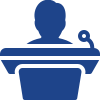 Lees de tekst voor
terwijl iedereen luistert
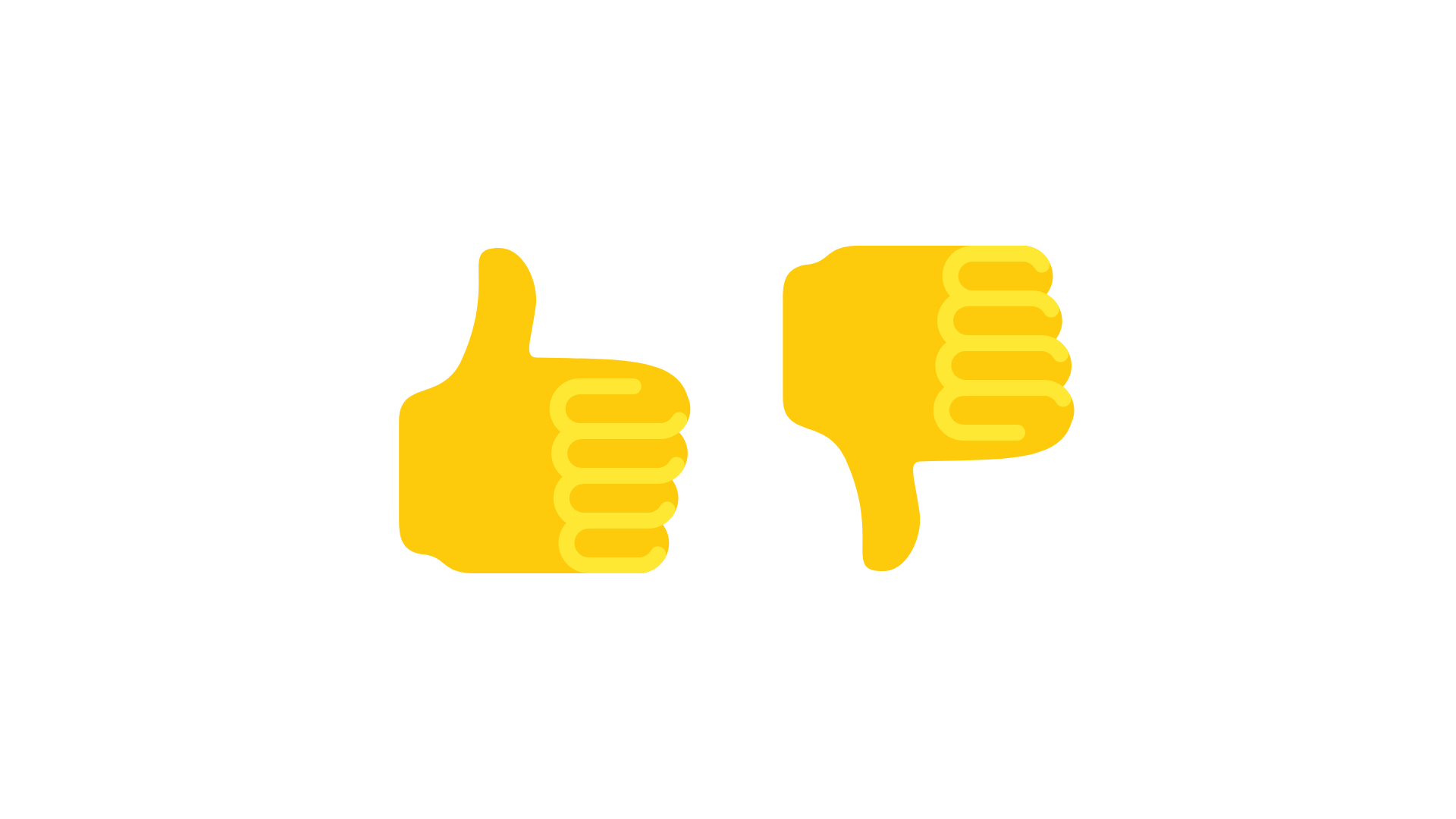 Wordt de wet goedgekeurd of afgekeurd?
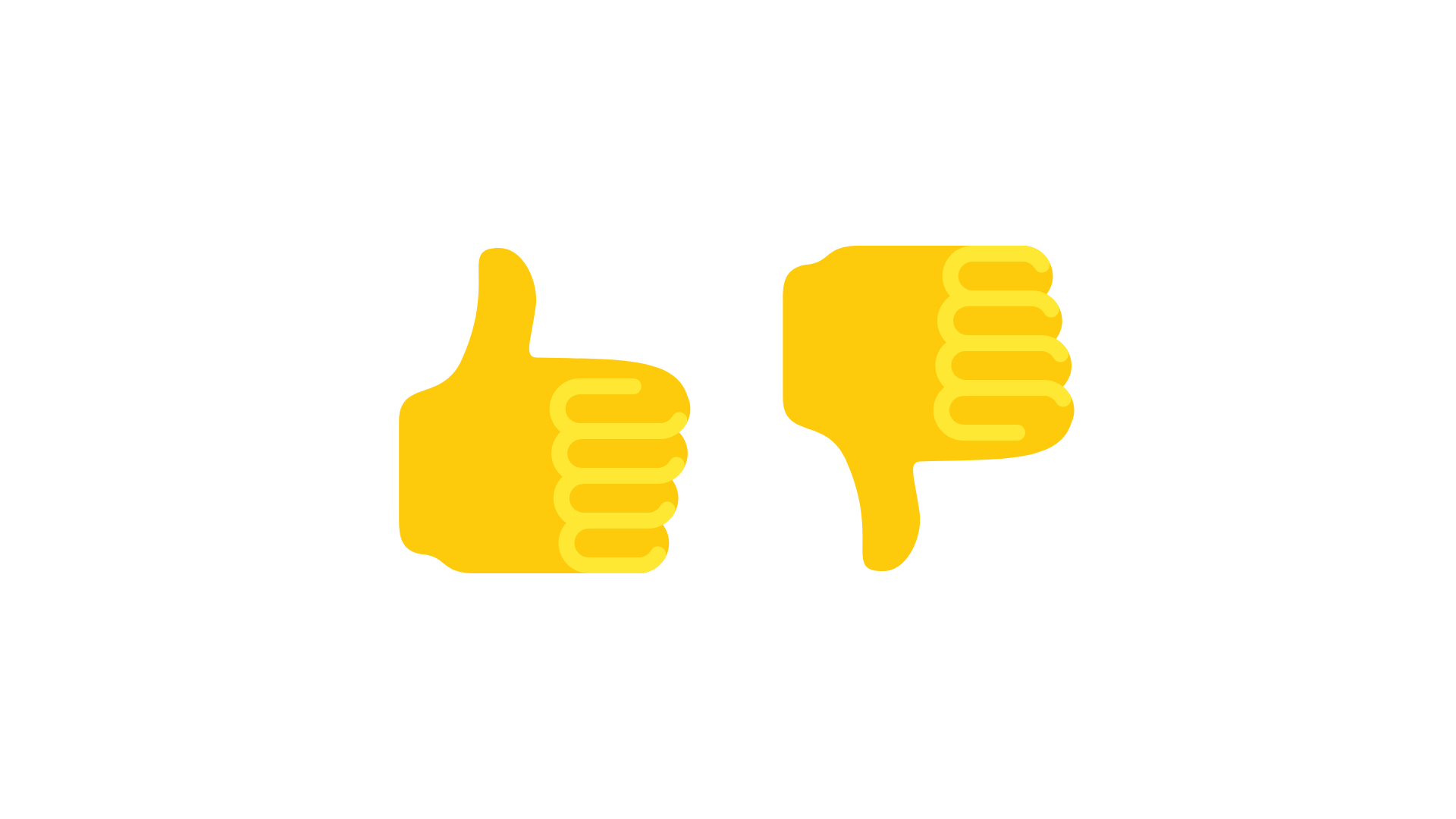 Stemgewicht Raad van ministers
5
29
27
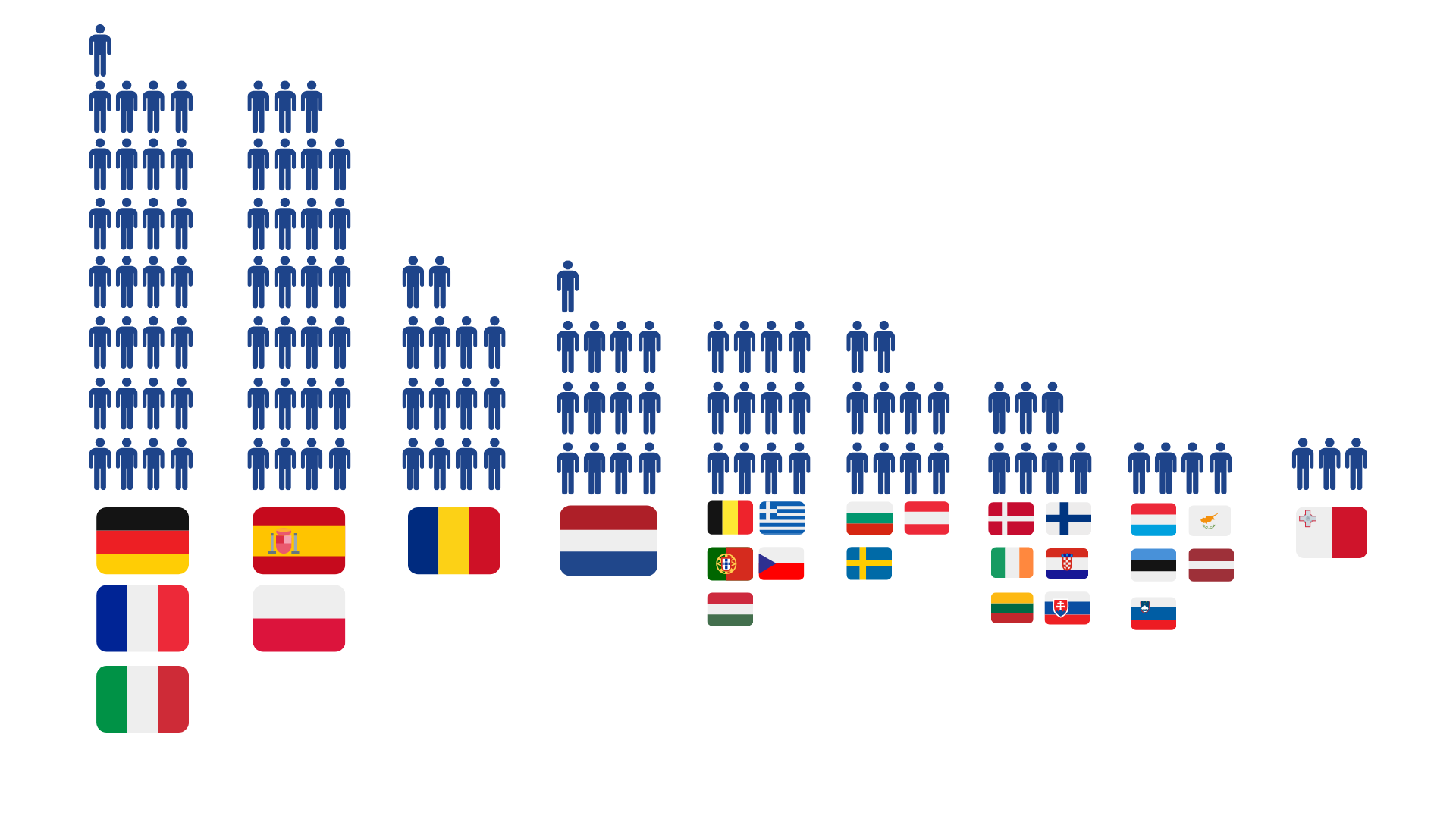 14
13
12
10
7
4
3
https://www.consilium.europa.eu/nl/council-eu/voting-system/voting-calculator/
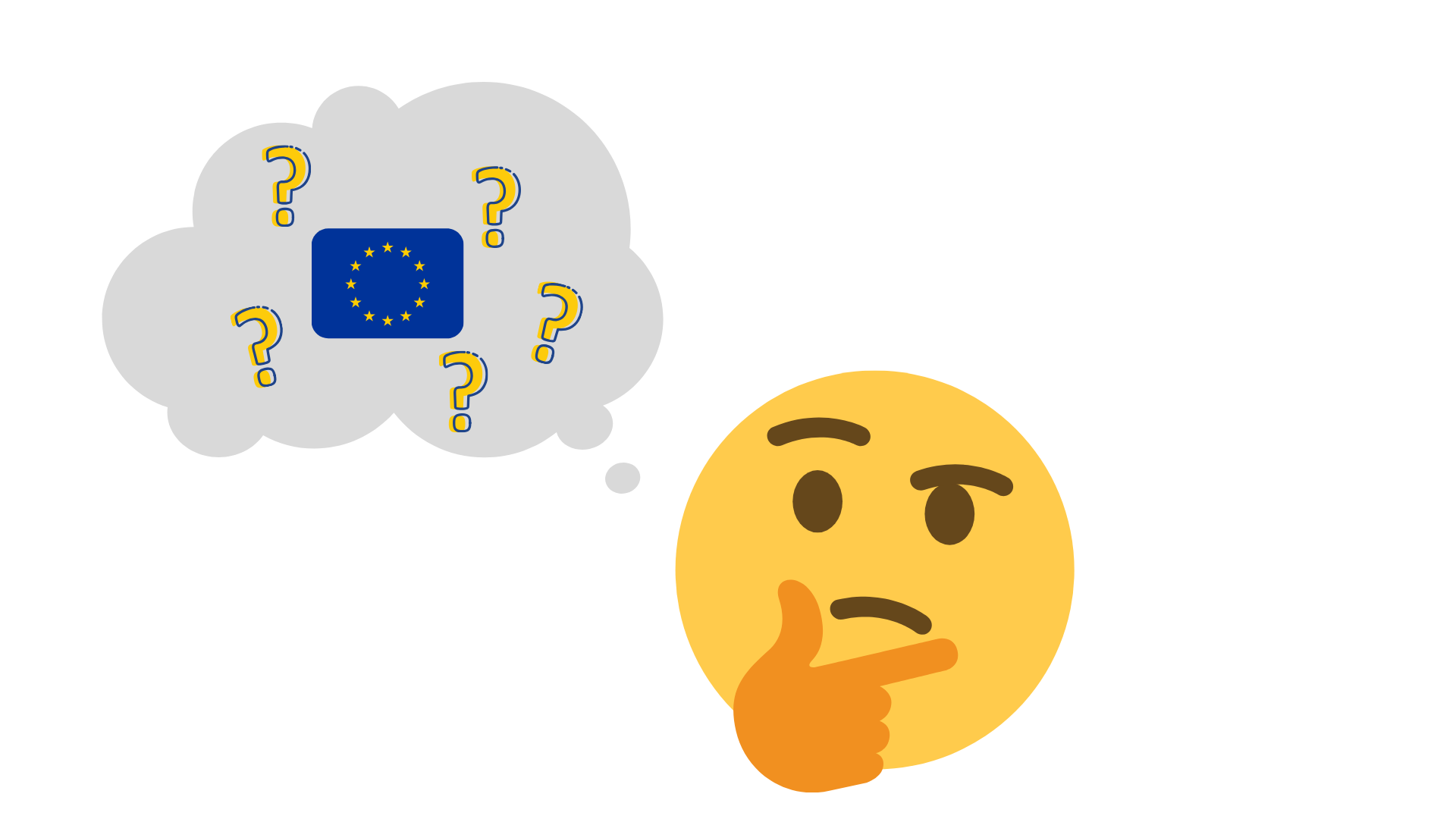 5
Welke talen worden hier gesproken?
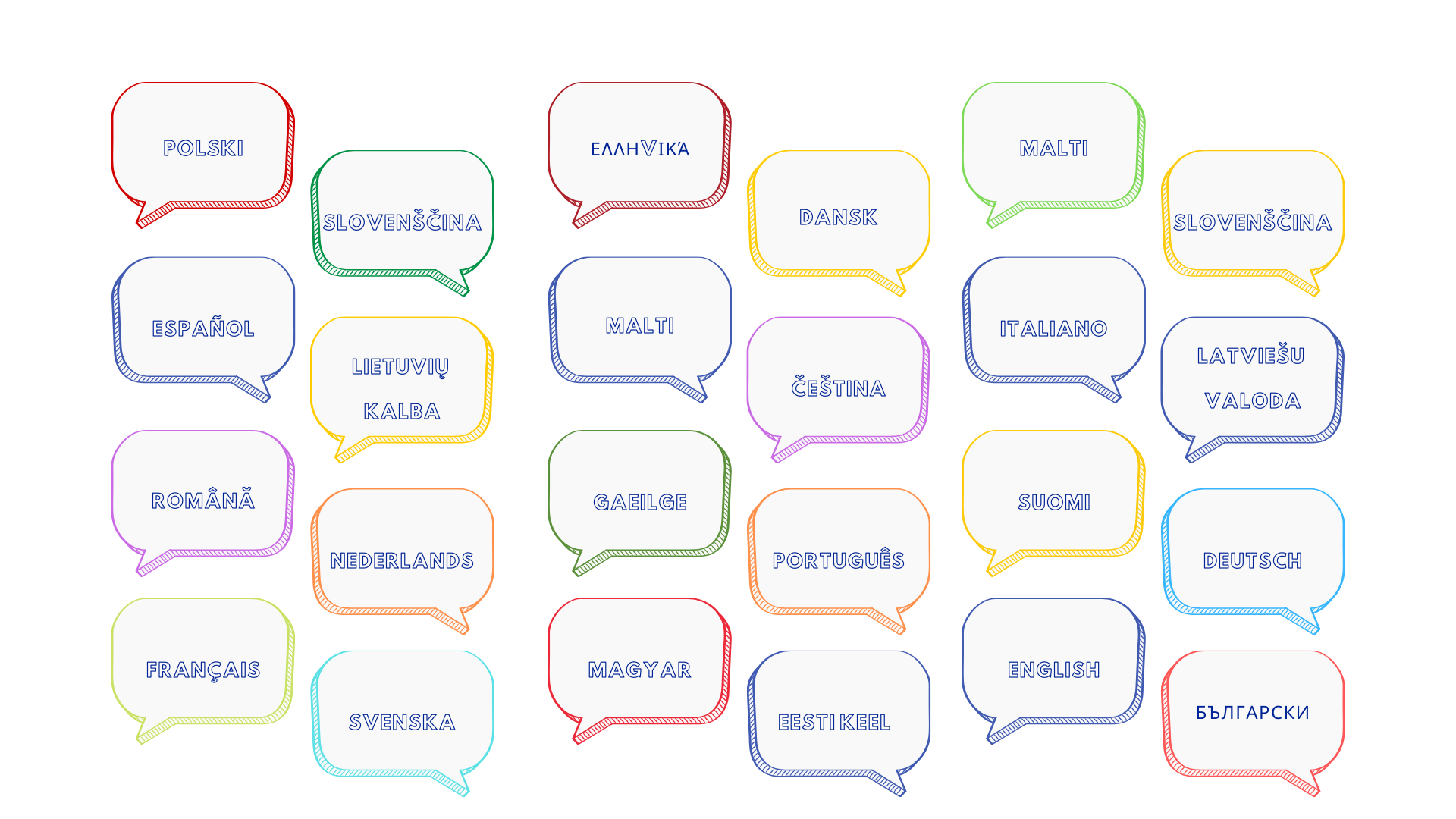 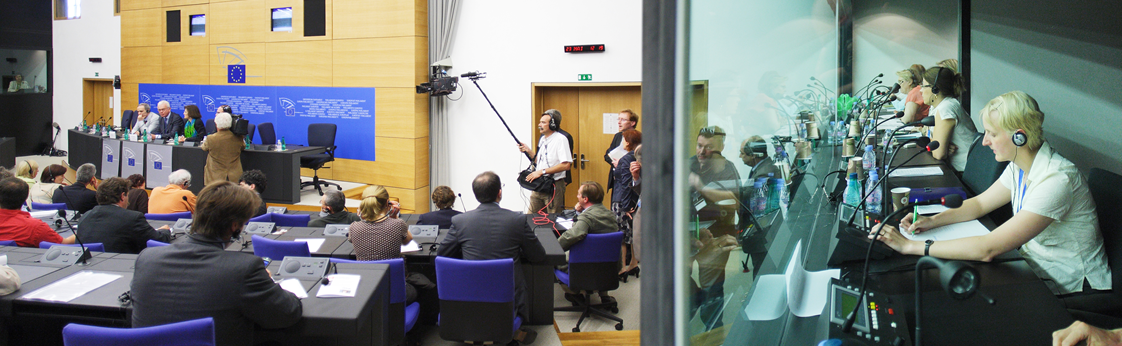 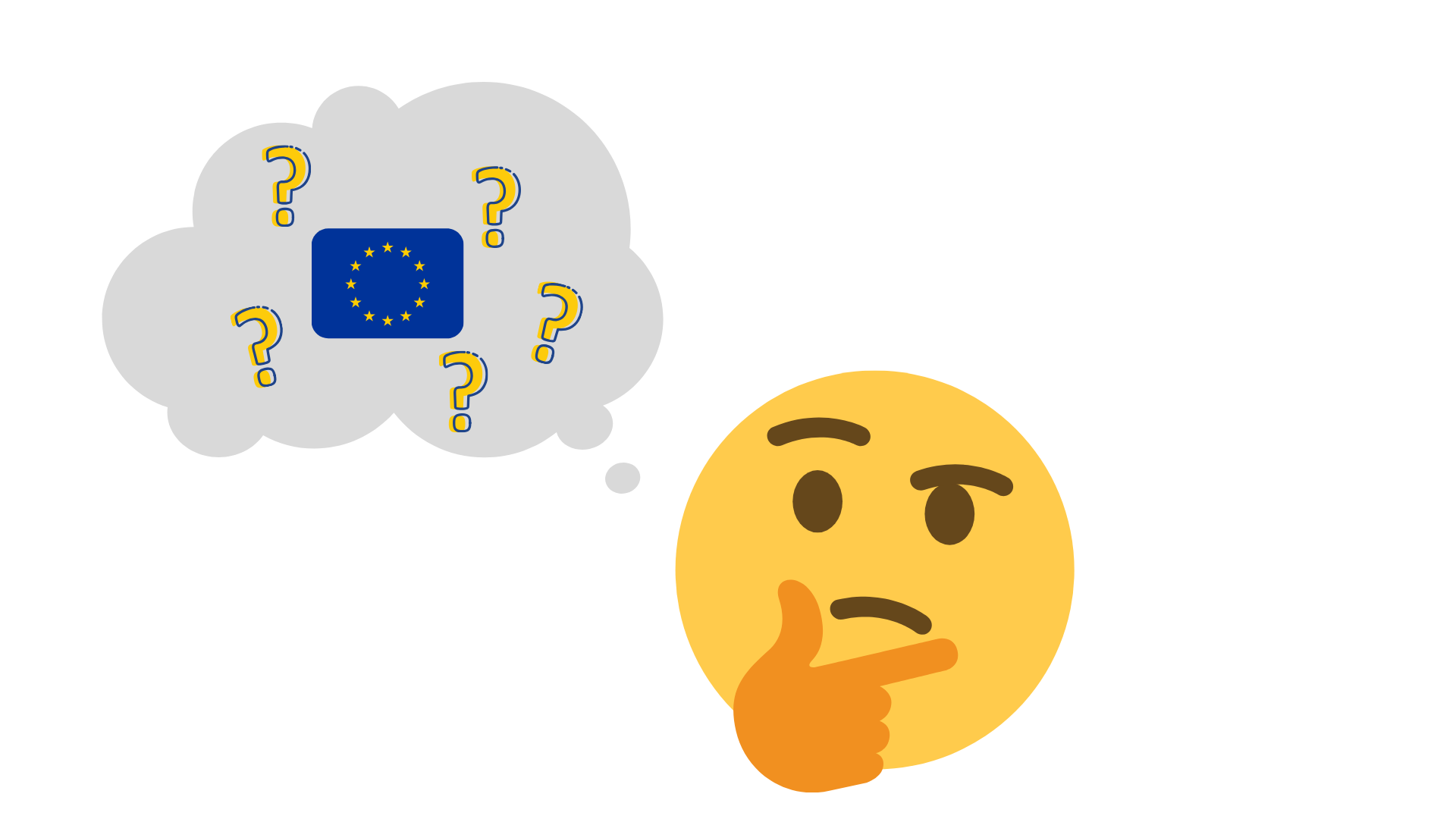 5
Hoe zeg je “hallo” in de taal van je land?
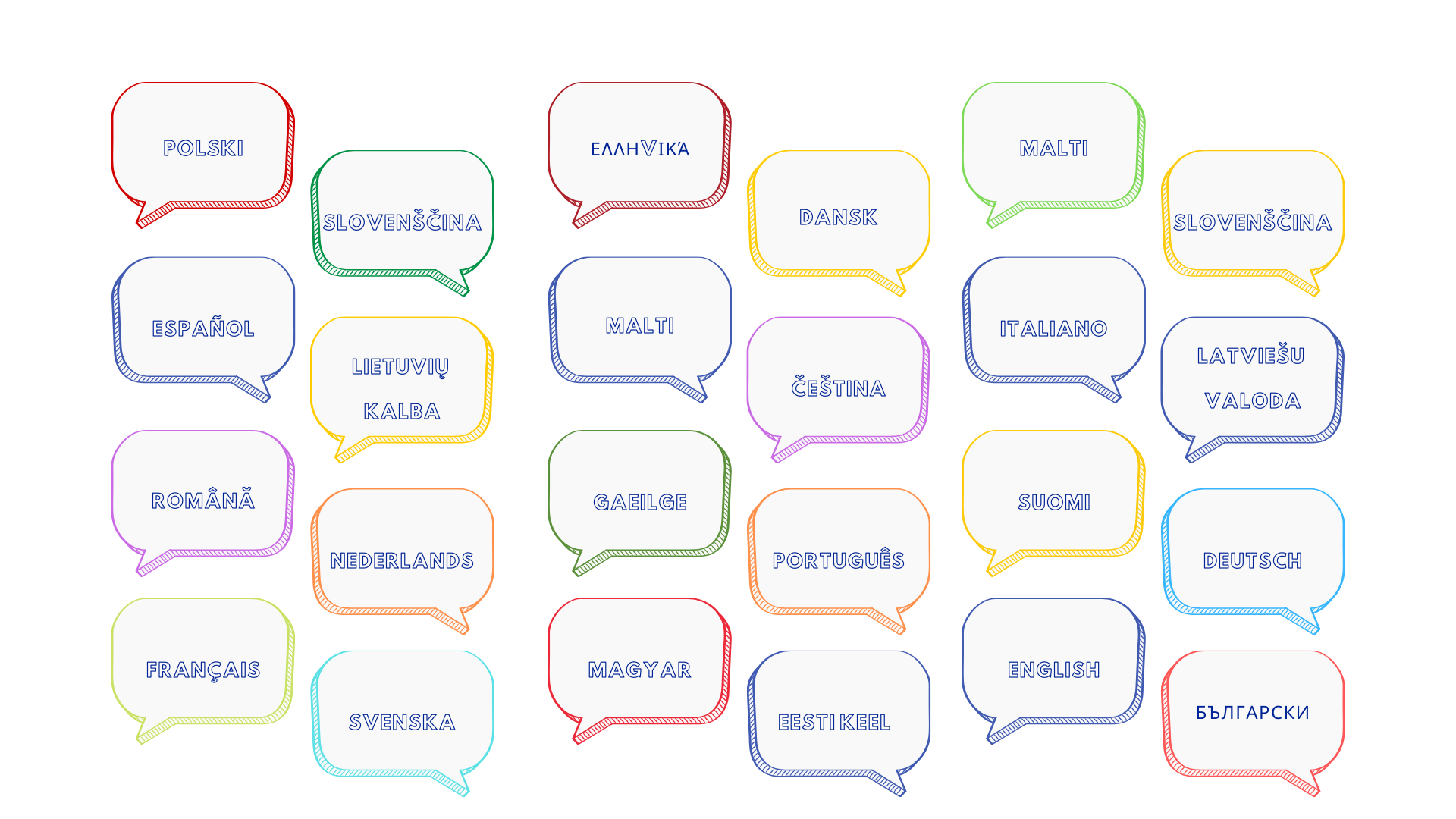 5
Ministerraad!
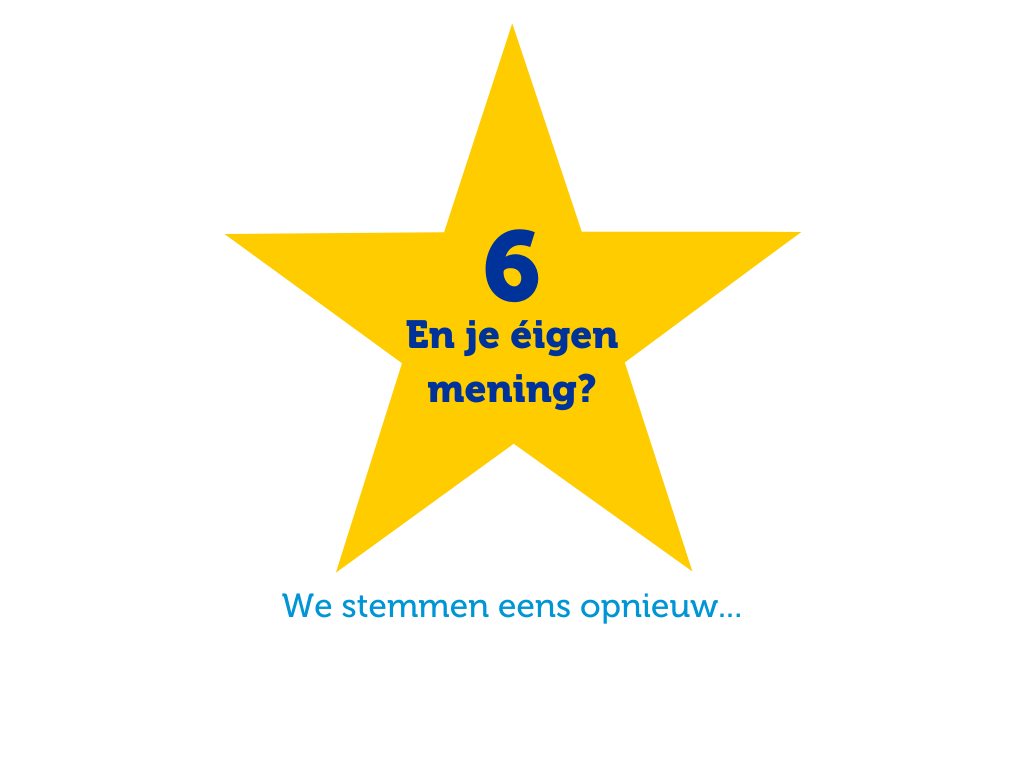 Wat is je eigen mening?
6
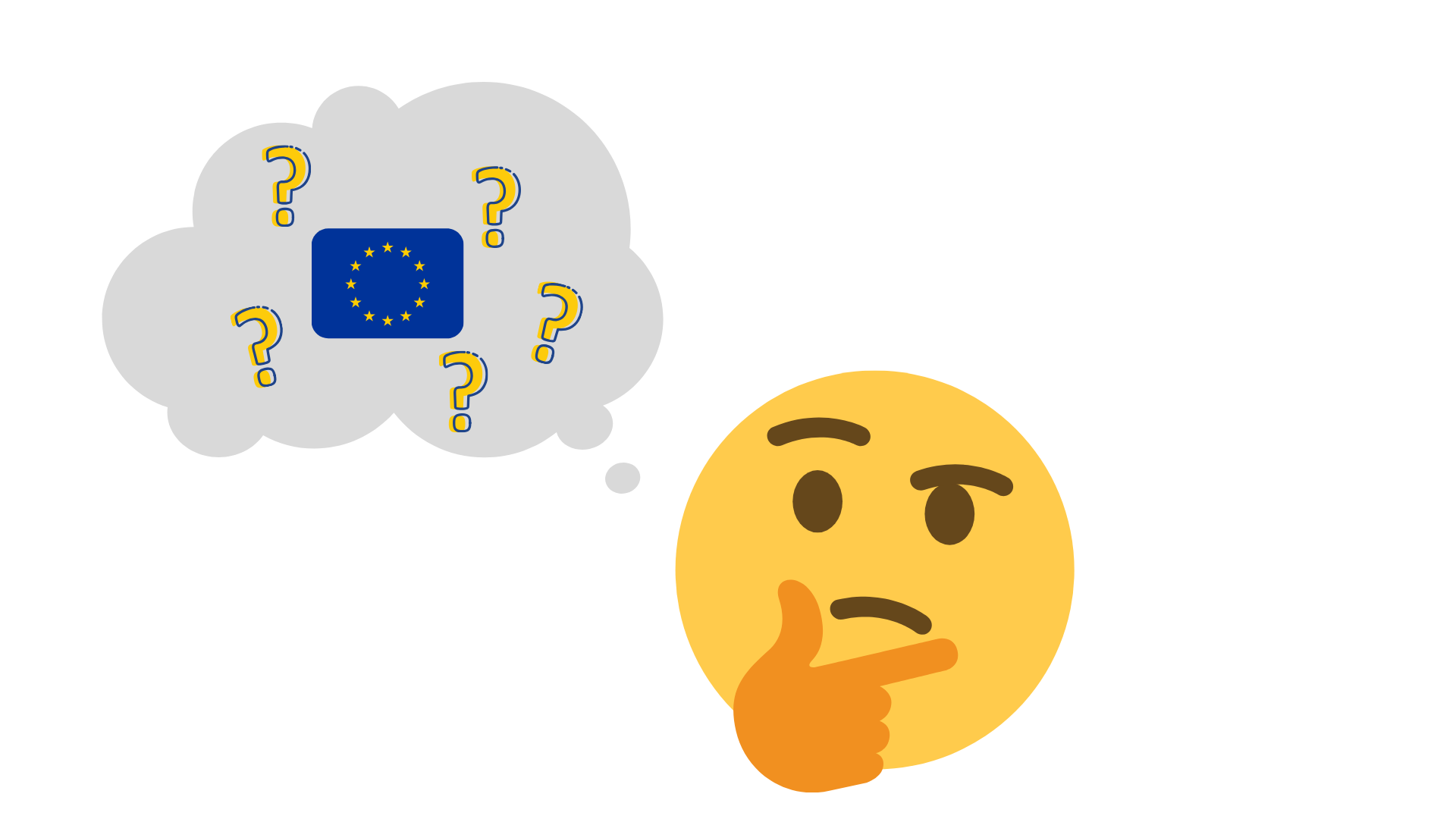 “In de hele Europese Unie moeten ​
plastic zakken verboden worden.”
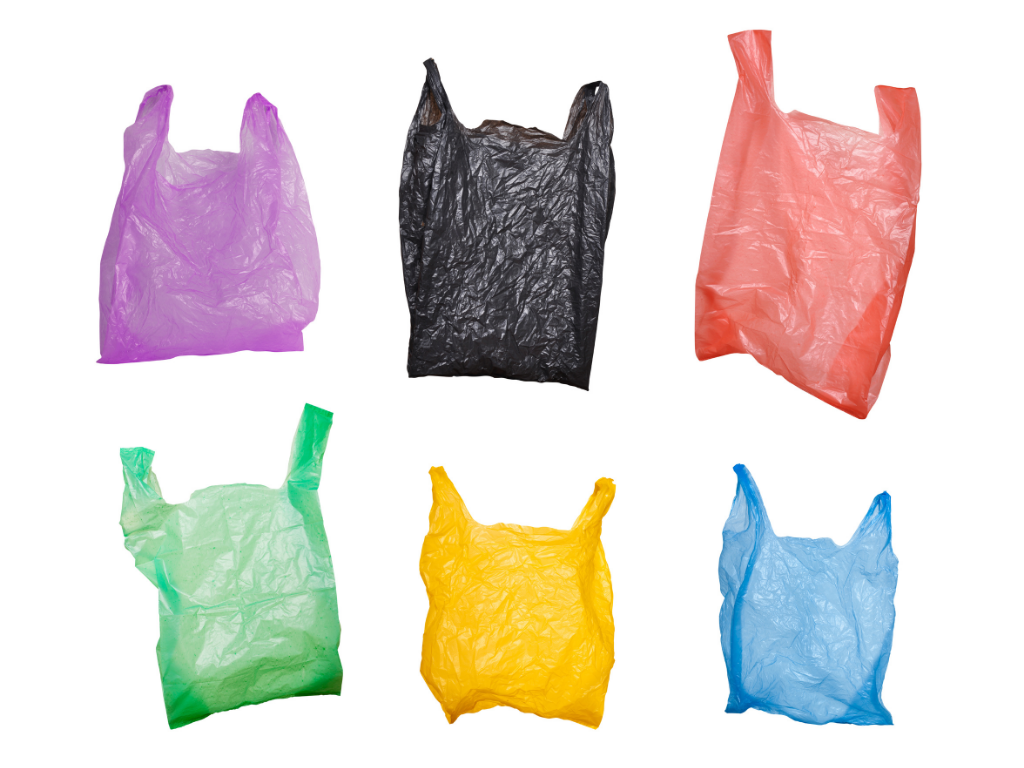 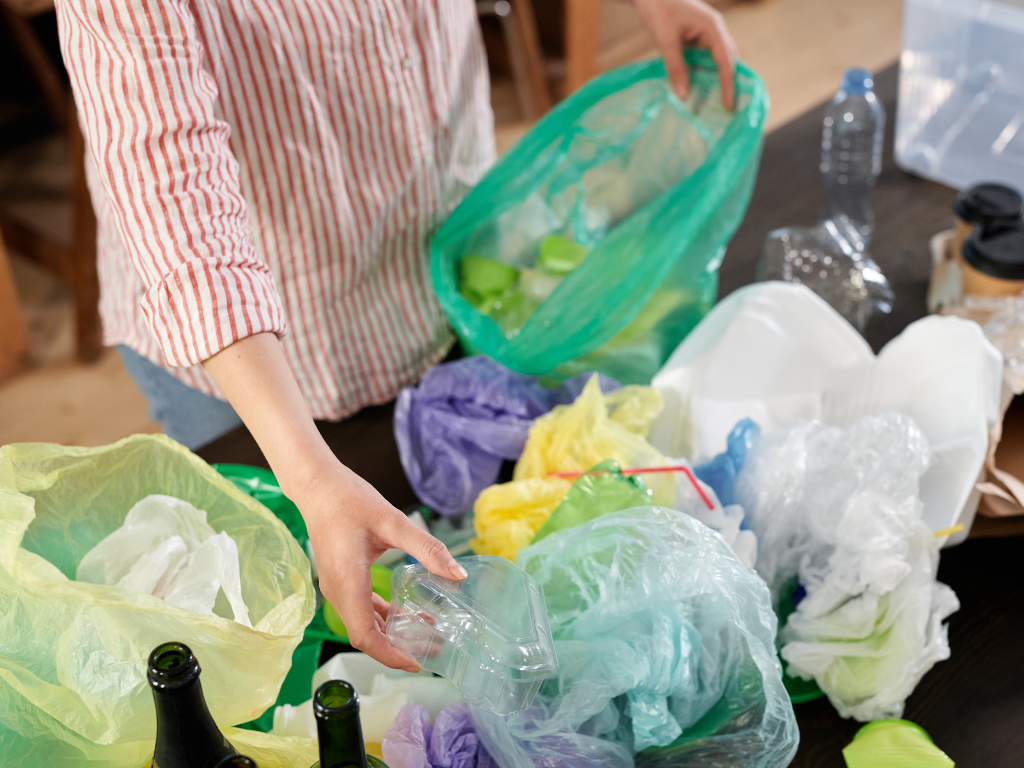 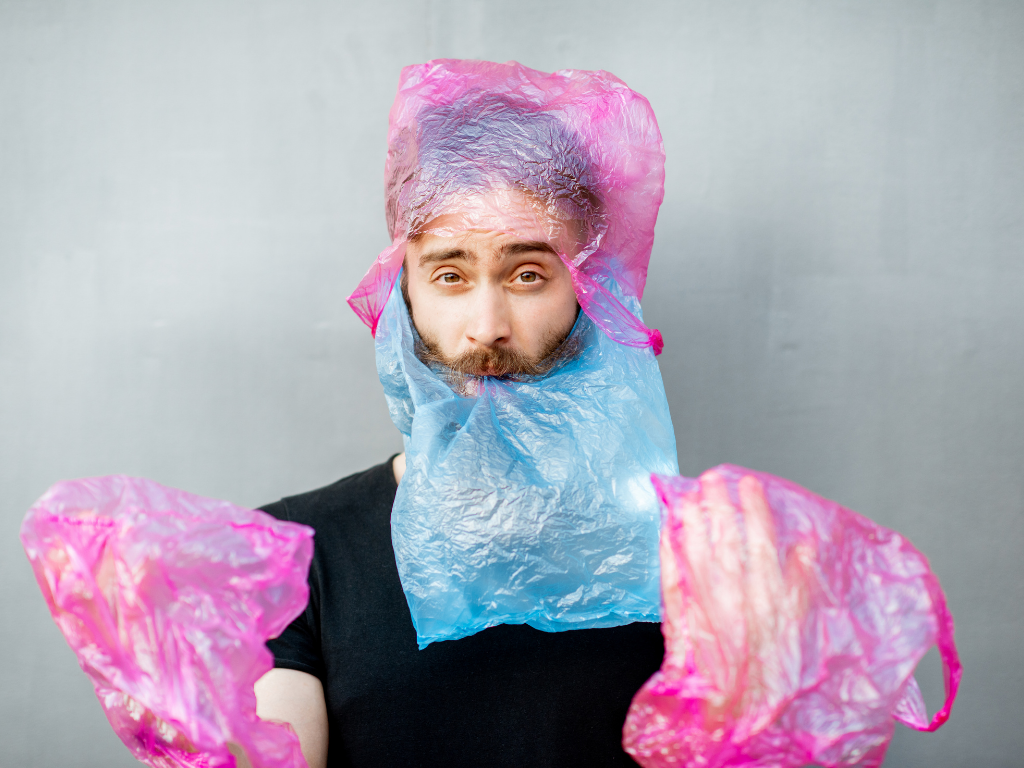 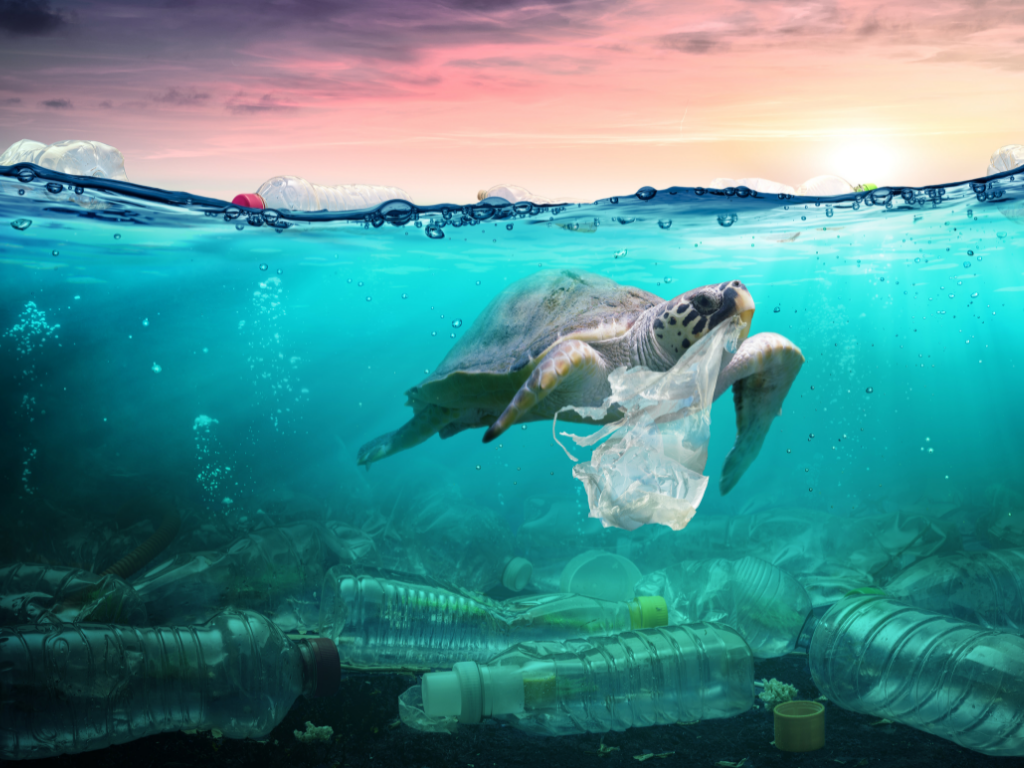 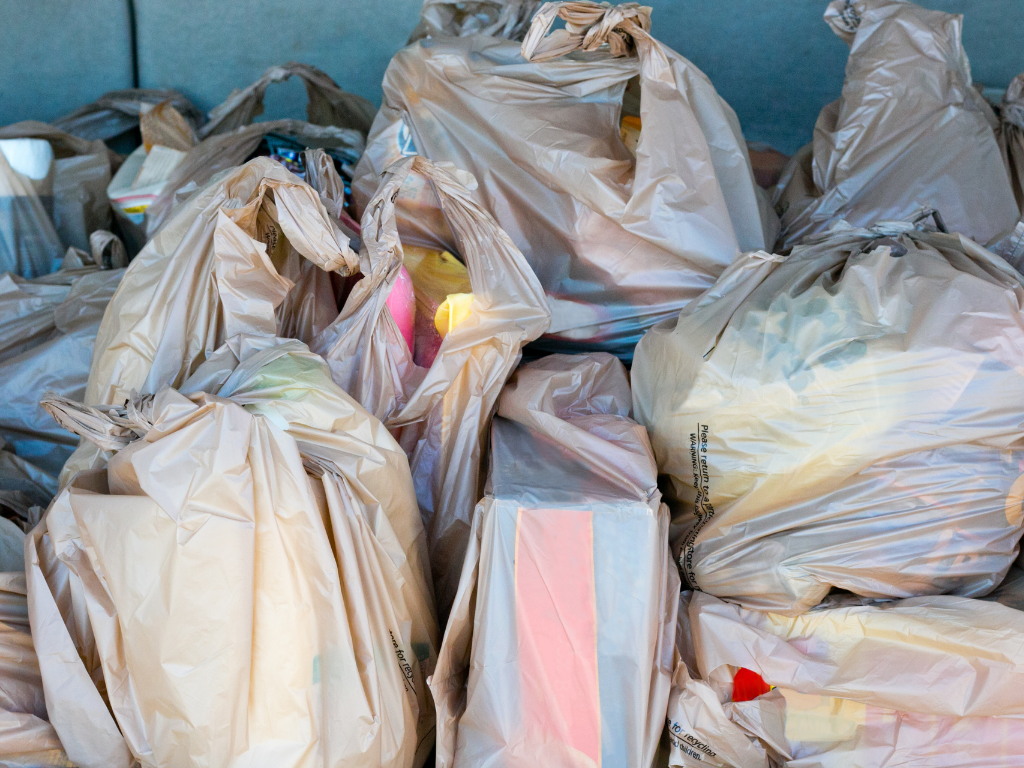 6
En je 
éigen mening?
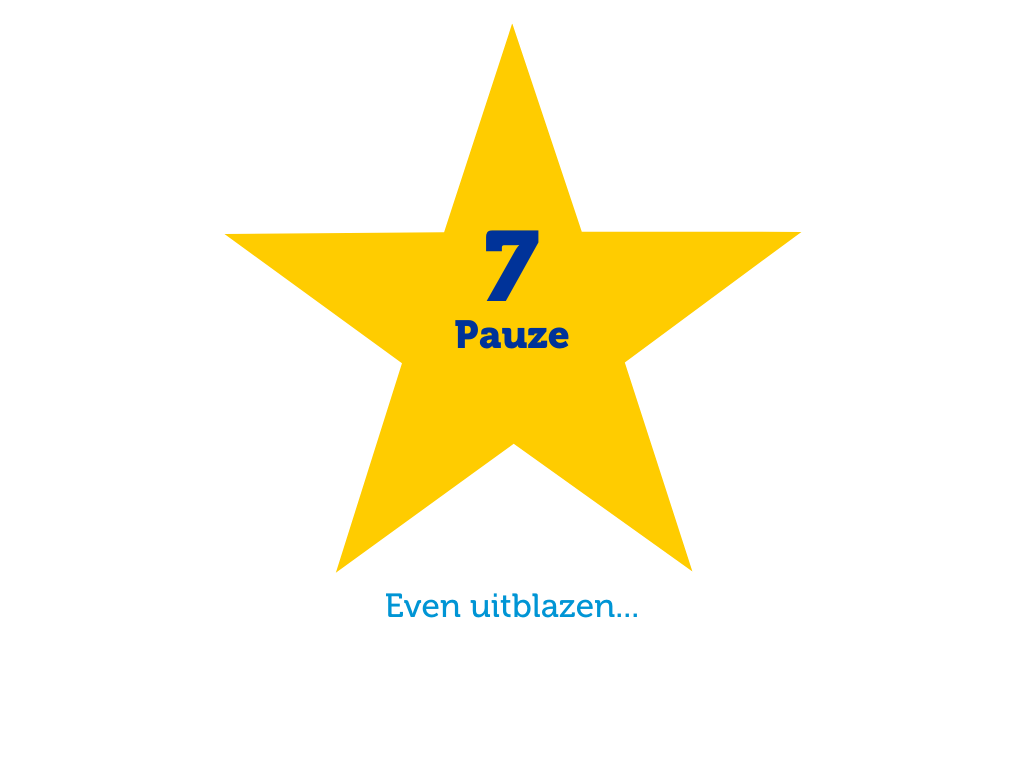 7
PAUZE
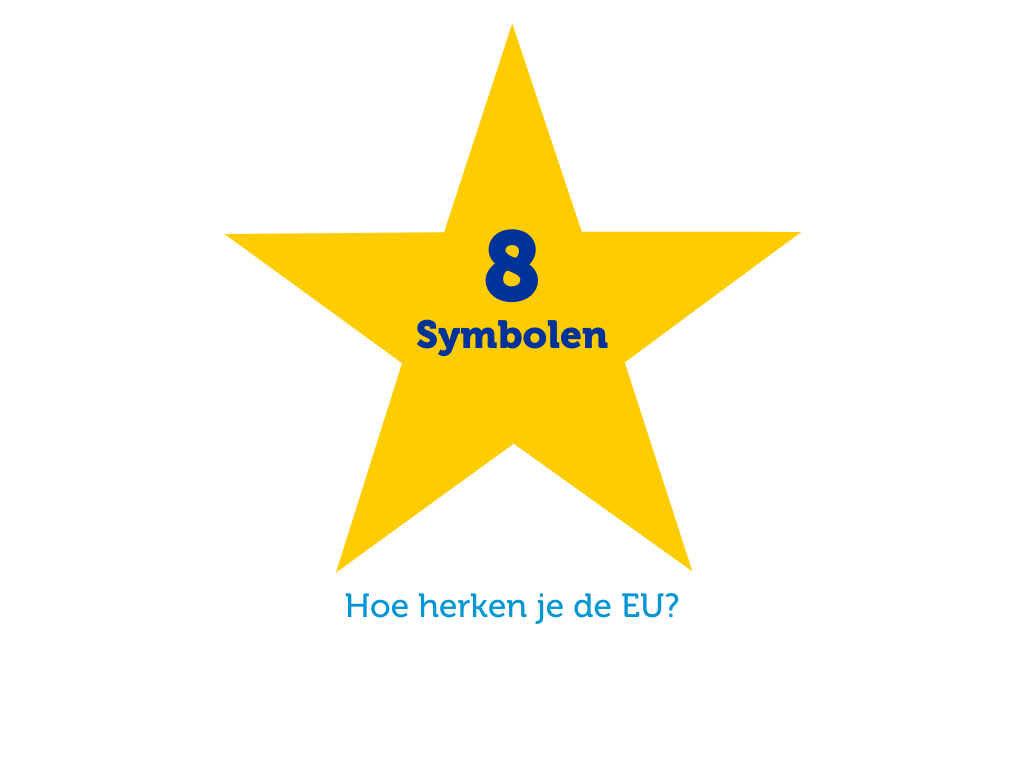 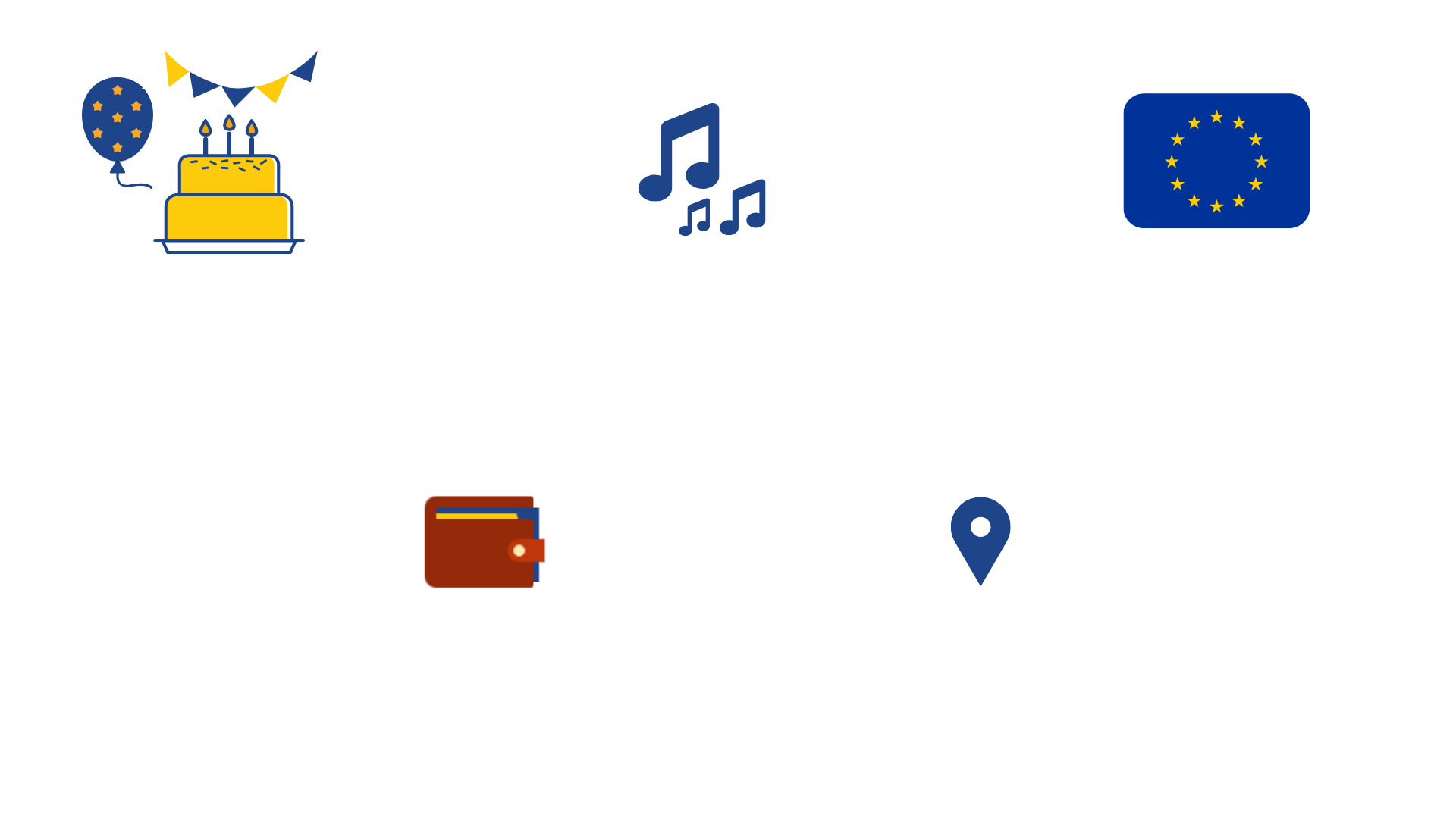 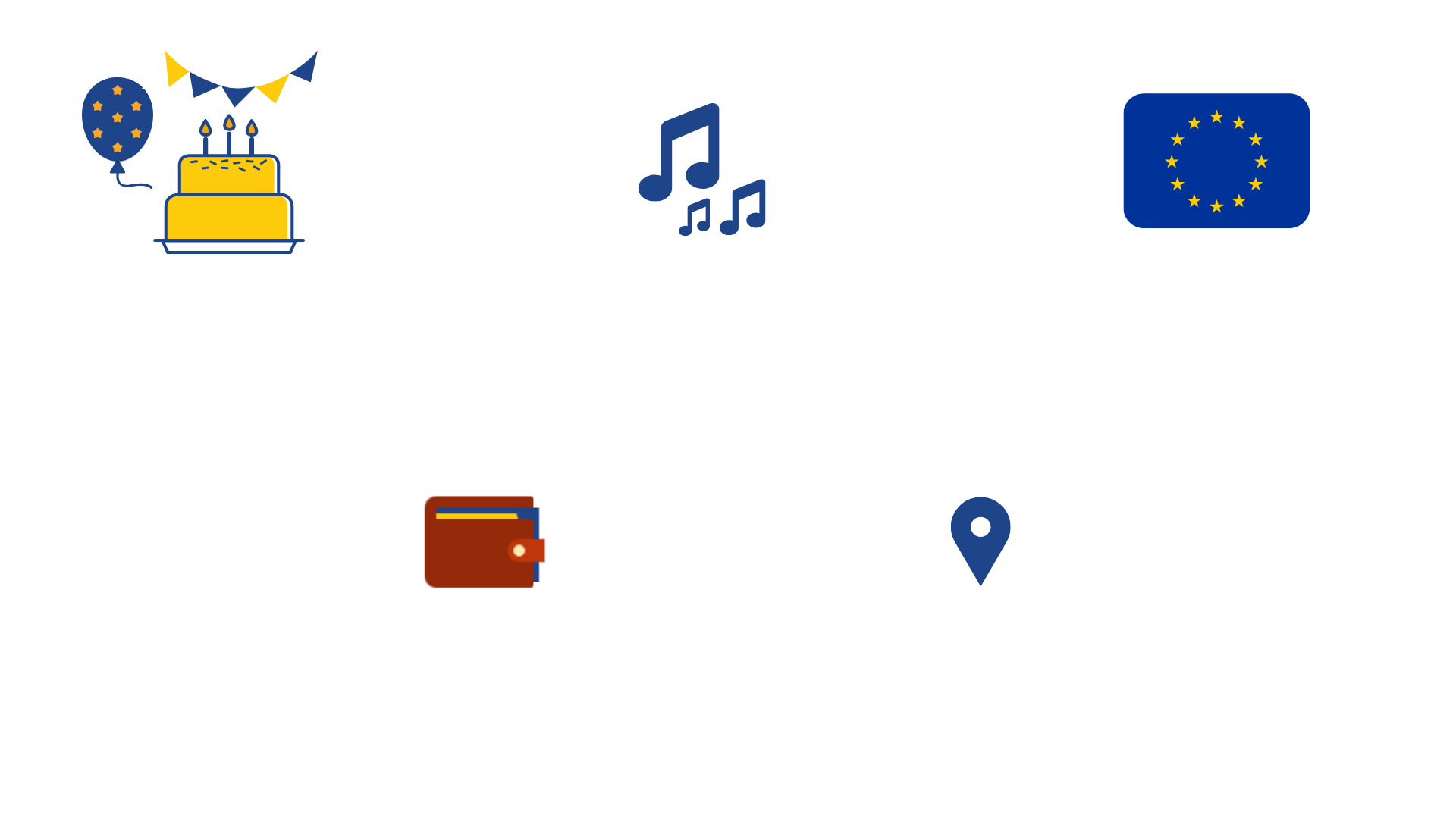 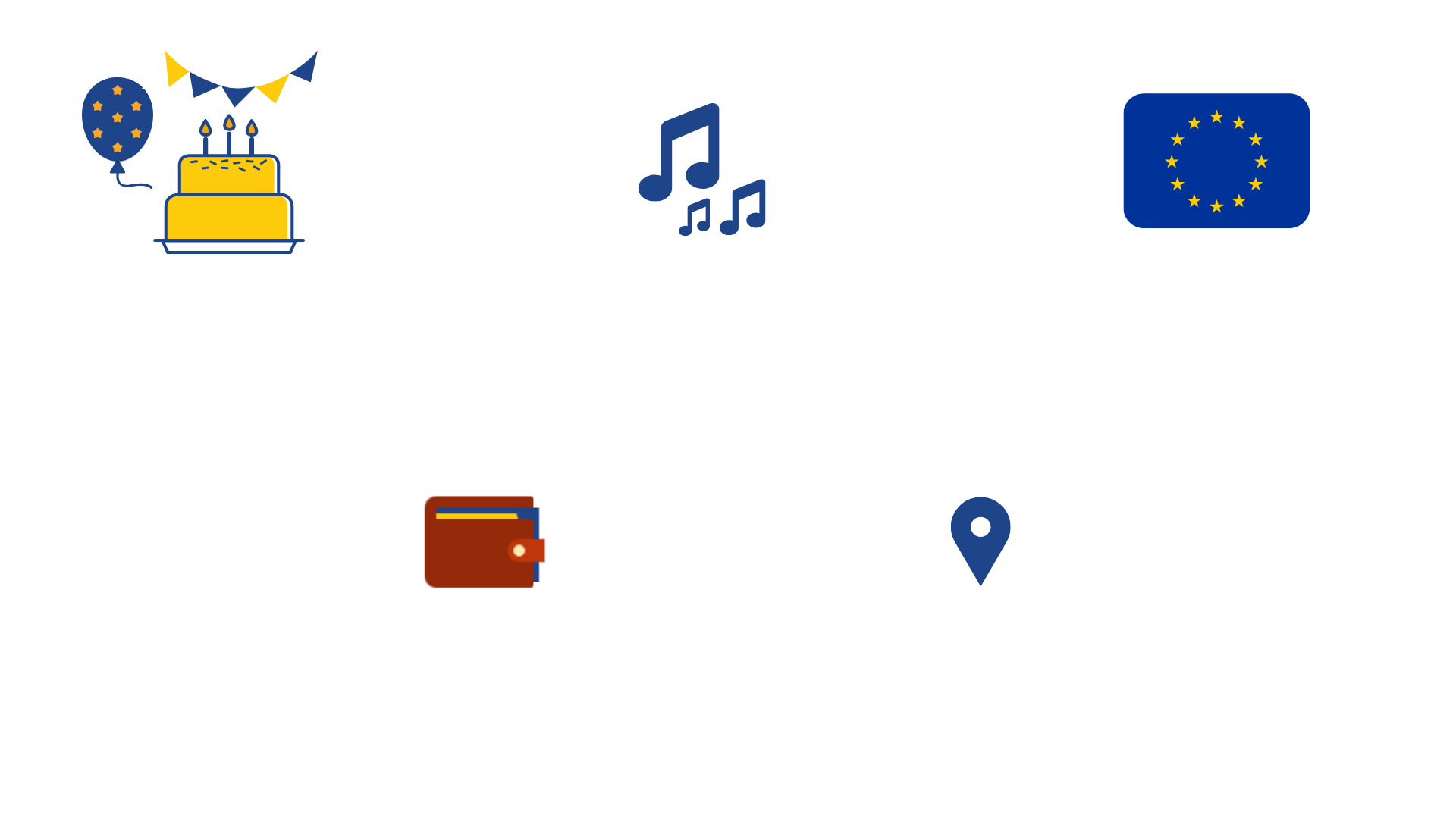 De sterren op de vlag 
komen van …
De Dag van Europa 
vieren we op …
Het Europese volkslied heet …
9 mei
De Griekse Oudheid, meer dan 2000 jaar geleden!
Ode aan de Vrede
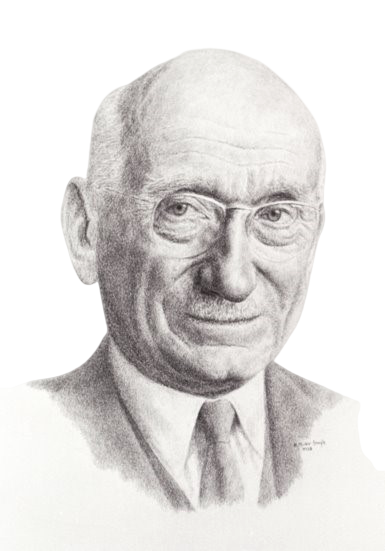 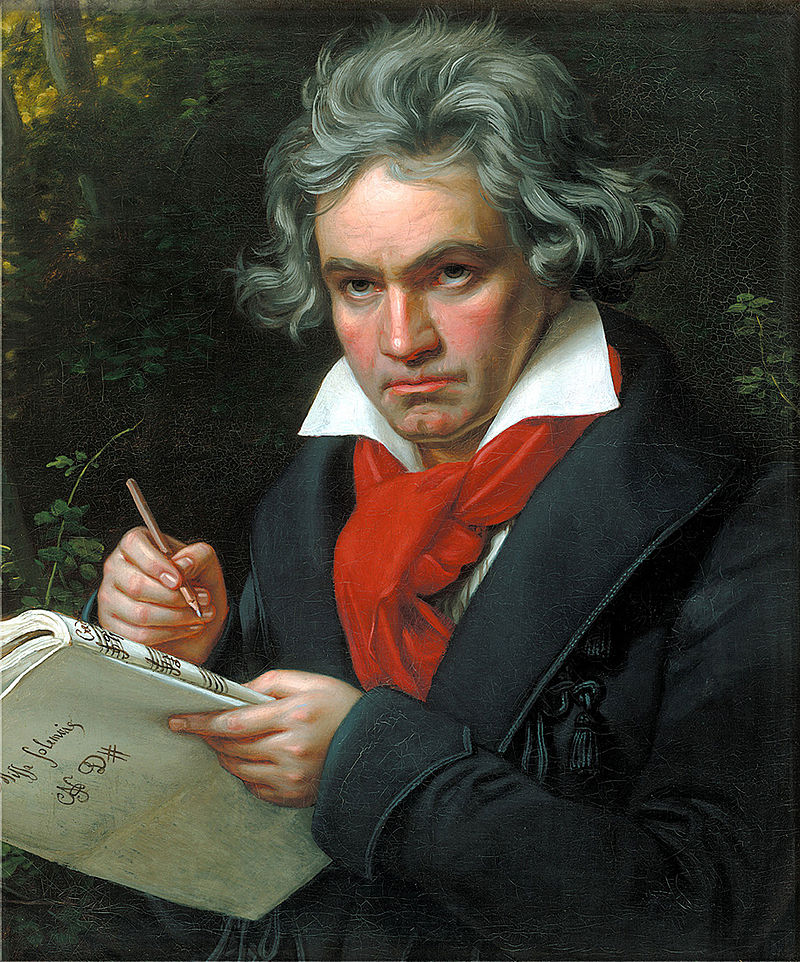 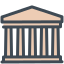 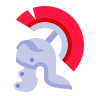 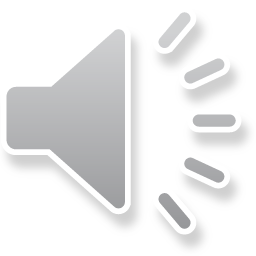 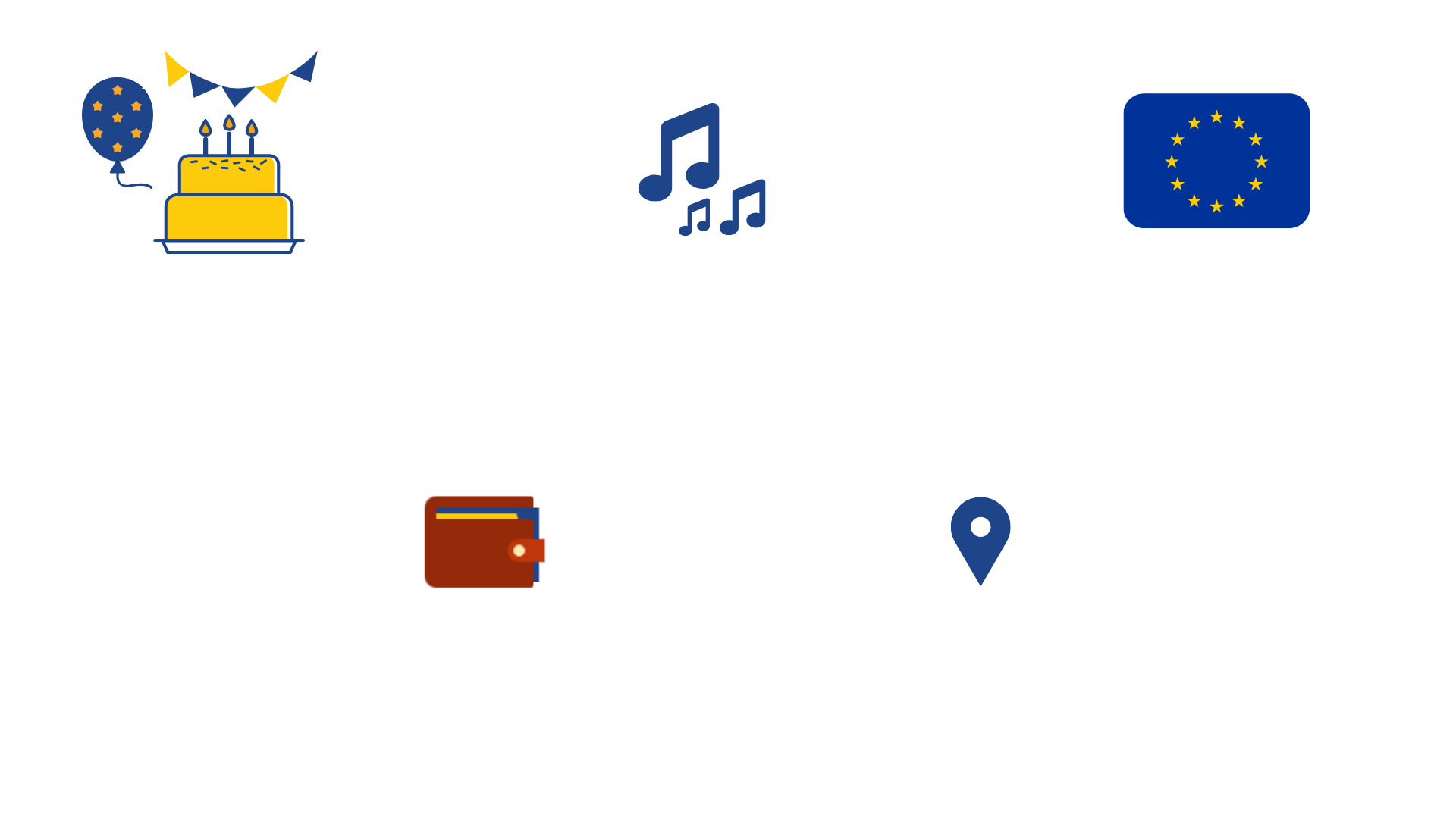 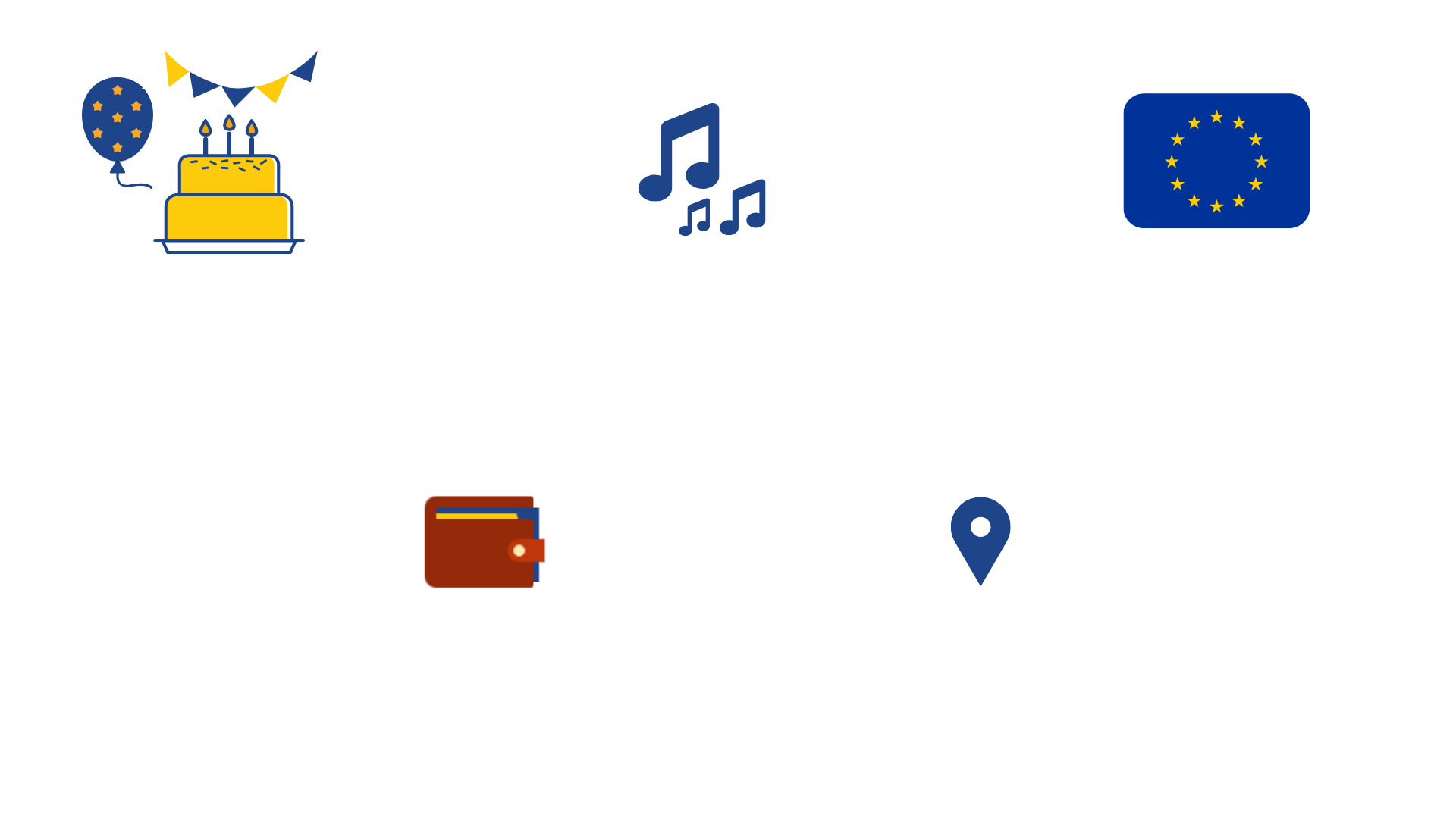 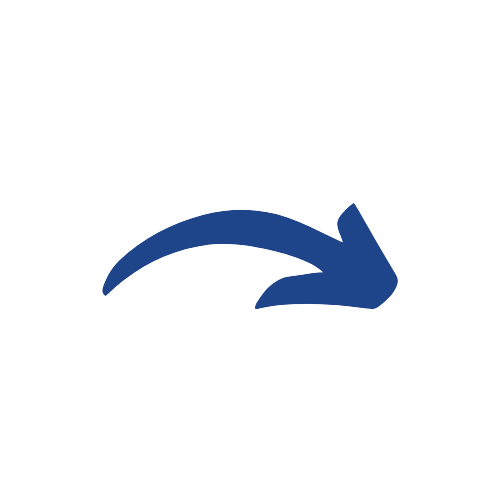 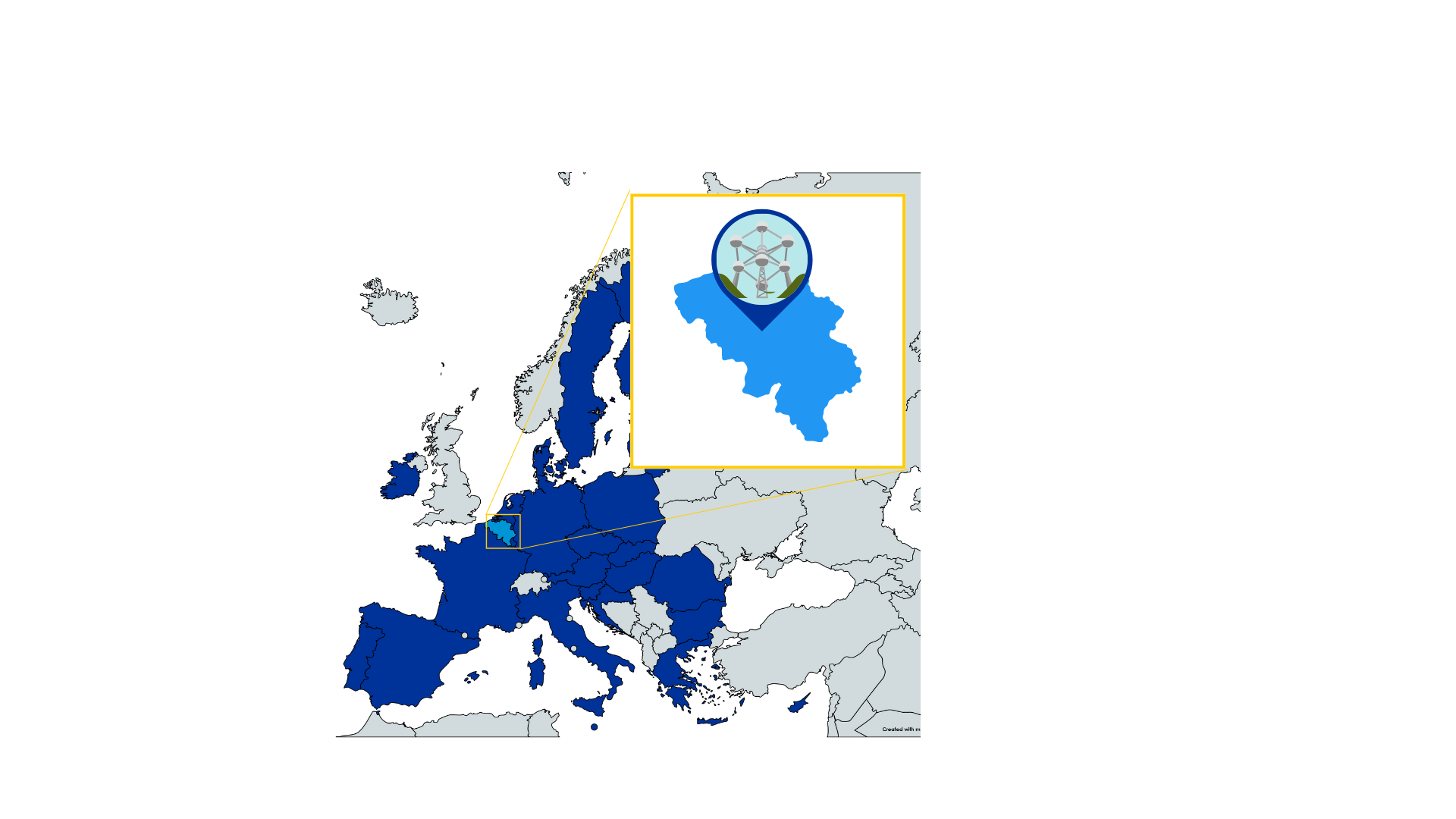 We betalen met…
De “hoofdstad” van de EU is …
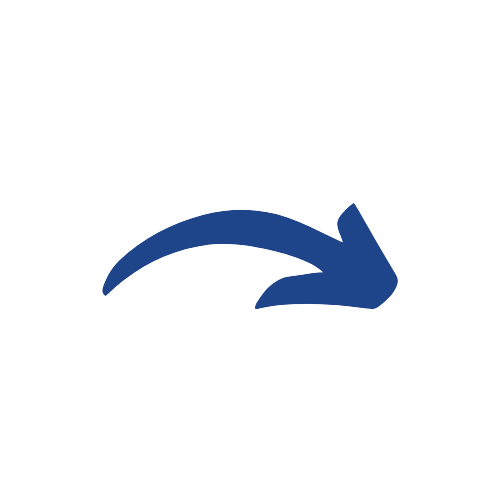 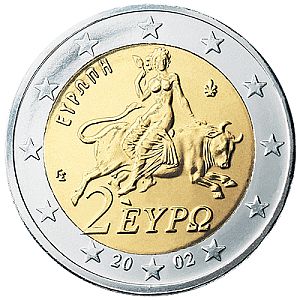 Brussel
De Griekse prinses ‘Europa’
De EURO
8
Symbolen
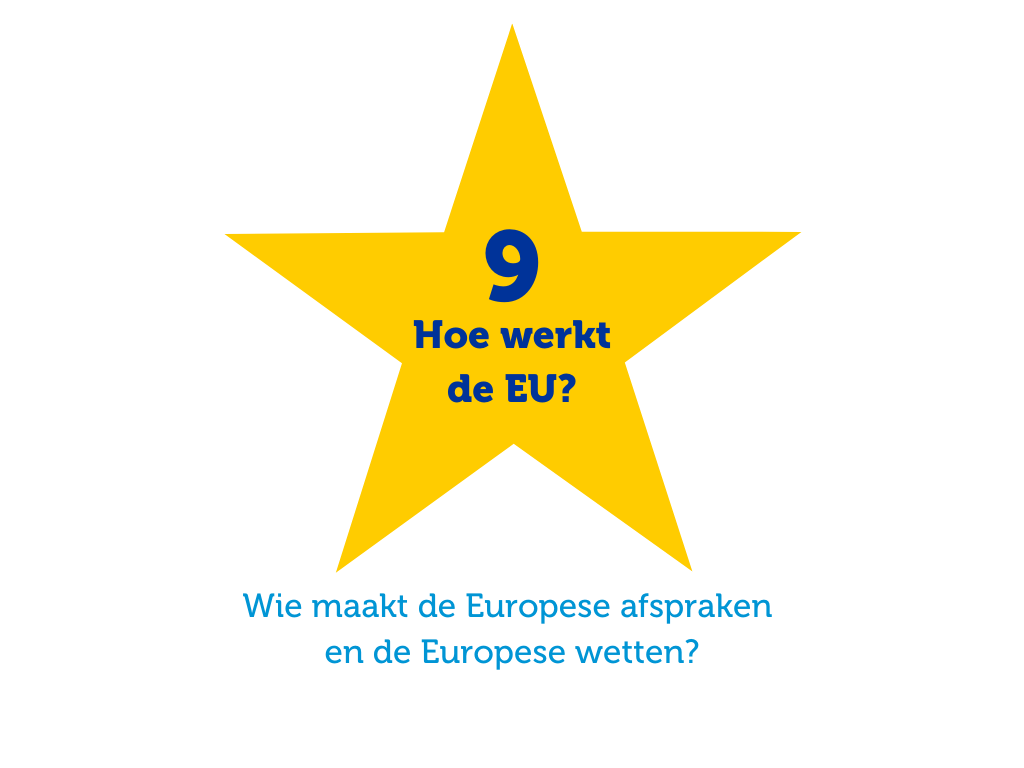 Even kijken in de ‘handleiding’ met de spelregels …
9
Het ‘VERDRAG’
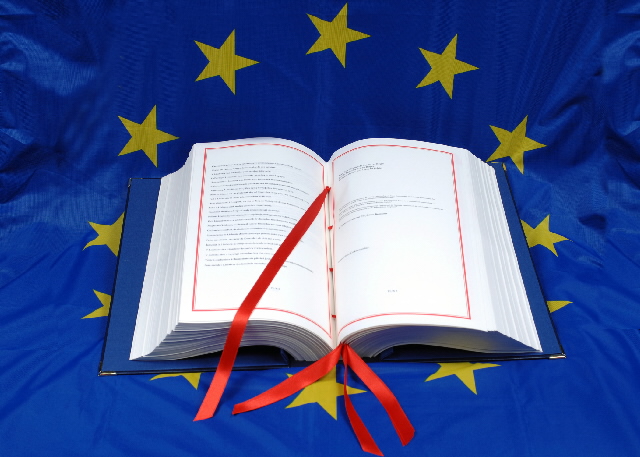 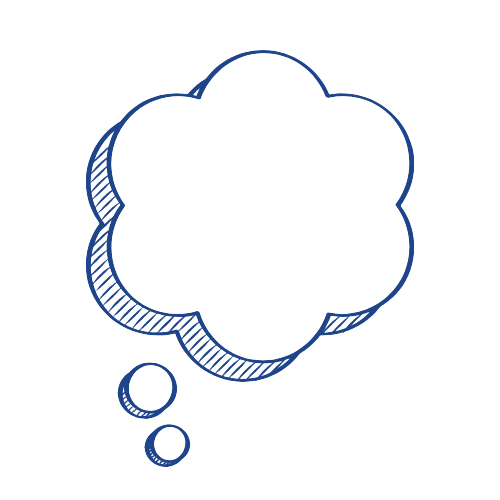 Hoe werkt de EU?
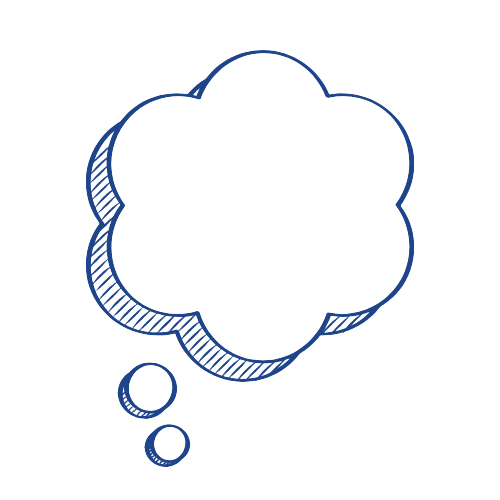 9
Dit is een Europees probleem
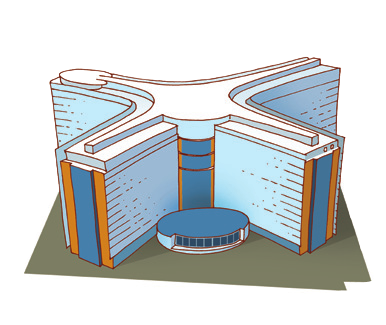 Oplossing
= 
wetsvoorstel
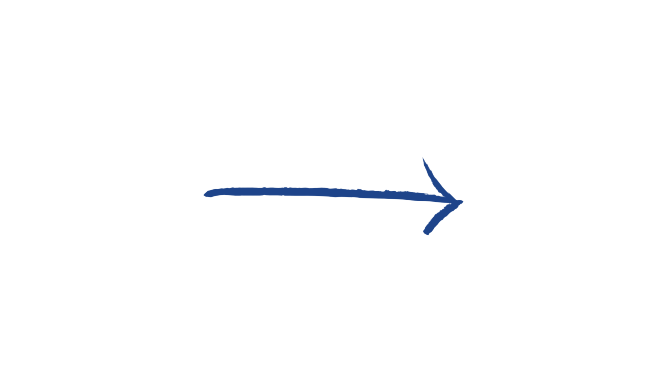 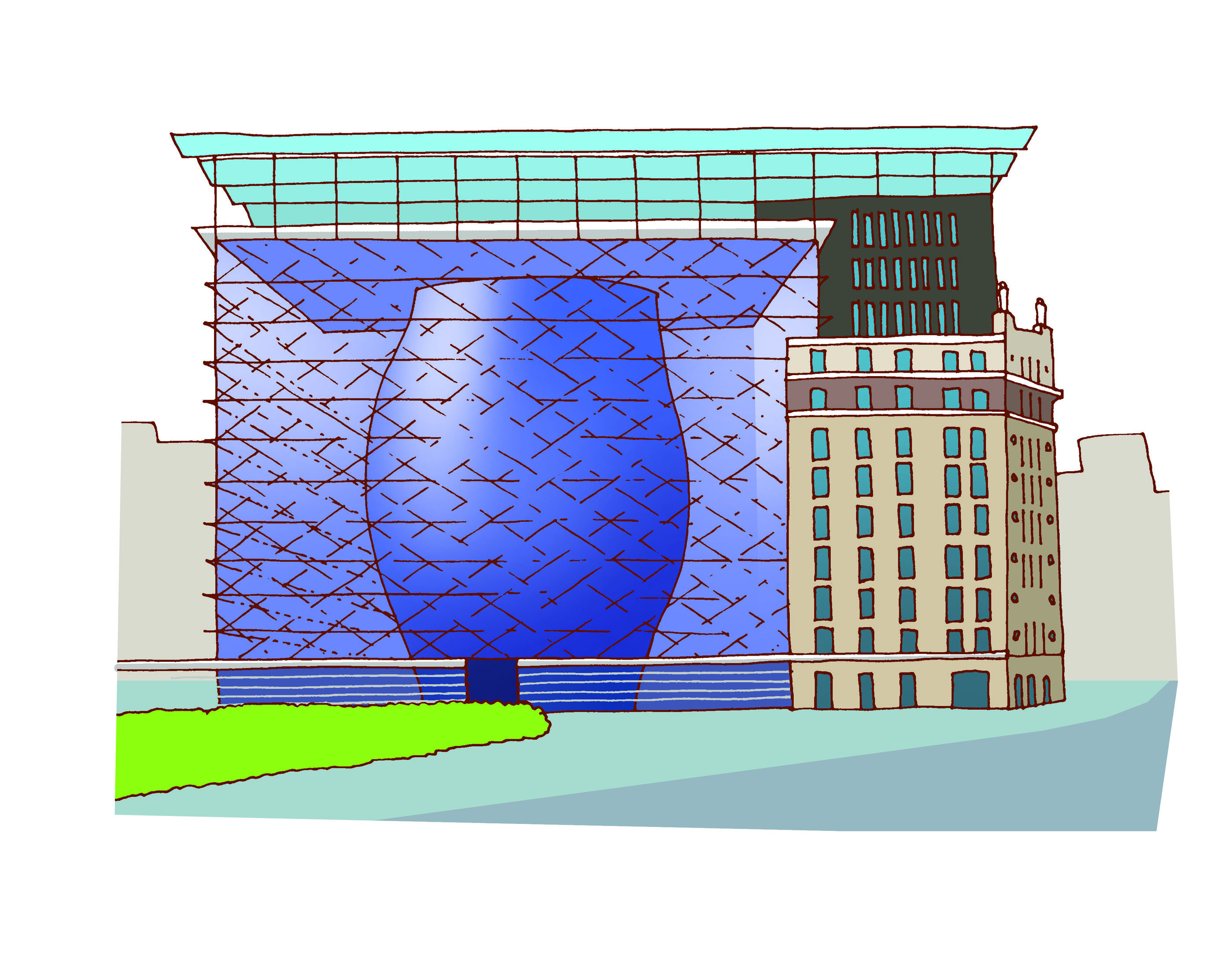 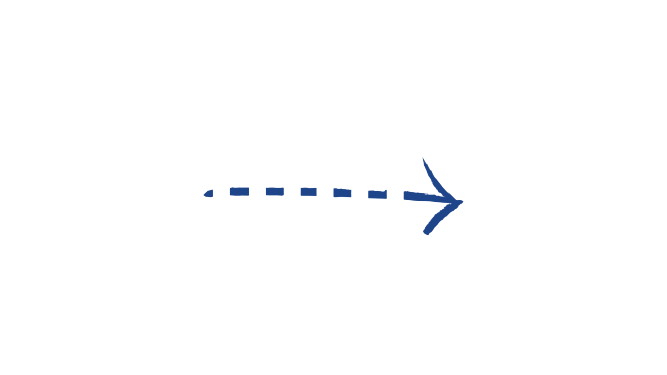 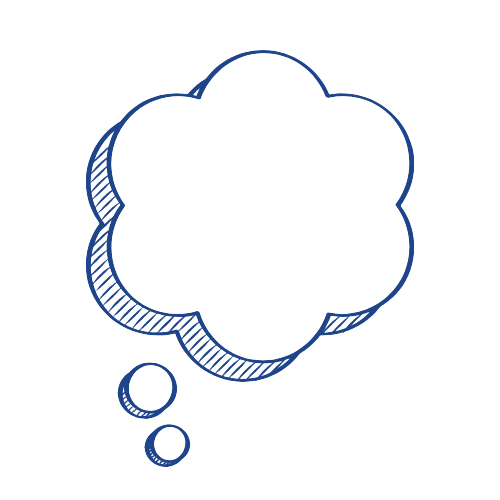 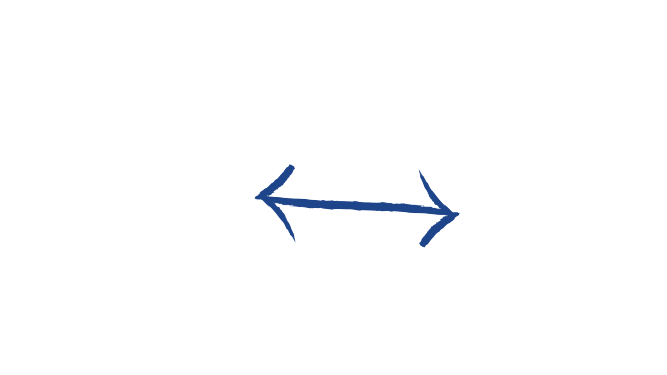 Europese Commissie
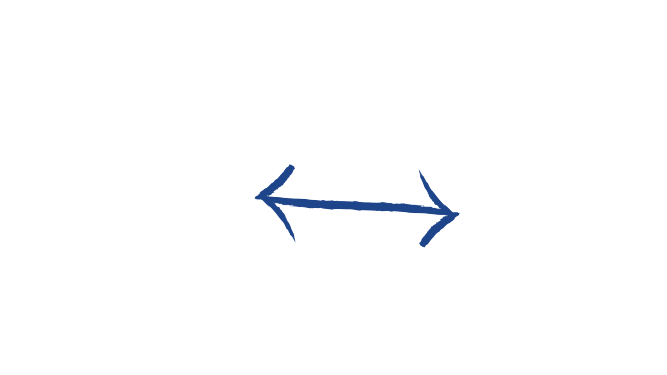 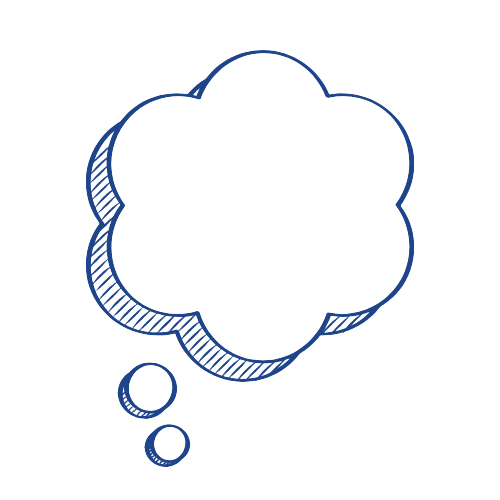 Europese Raad
Wat is de mening van de landen?
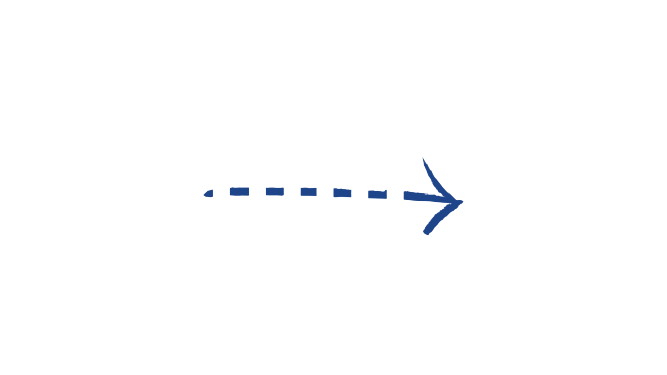 Wat is de 
mening van de Europeanen?
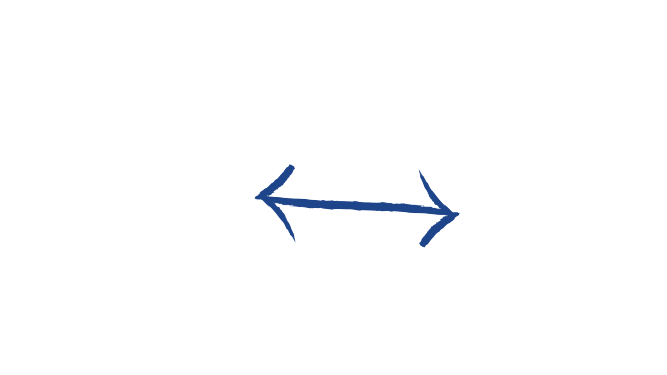 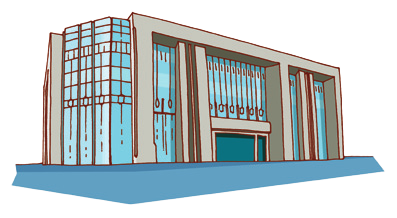 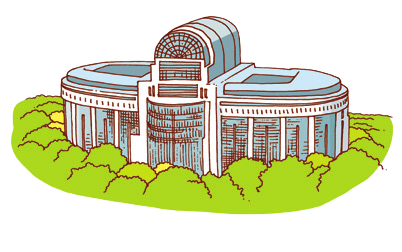 Raad van Ministers
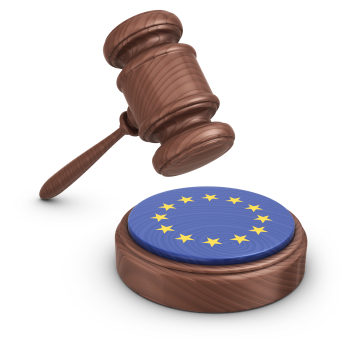 Europees Parlement
Europese wet
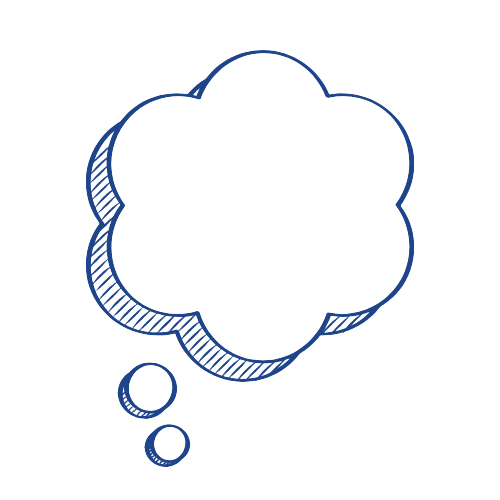 Hoe werkt de EU?
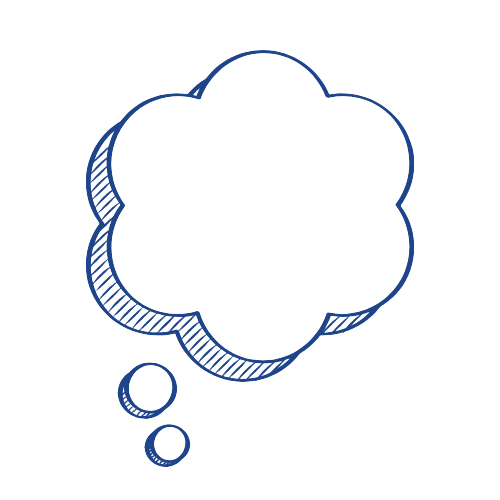 9
Dit is een Europees probleem
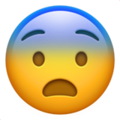 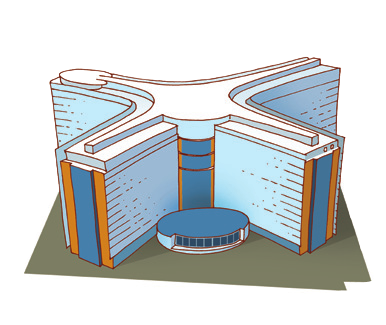 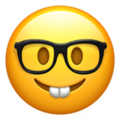 Oplossing
= 
wetsvoorstel
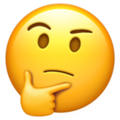 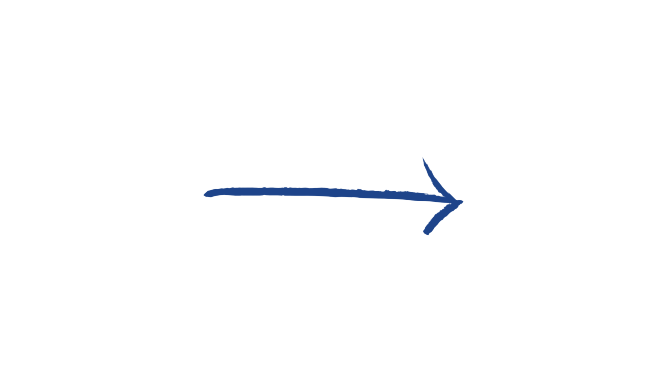 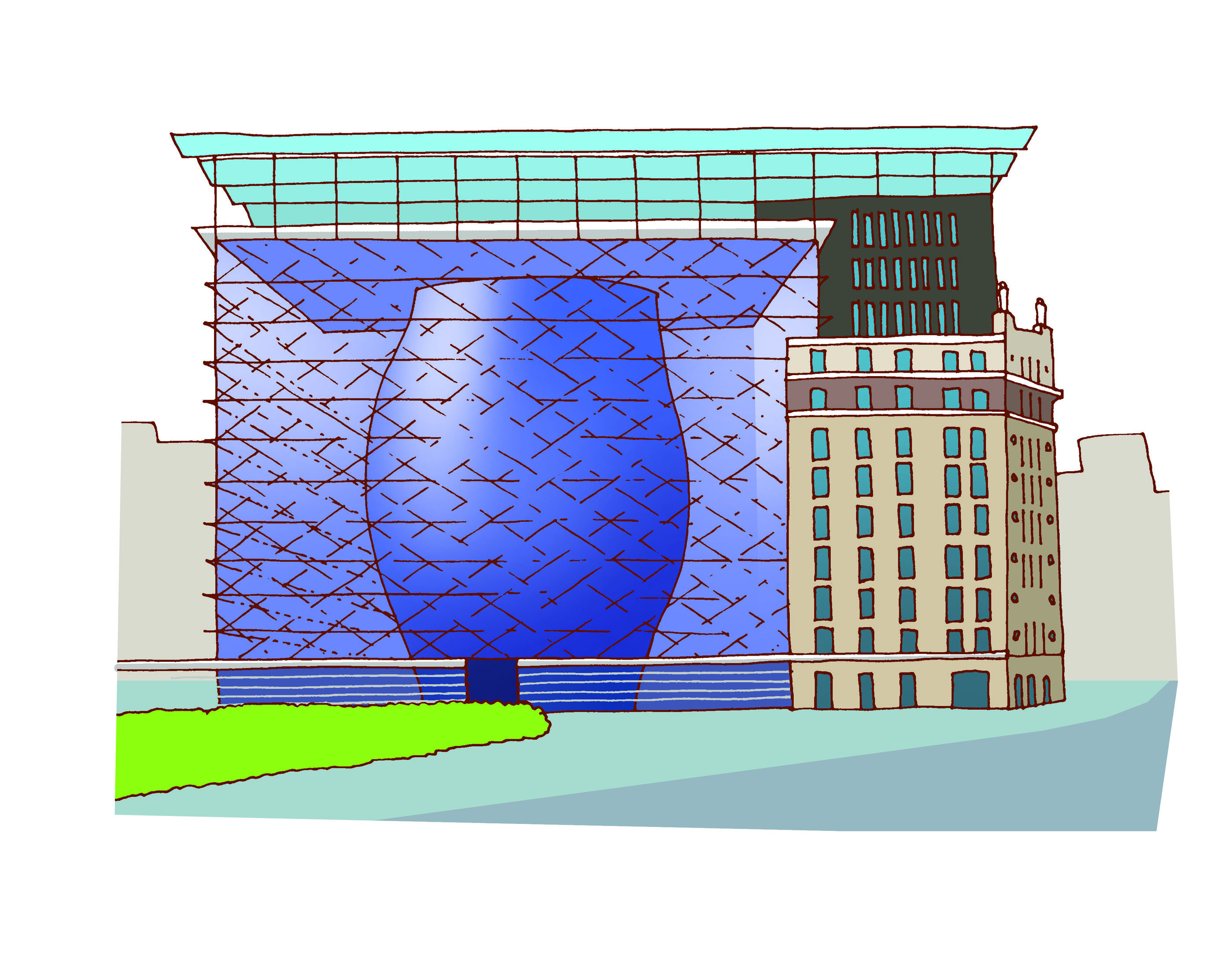 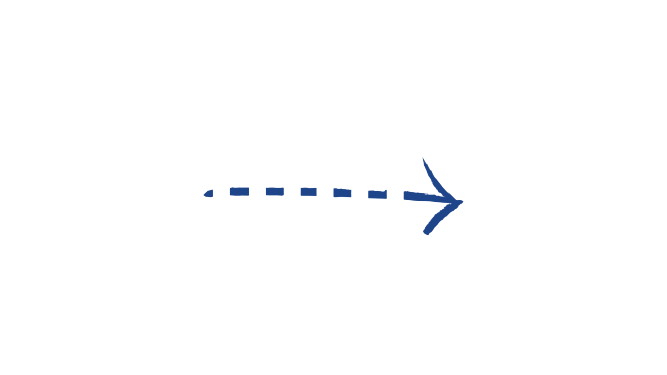 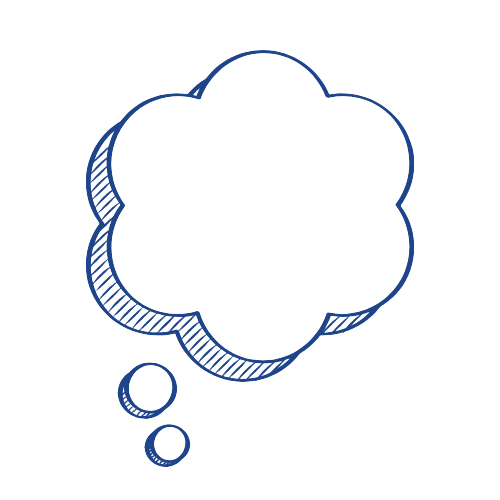 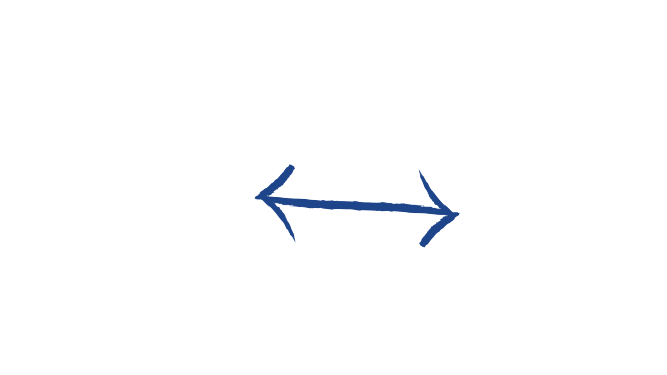 Europese Commissie
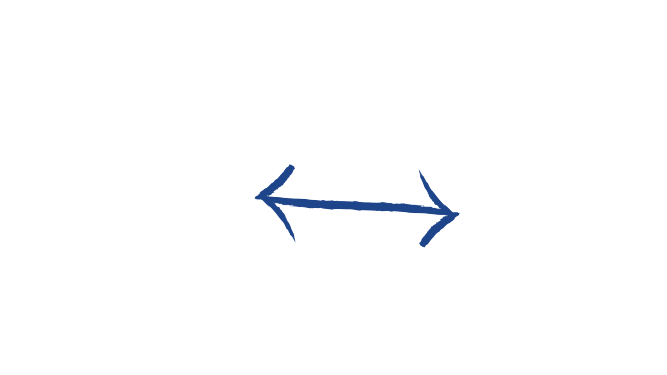 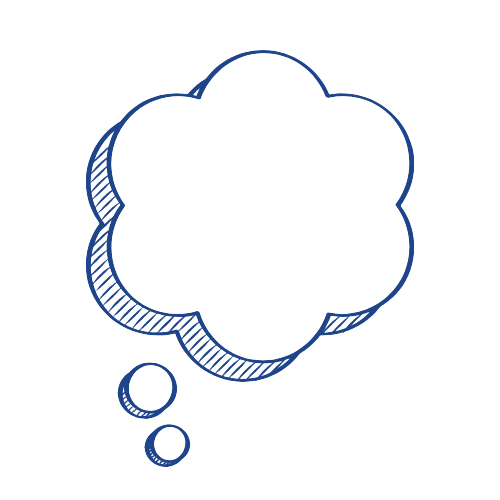 Europese Raad
Wat is de mening van de landen?
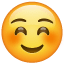 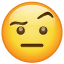 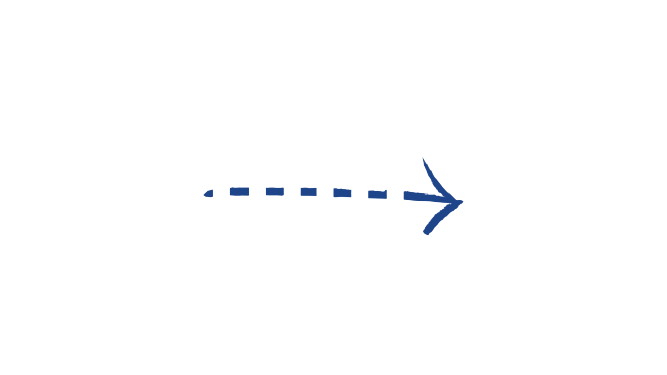 Wat is de 
mening van de Europeanen?
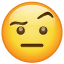 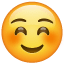 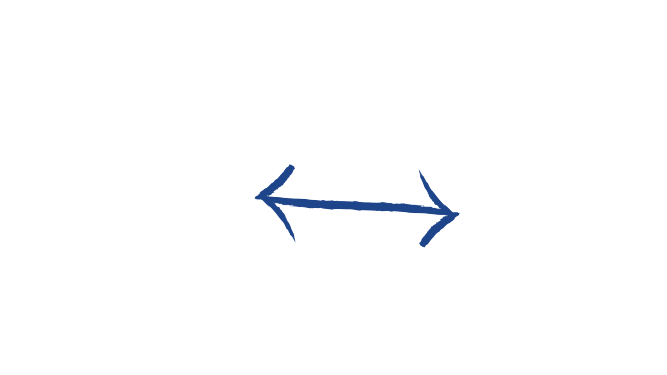 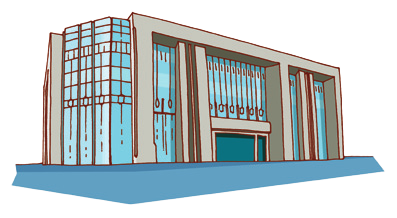 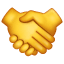 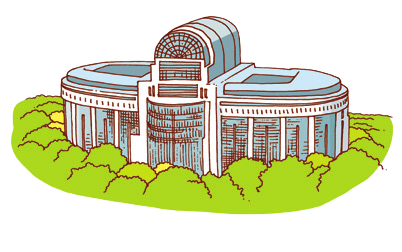 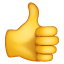 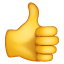 Raad van Ministers
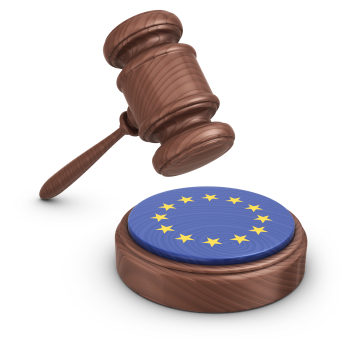 Europees Parlement
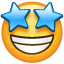 Europese wet
9
Voorbeeld
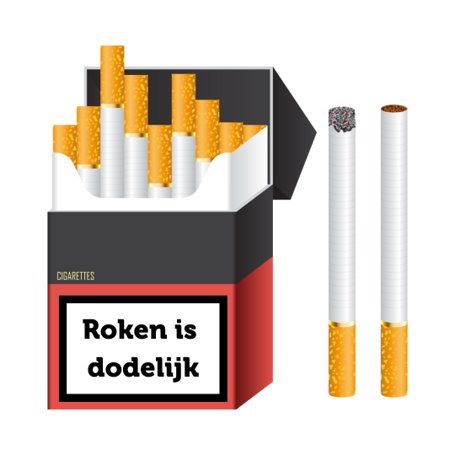 9
Hoe werkt de EU?
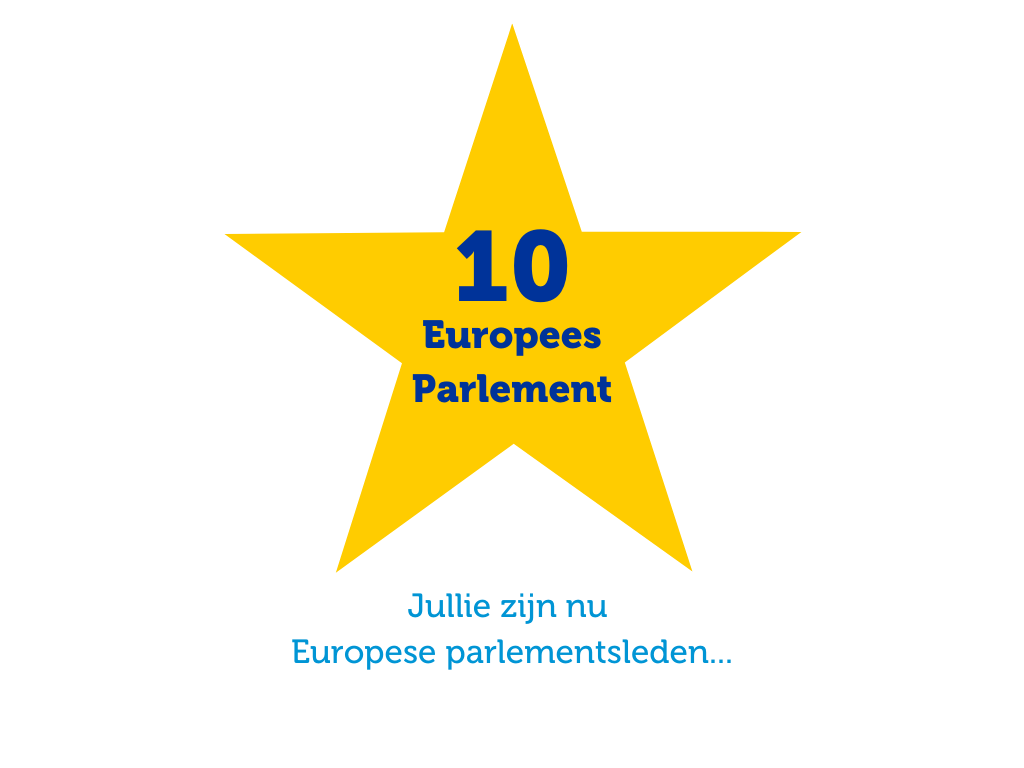 Het Europees Parlement
10
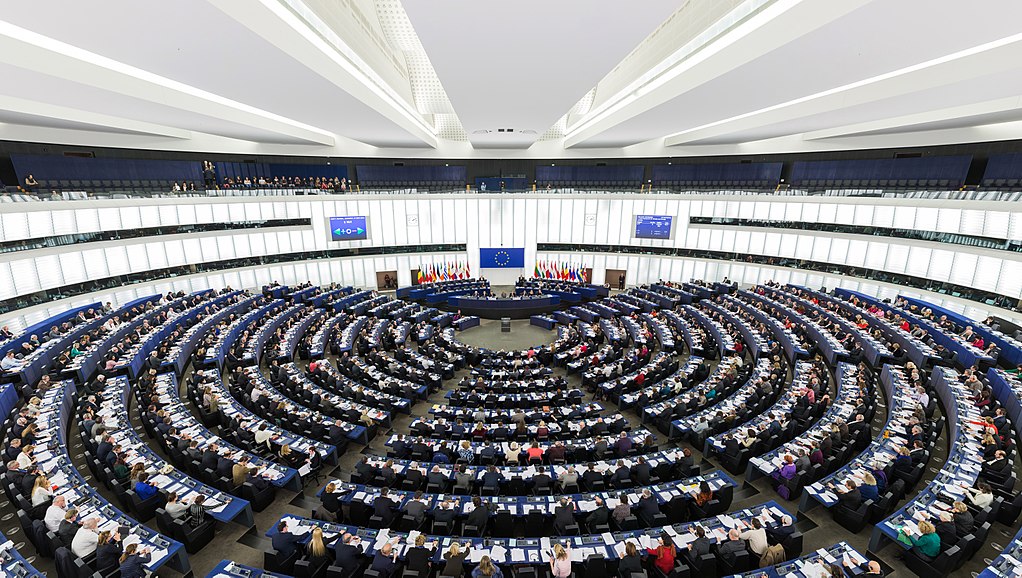 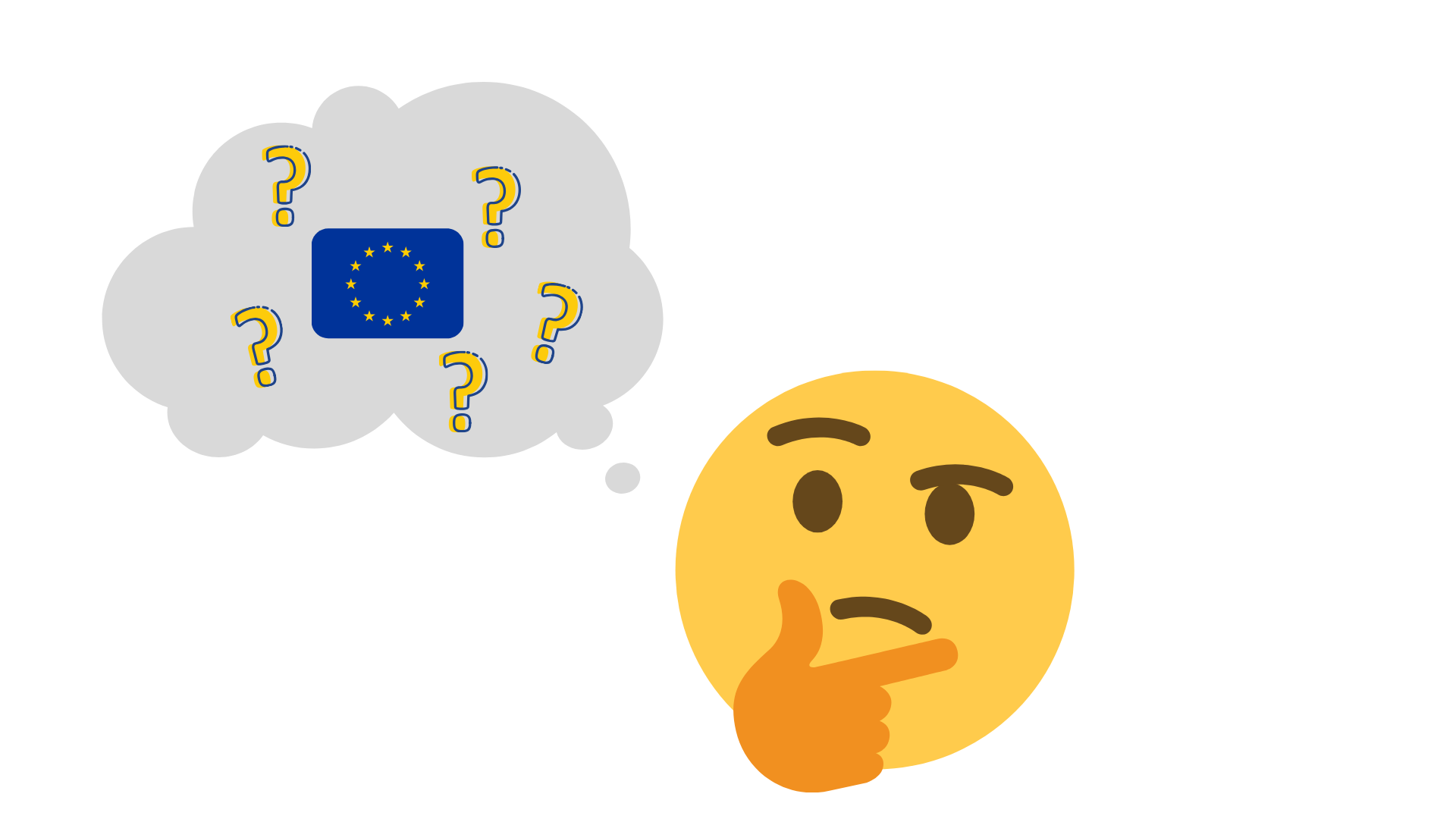 10
Wie kent er een politieke partij?
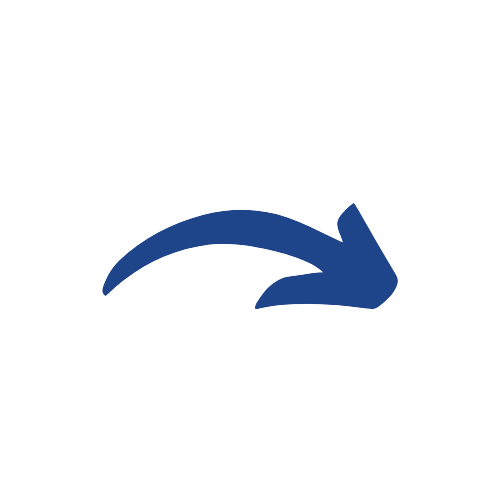 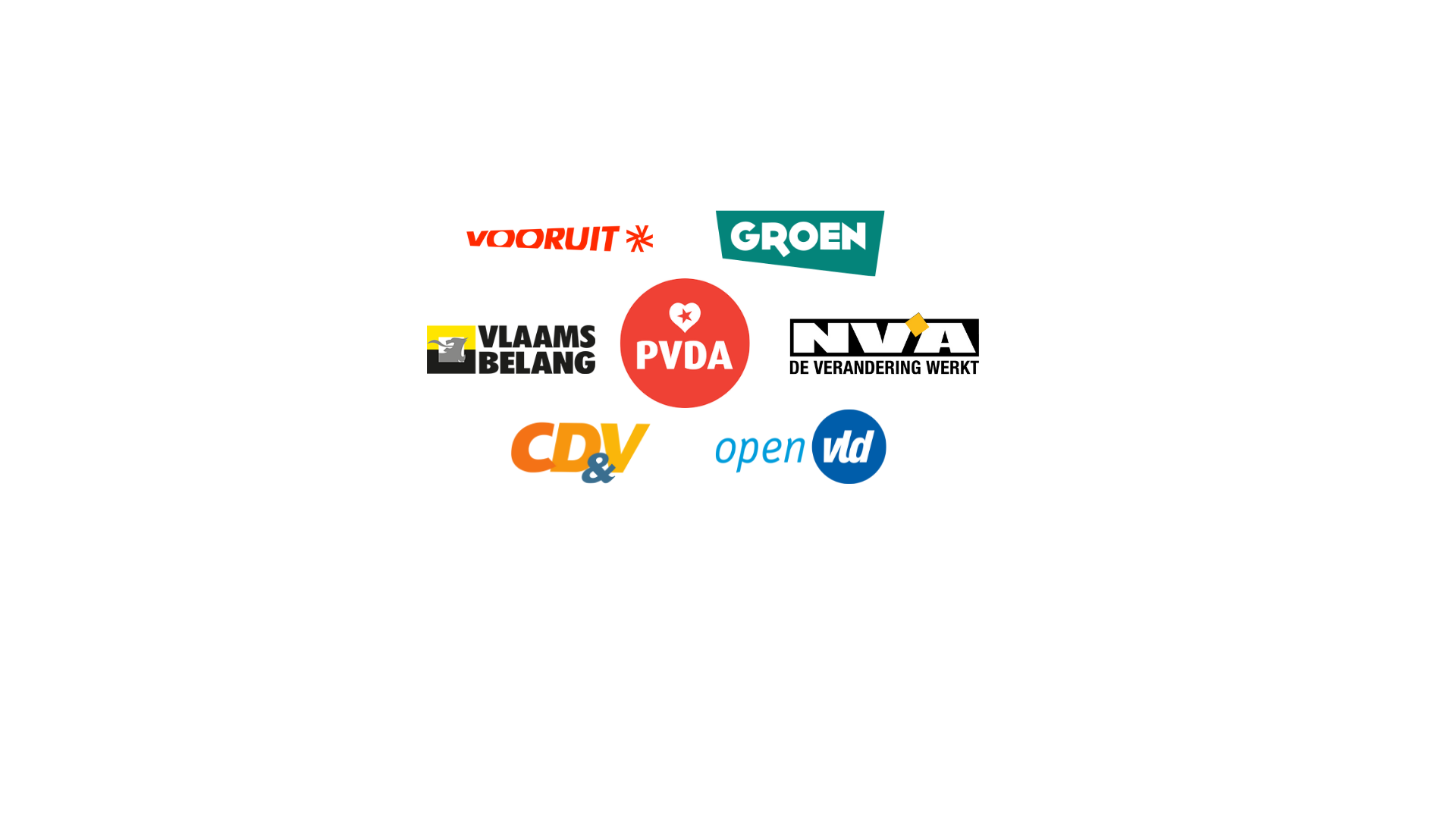 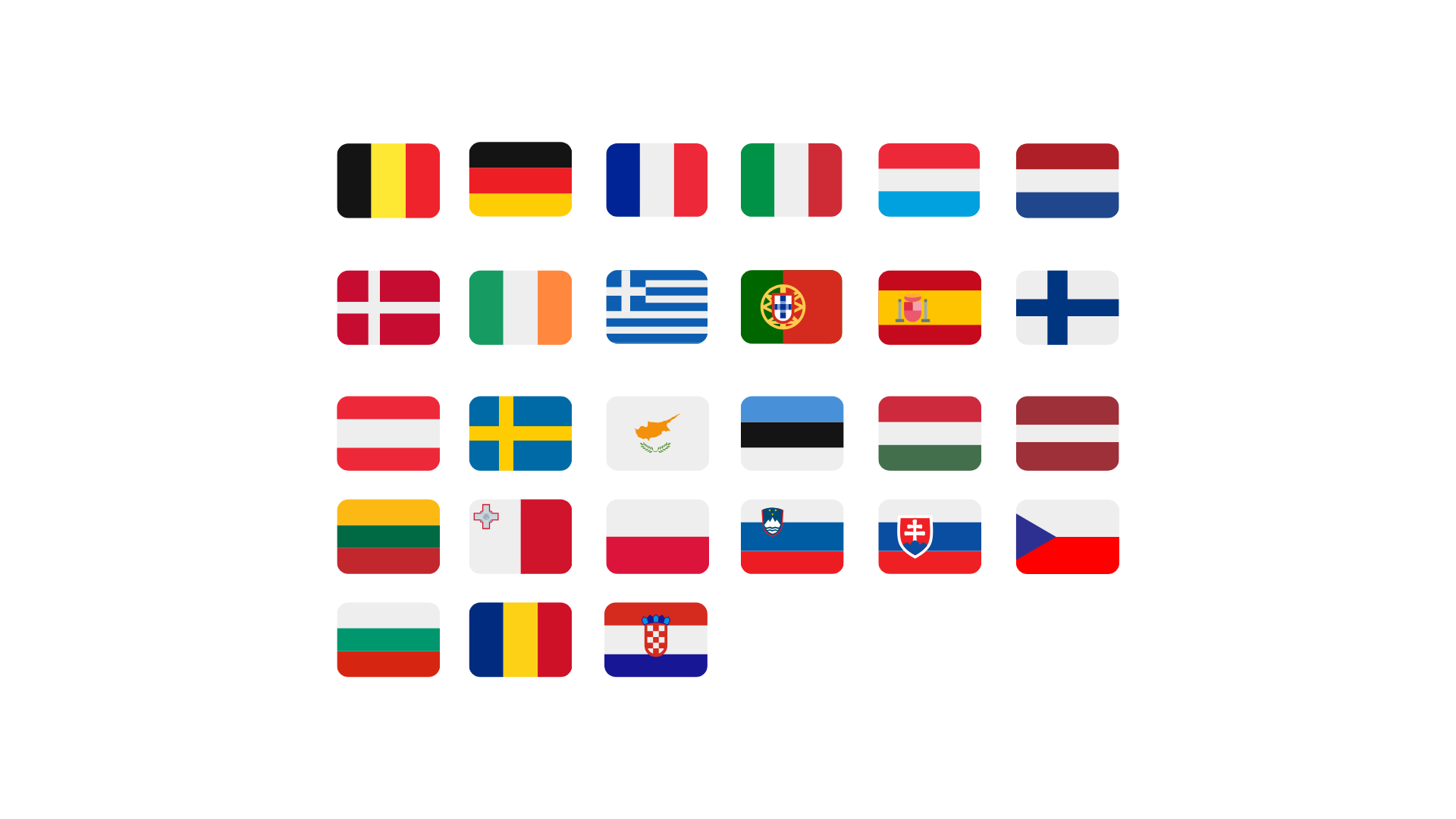 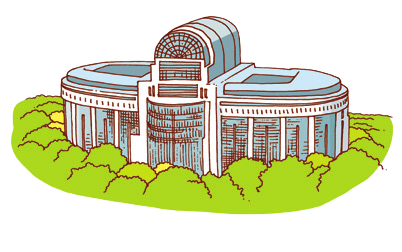 Wat doet het Europees Parlement?
10
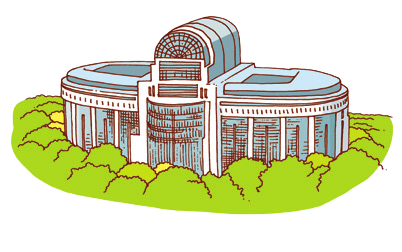 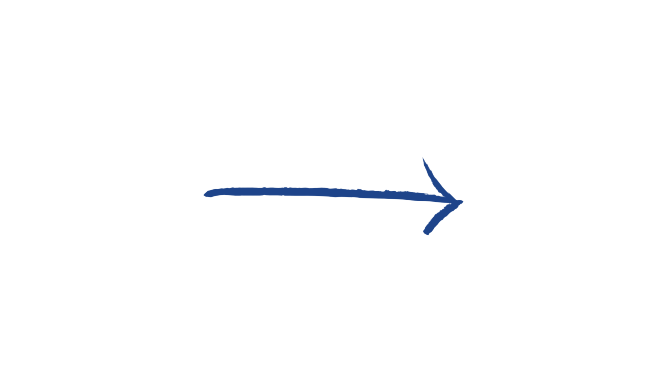 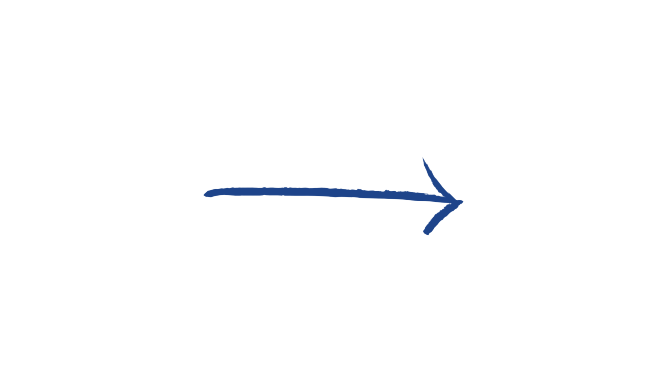 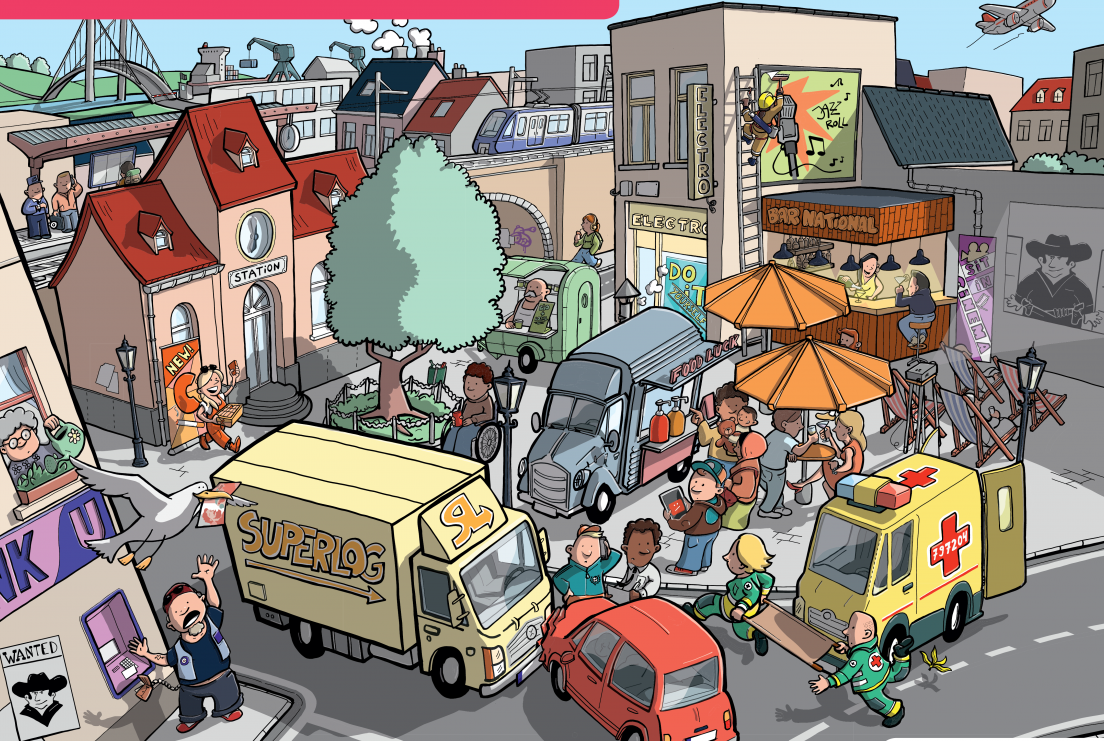 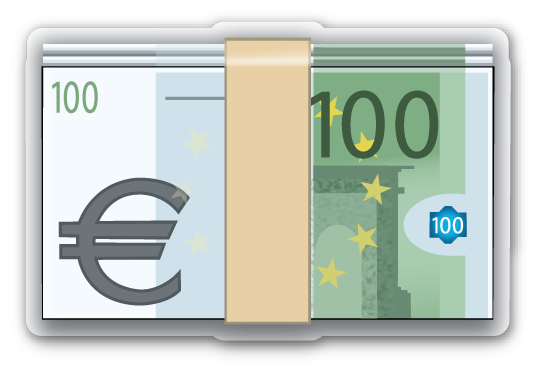 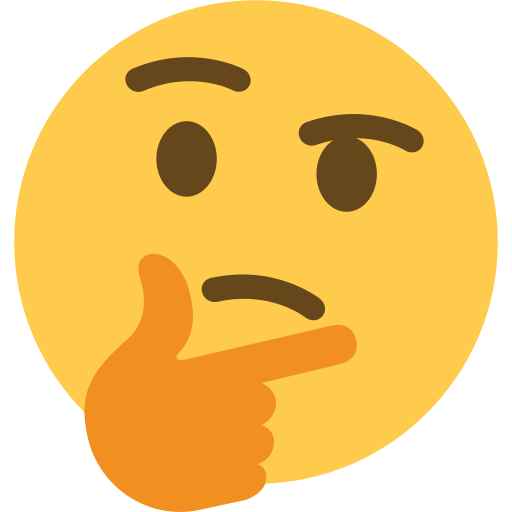 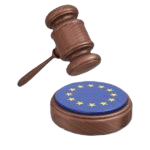 10
De EU heeft inkomsten en doet uitgaven
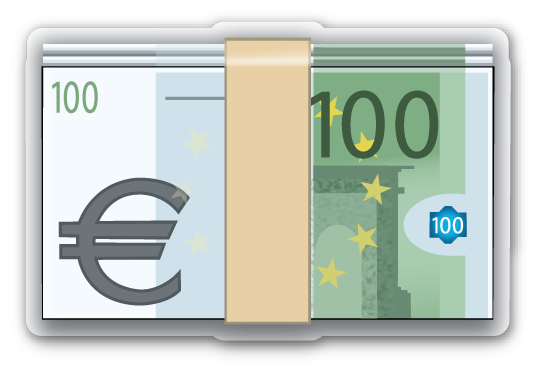 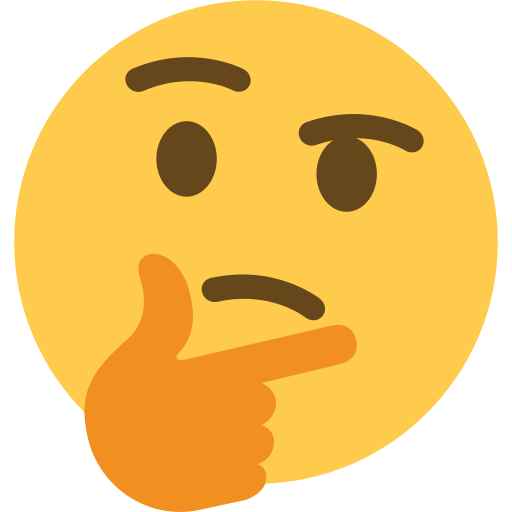 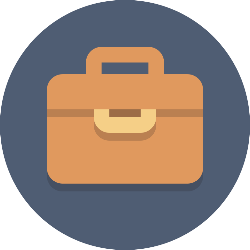 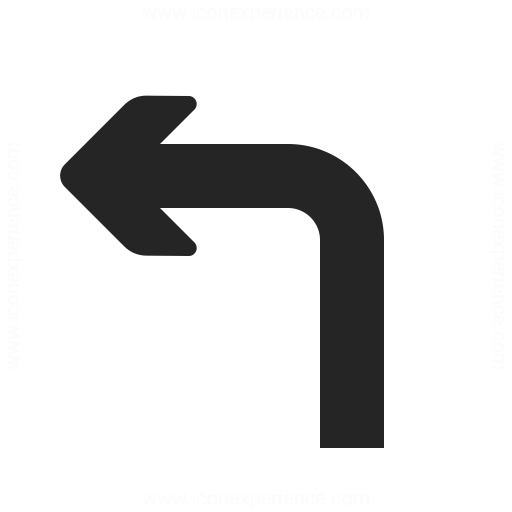 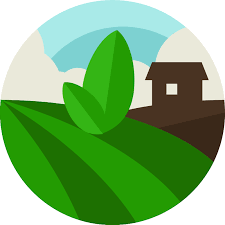 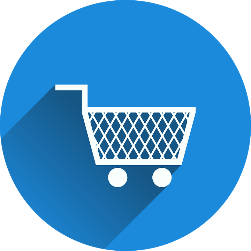 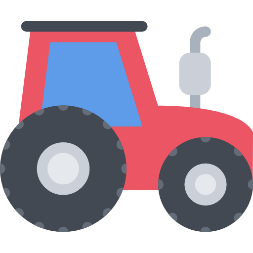 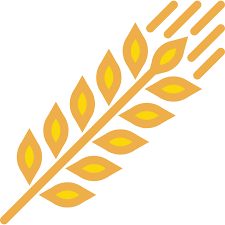 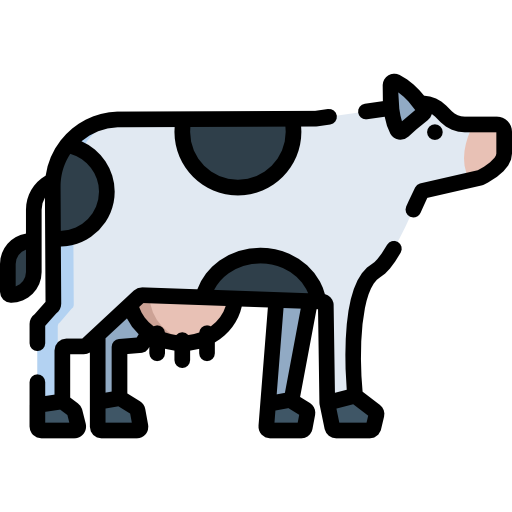 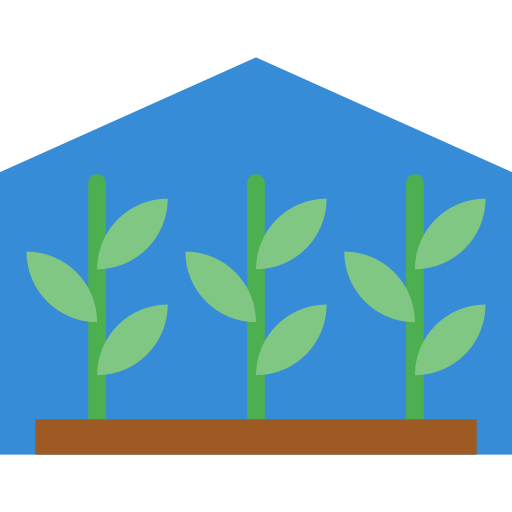 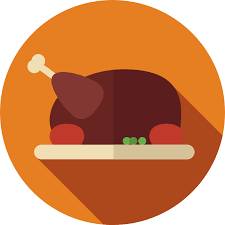 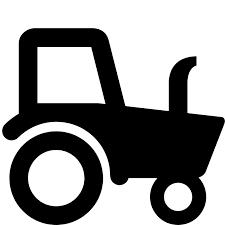 Landbouw
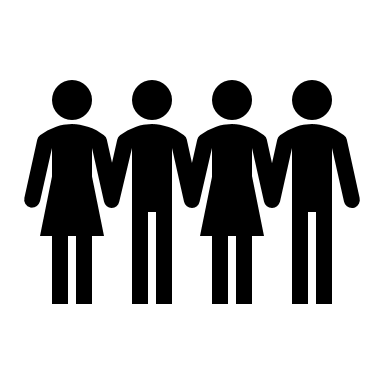 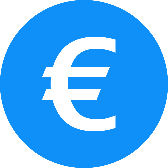 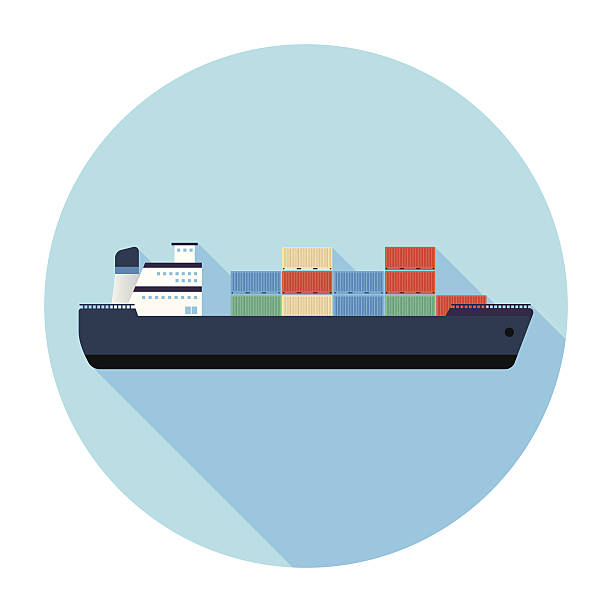 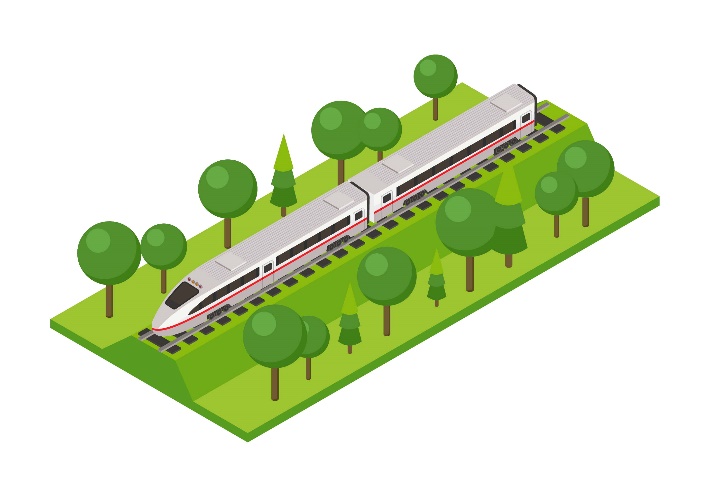 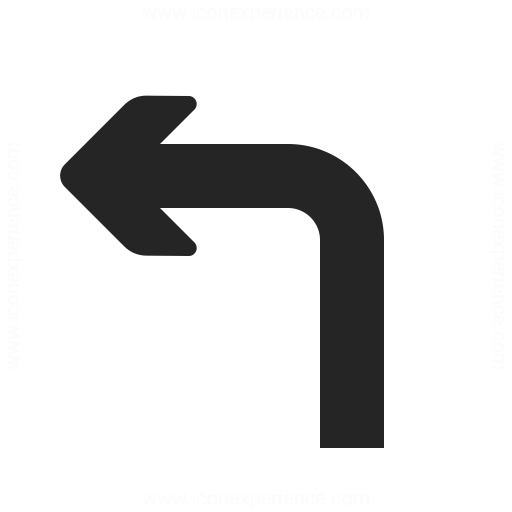 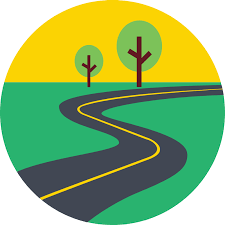 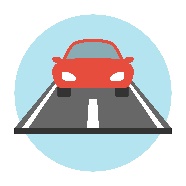 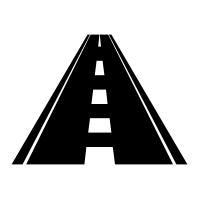 Transport
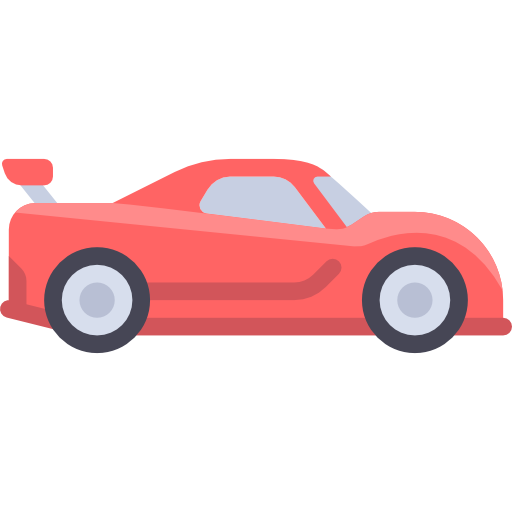 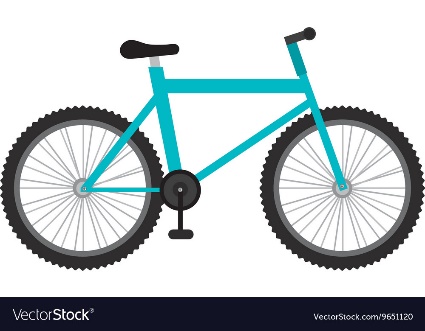 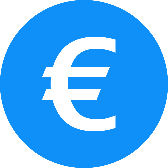 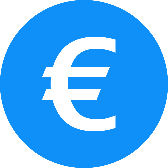 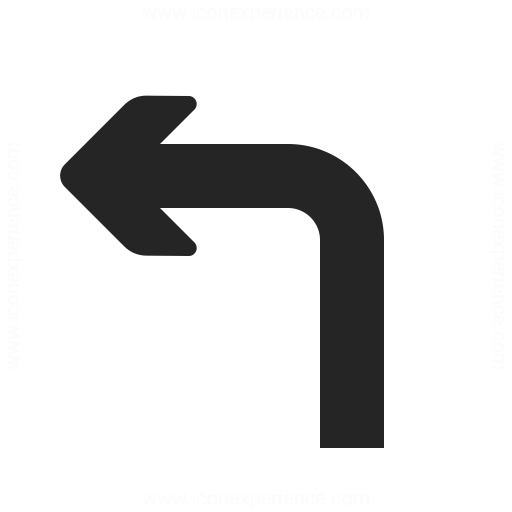 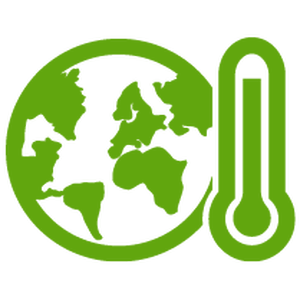 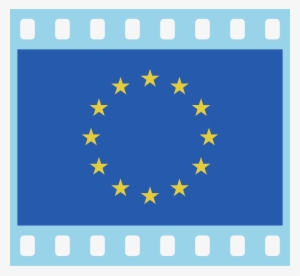 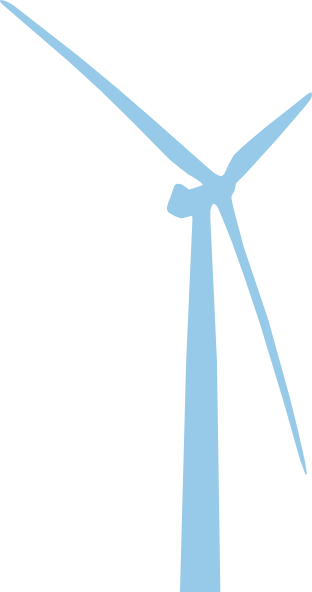 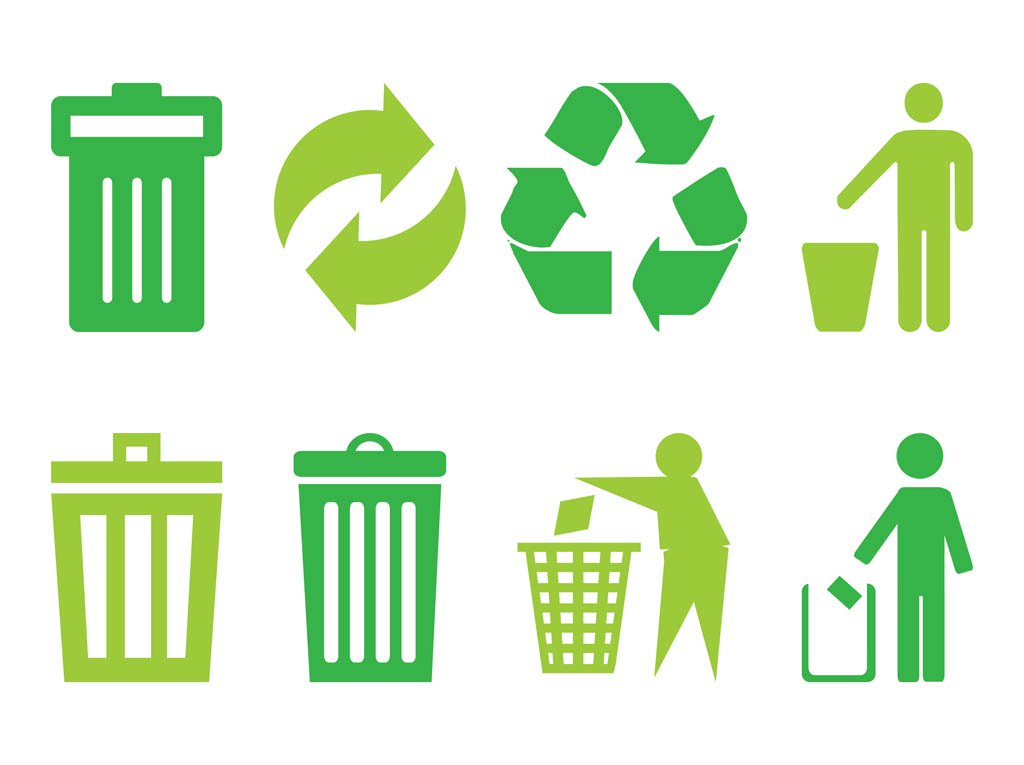 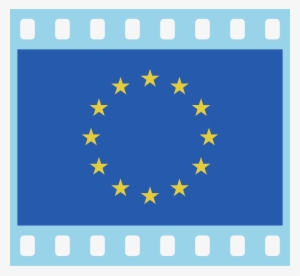 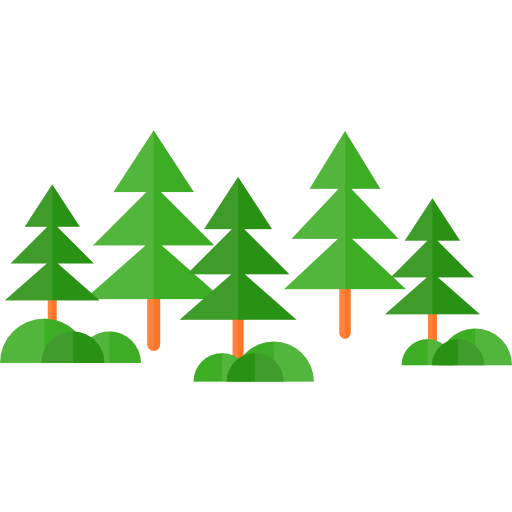 🌍
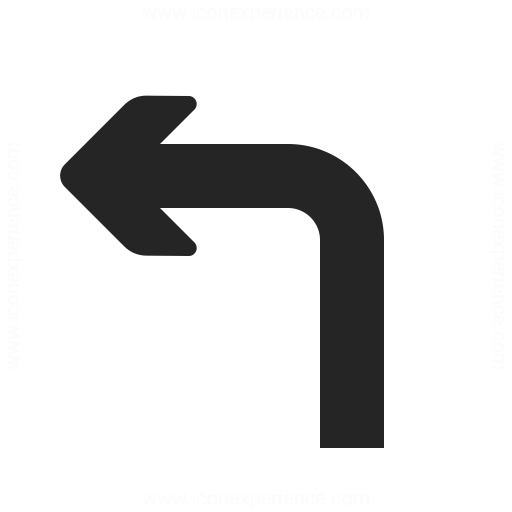 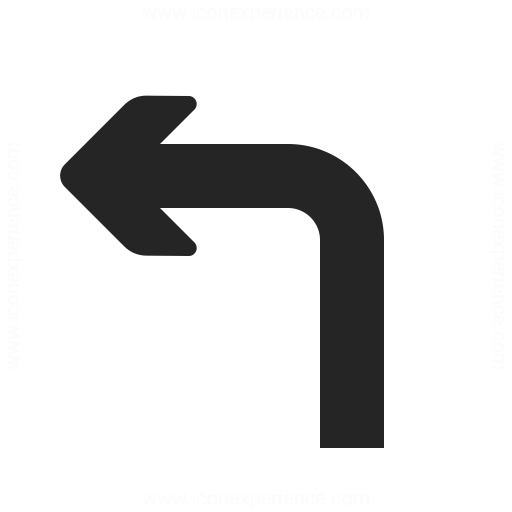 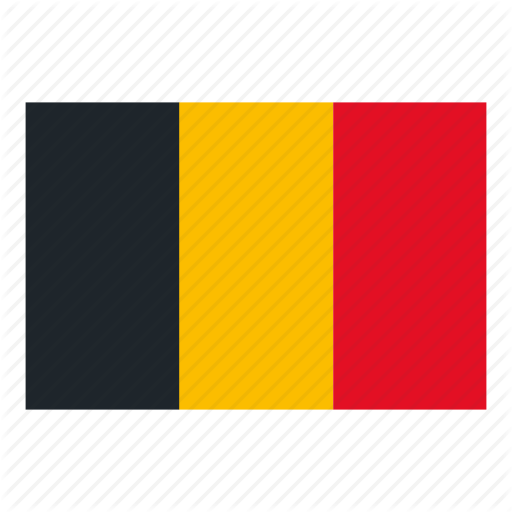 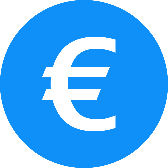 Milieu
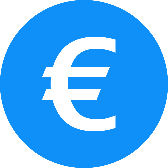 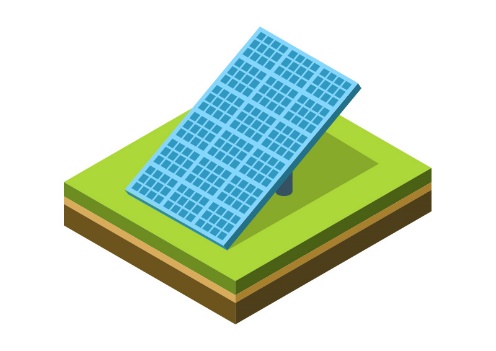 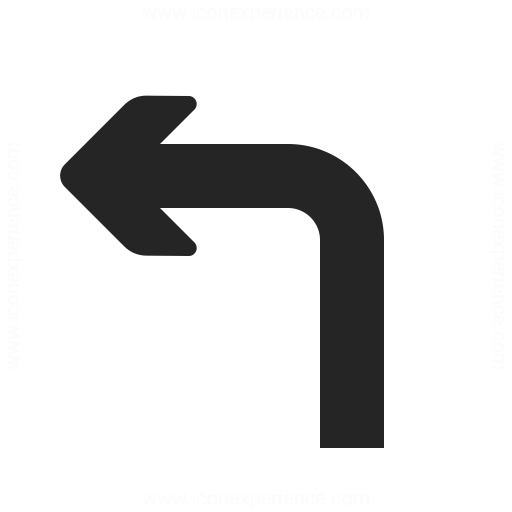 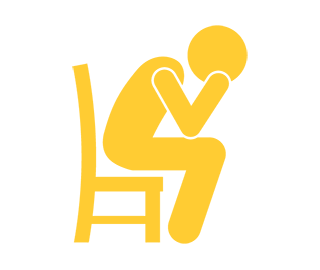 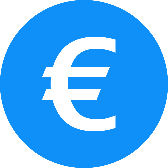 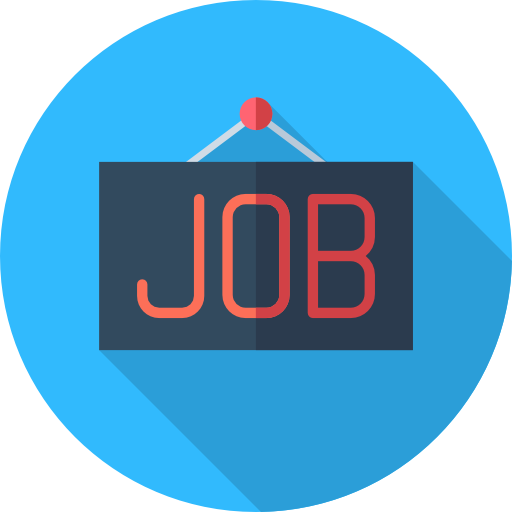 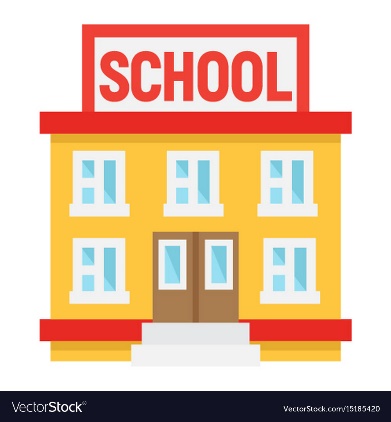 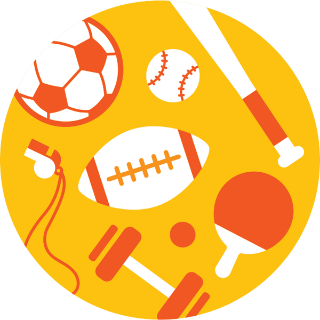 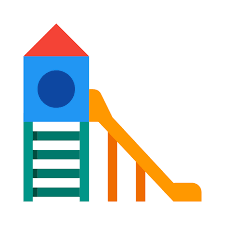 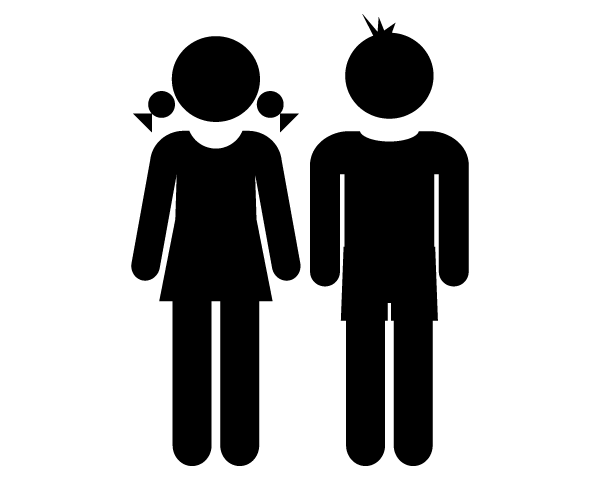 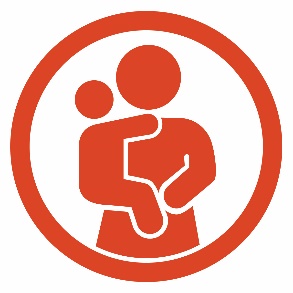 Jongeren
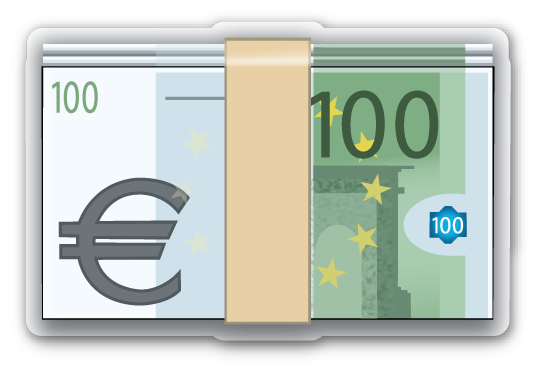 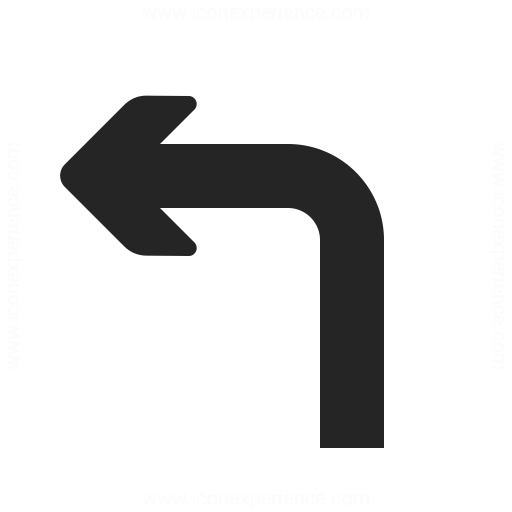 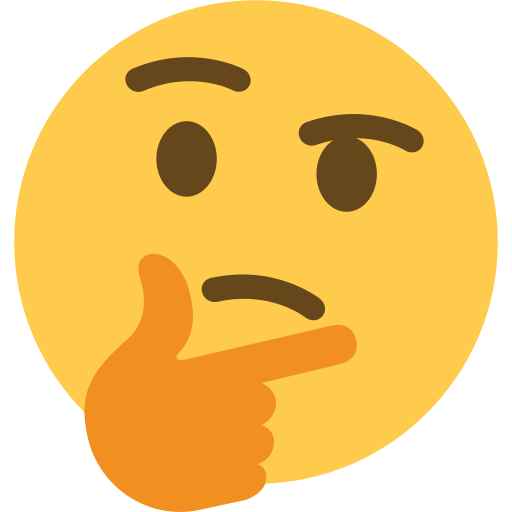 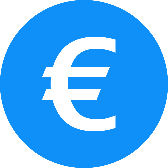 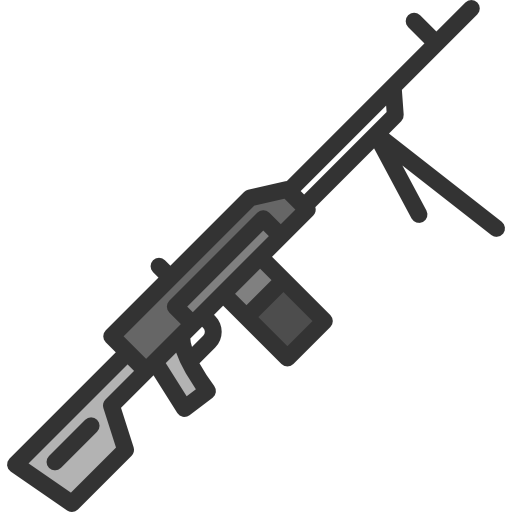 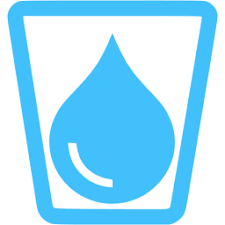 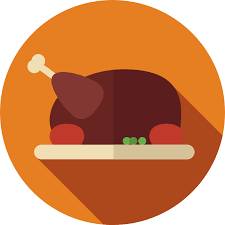 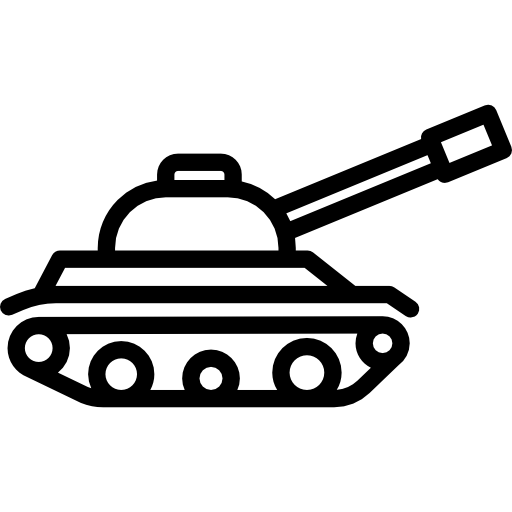 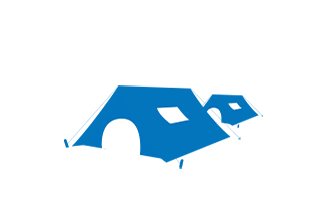 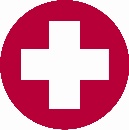 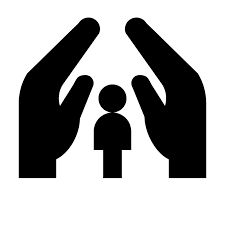 Vluchtelingen
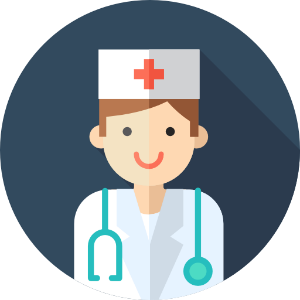 Hoe gaan jullie het geld van de EU verdelen?
10
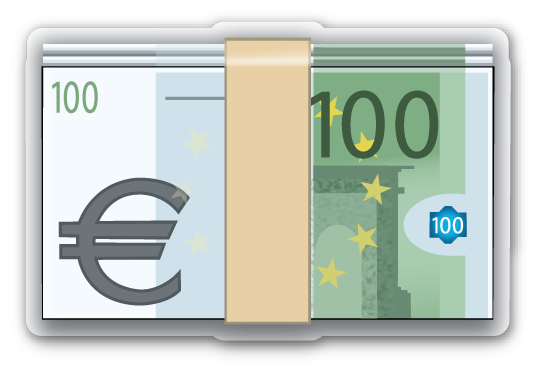 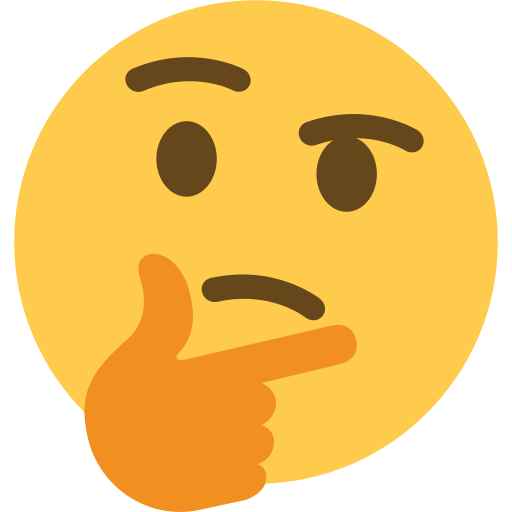 10
Hoe verdelen jullie als Europese parlementsleden 
het geld en waarom?
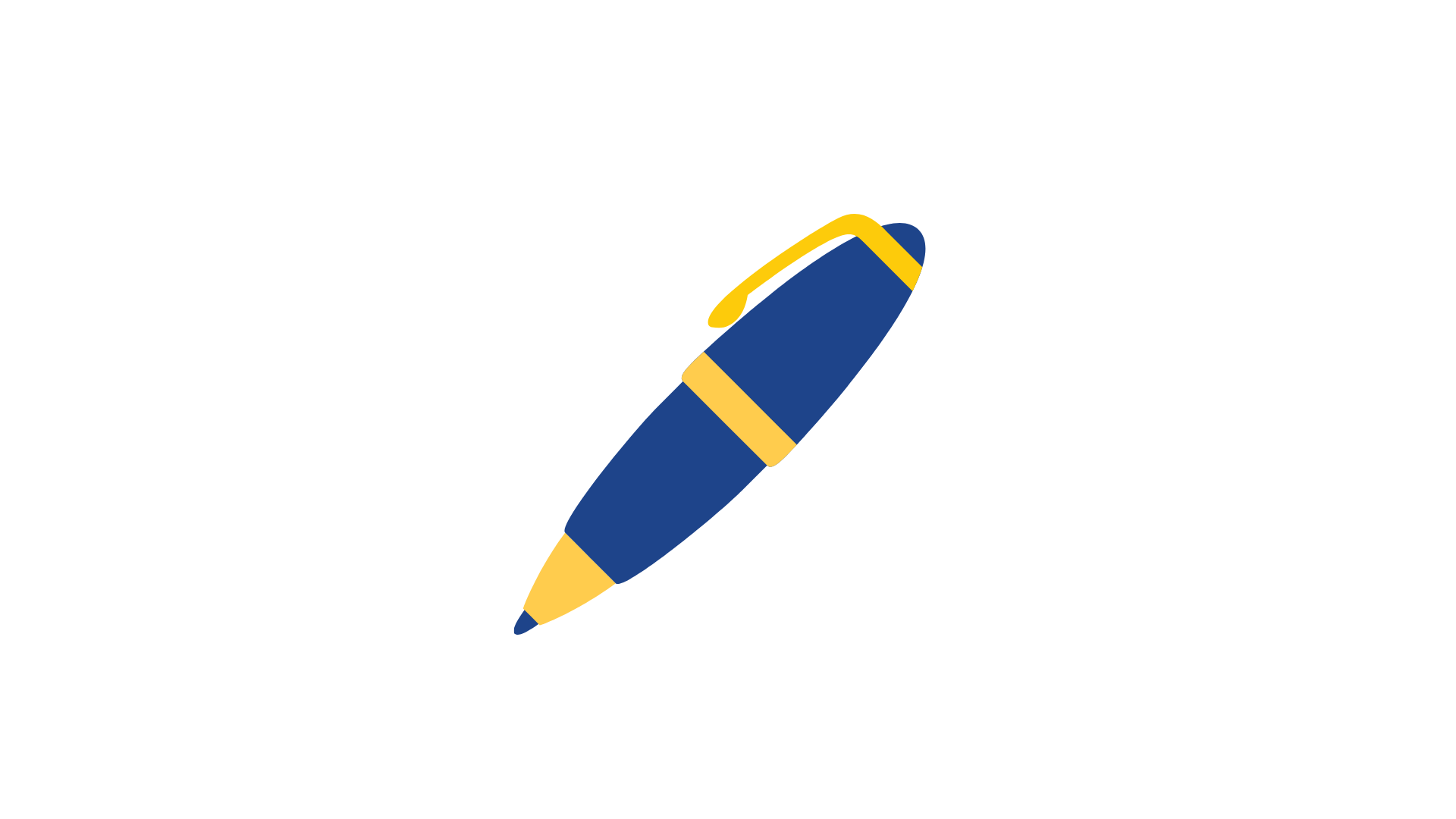 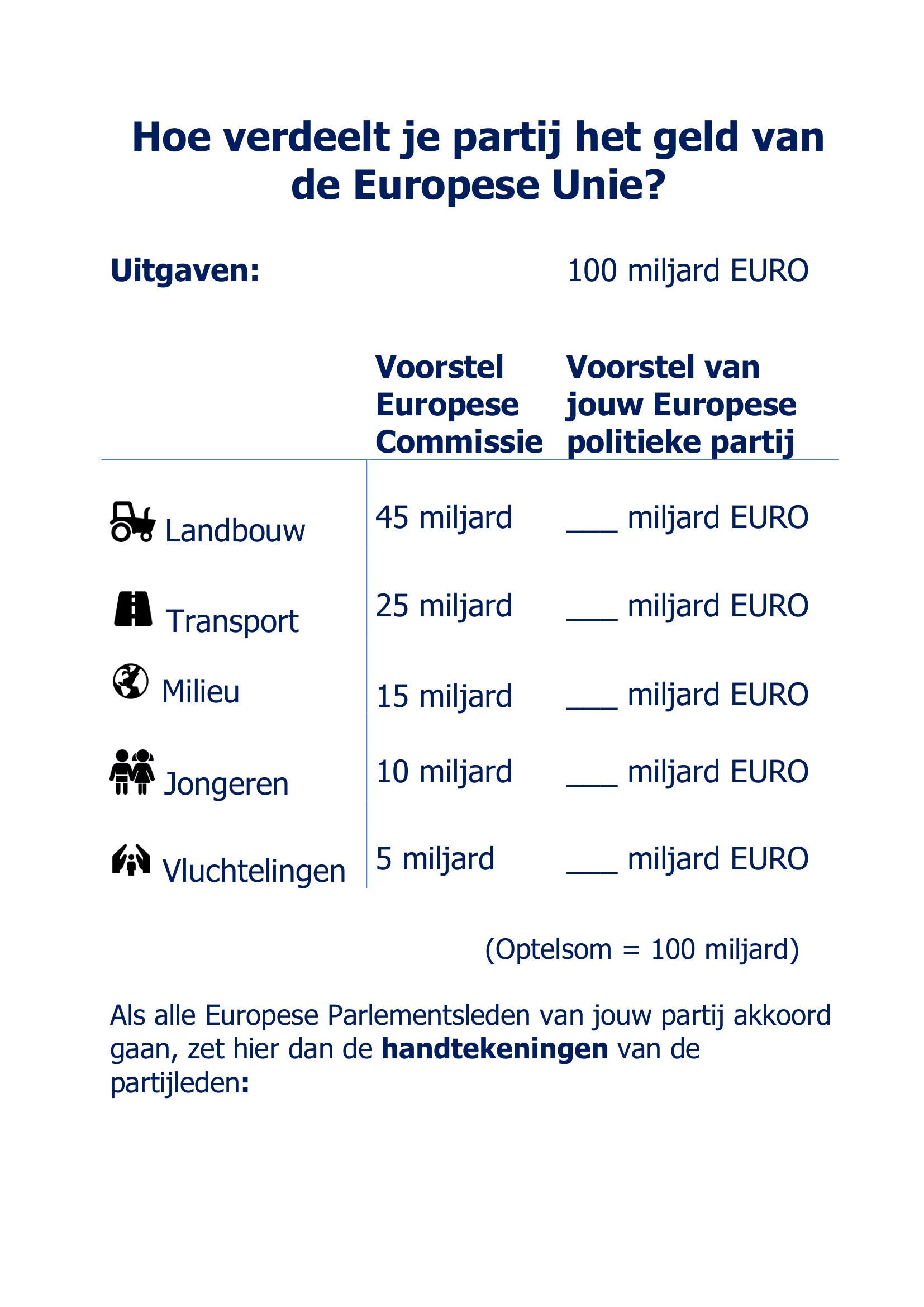 Maak je eigen verdeling
Kies je woordvoerder(s)=> max 2
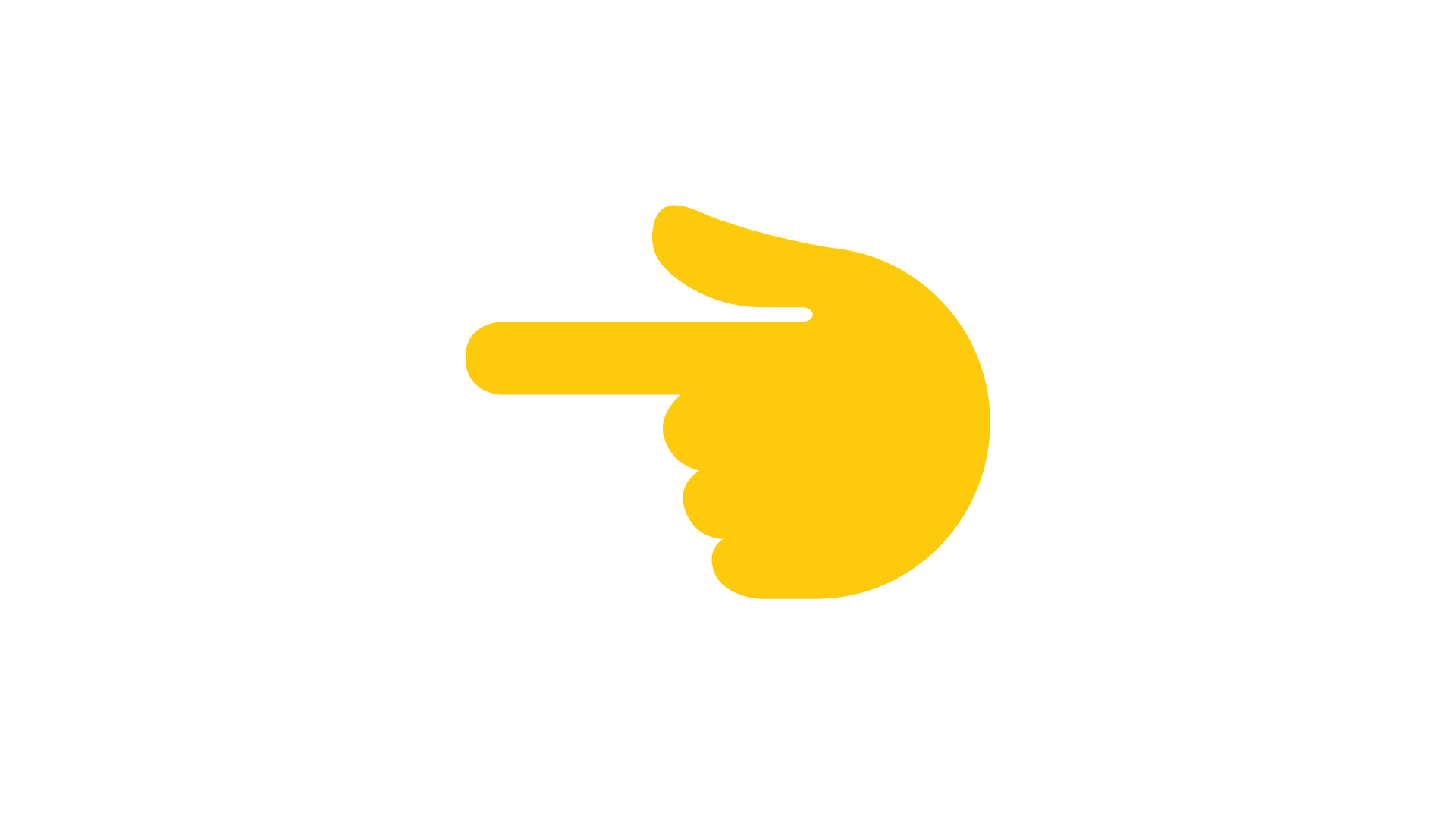 Hoeveel? Waarom?
Wat moet men met dat geld doén?
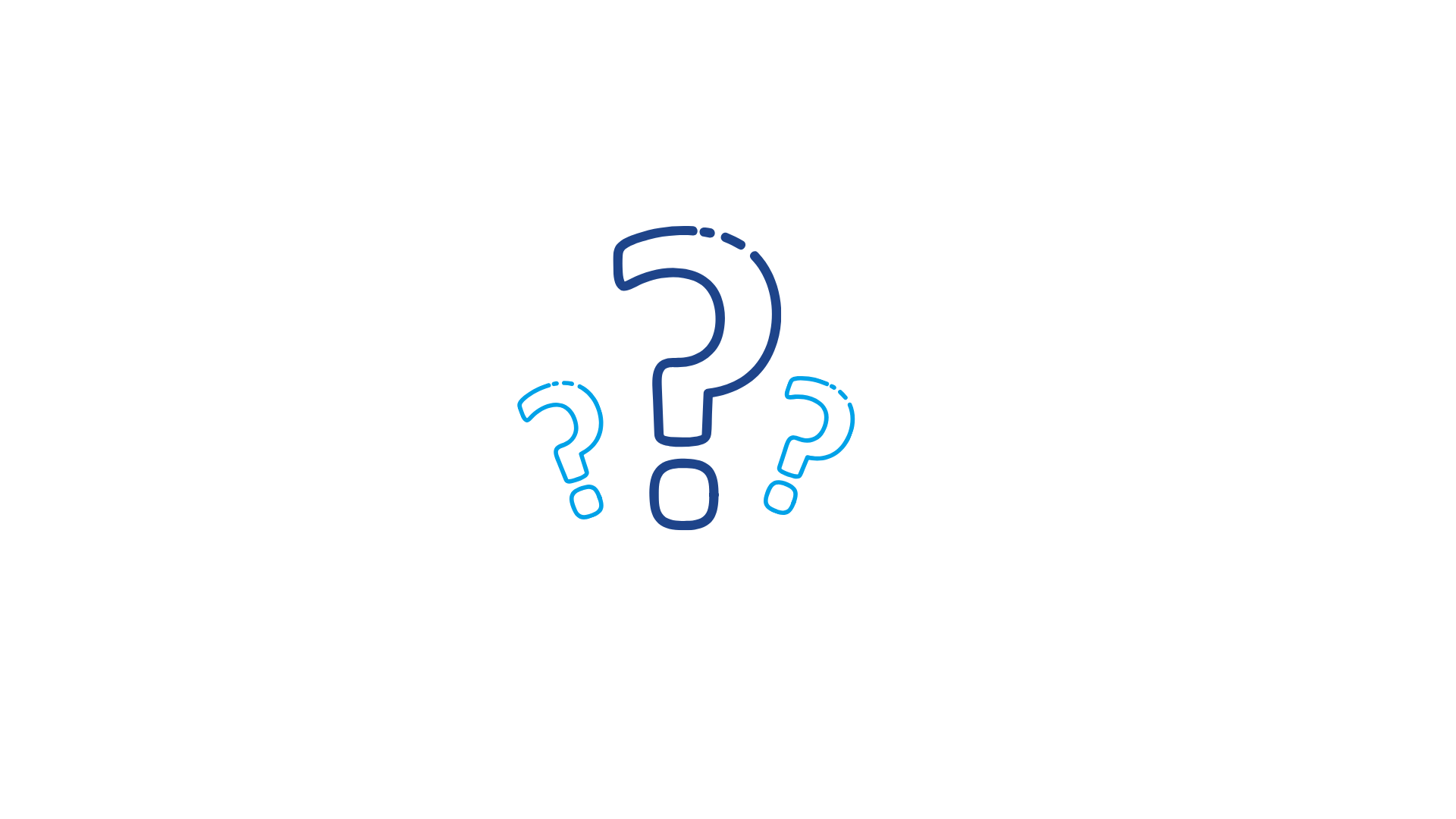 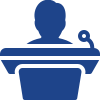 Uitleg woordvoerder(s)
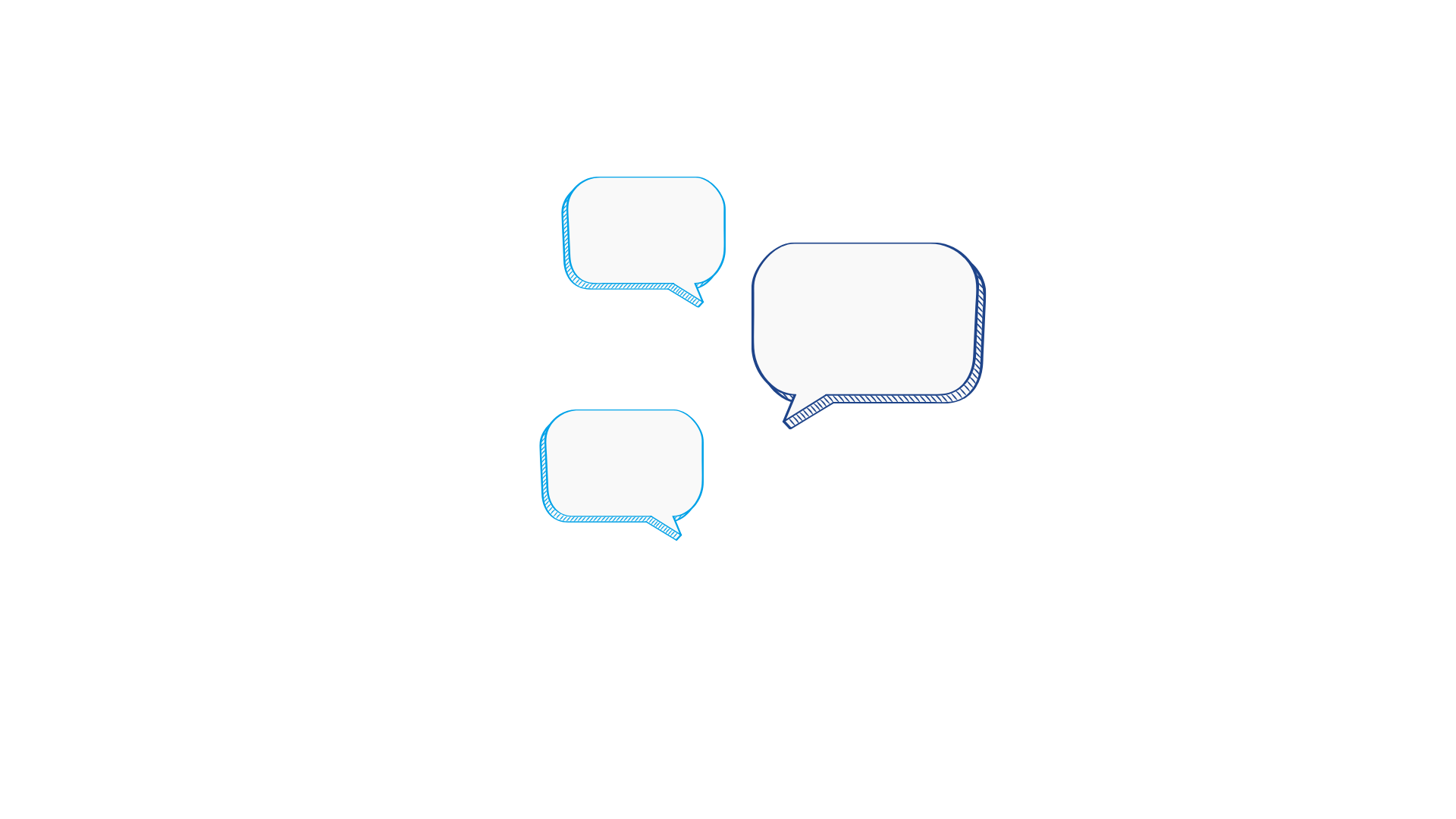 Kort debat:vraag & reactie
10
Europees Parlement
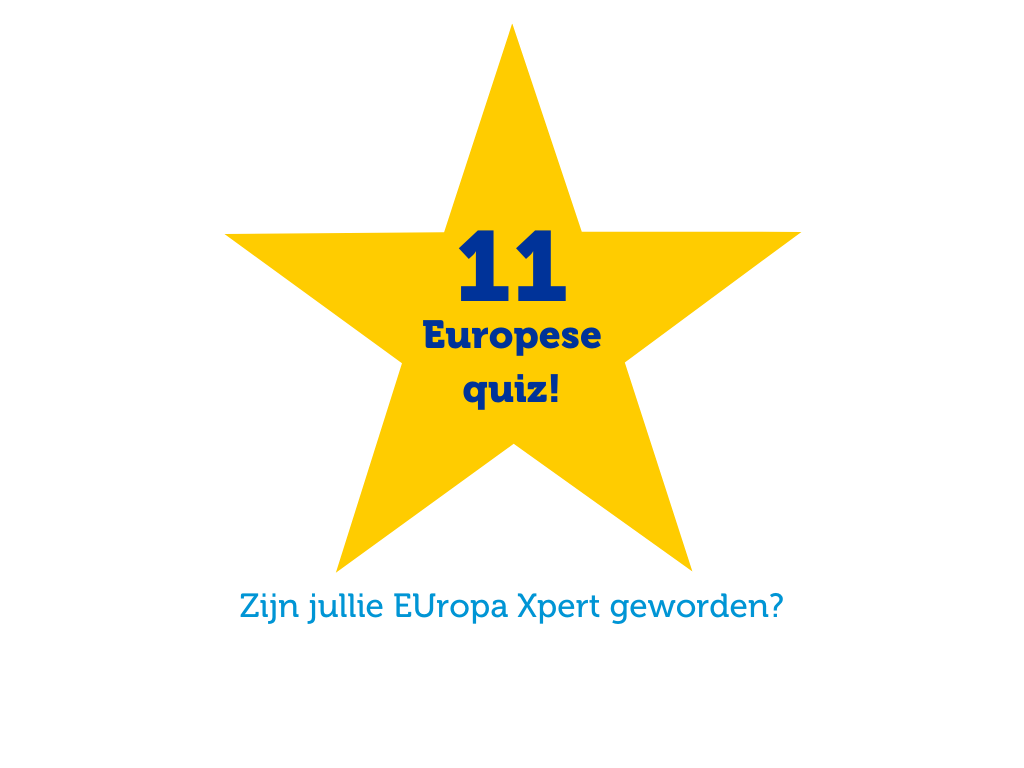 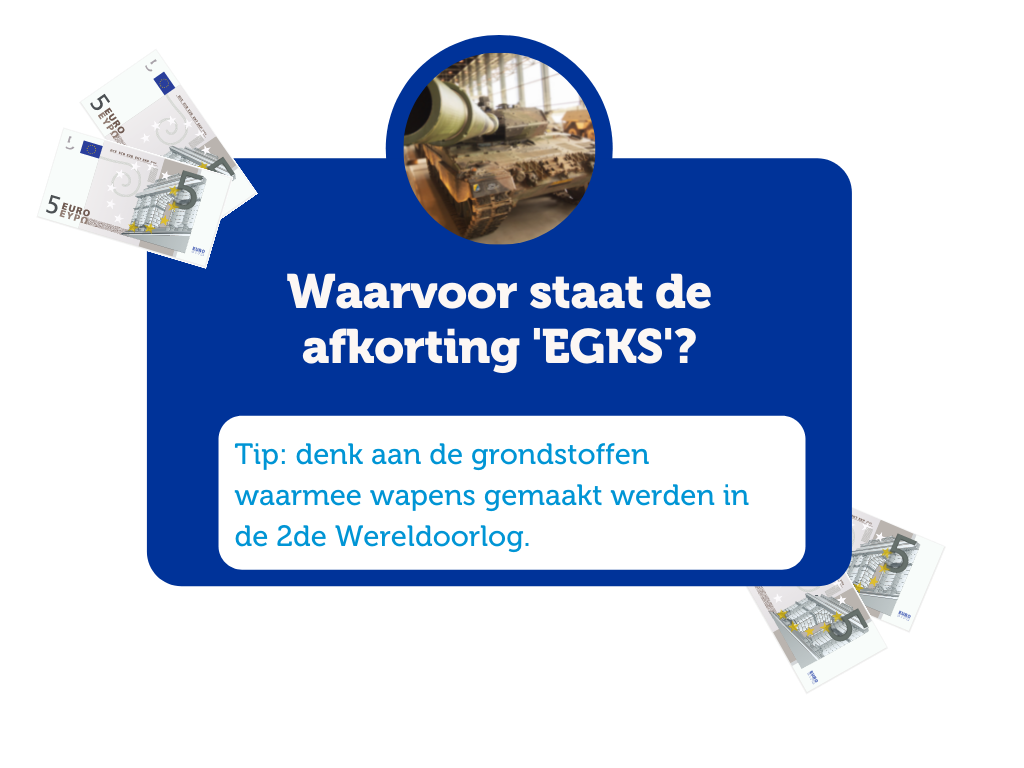 11
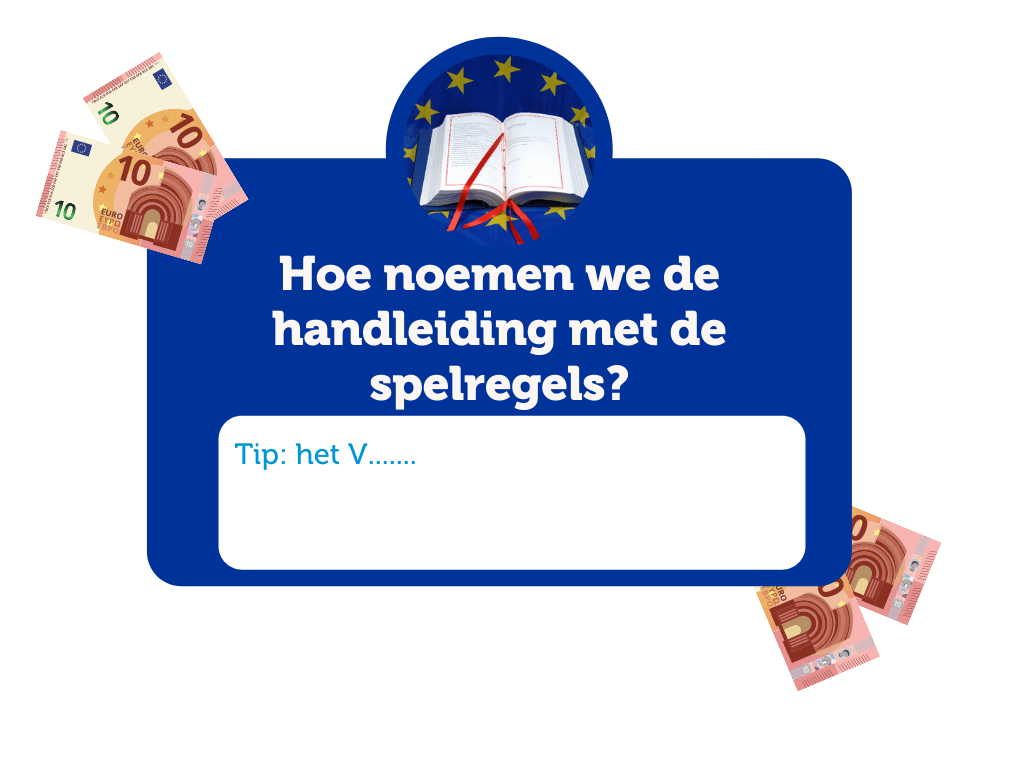 11
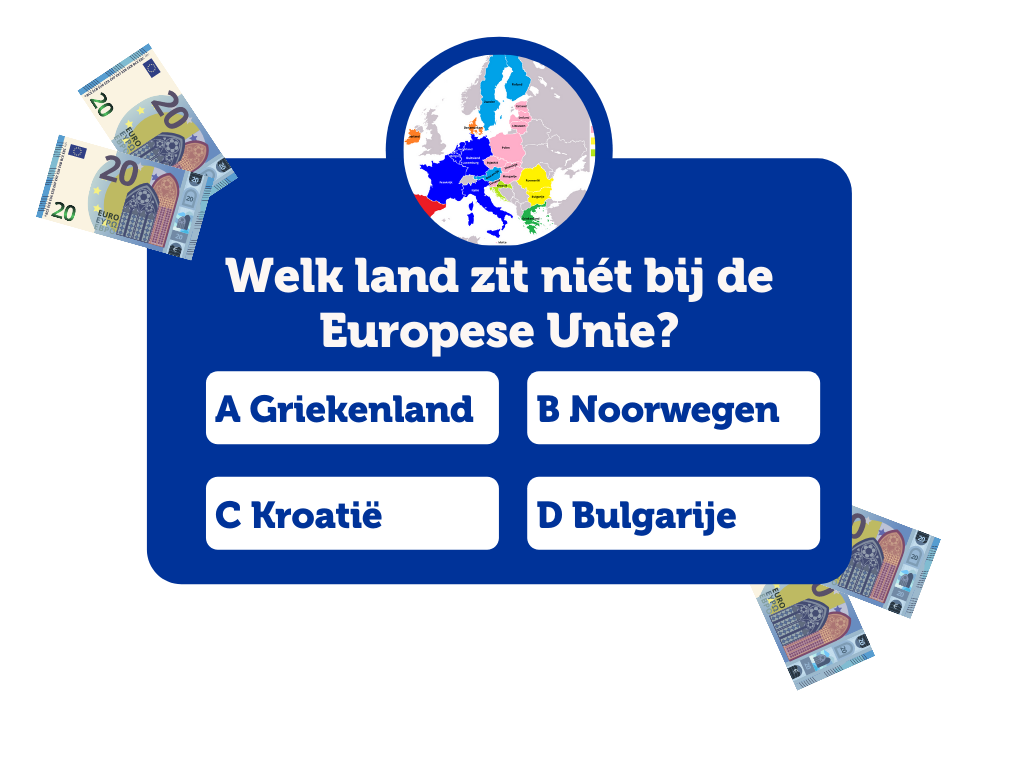 11
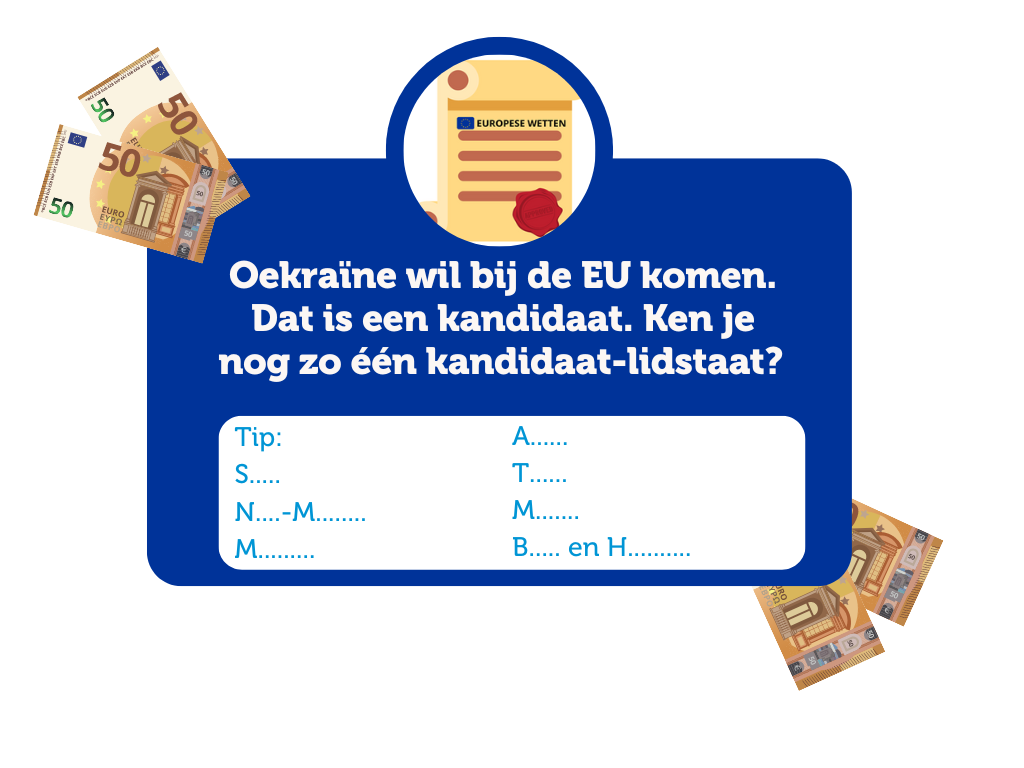 11
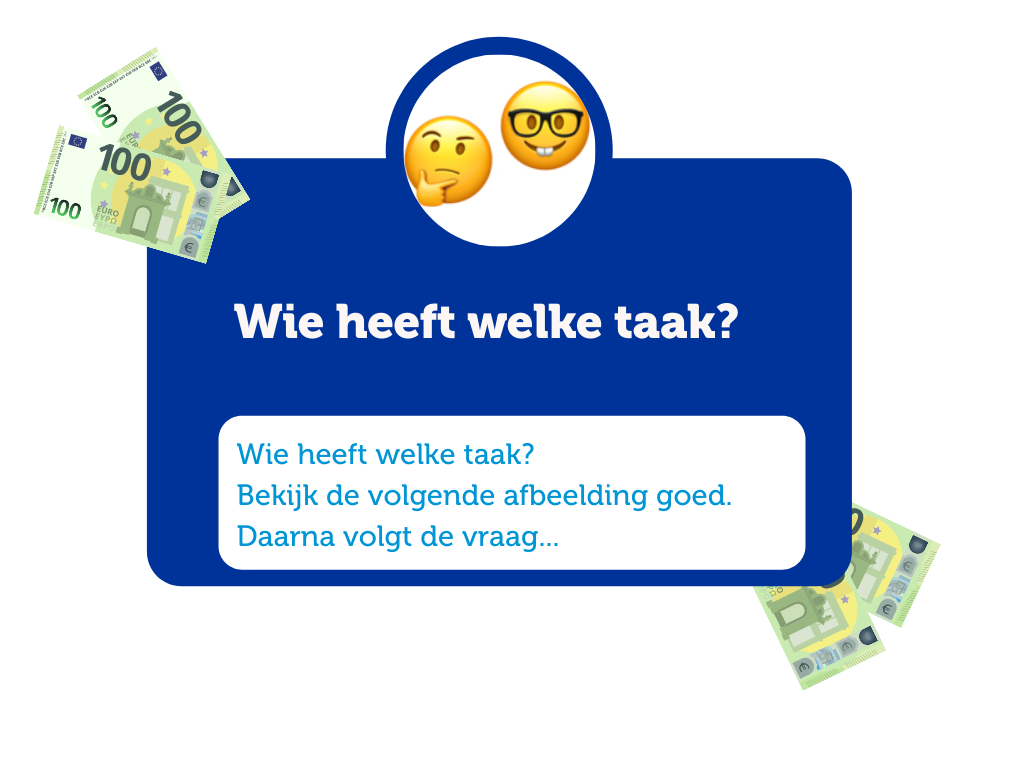 11
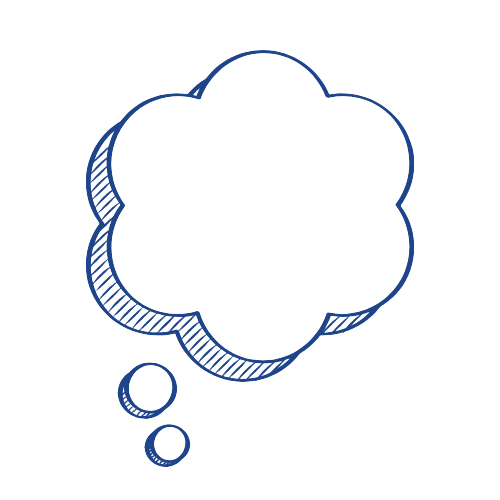 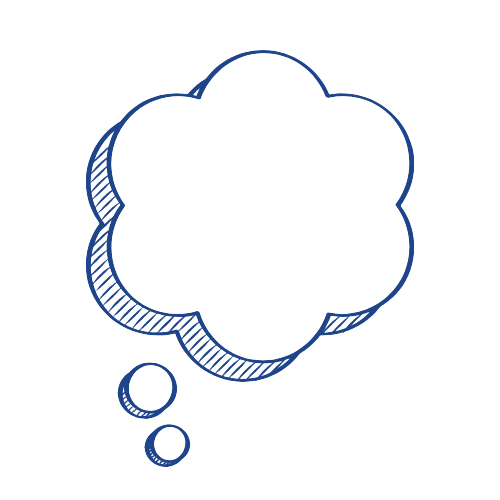 11
Dit is een Europees probleem
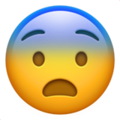 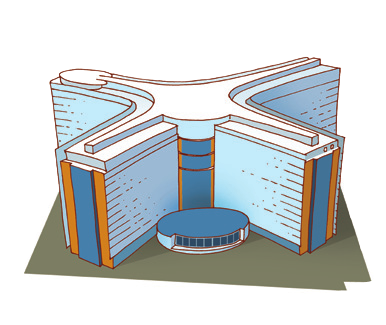 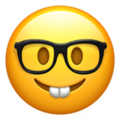 Oplossing
= 
wetsvoorstel
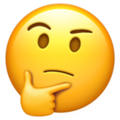 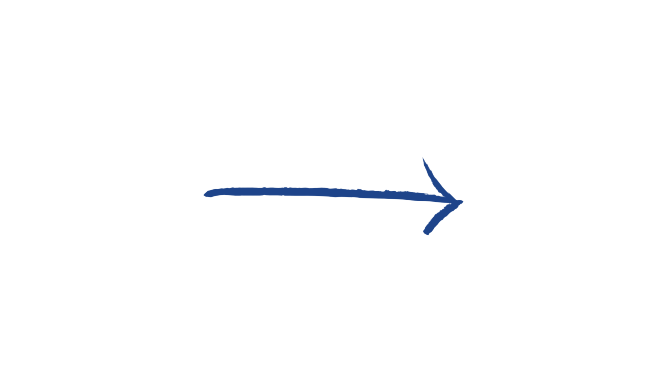 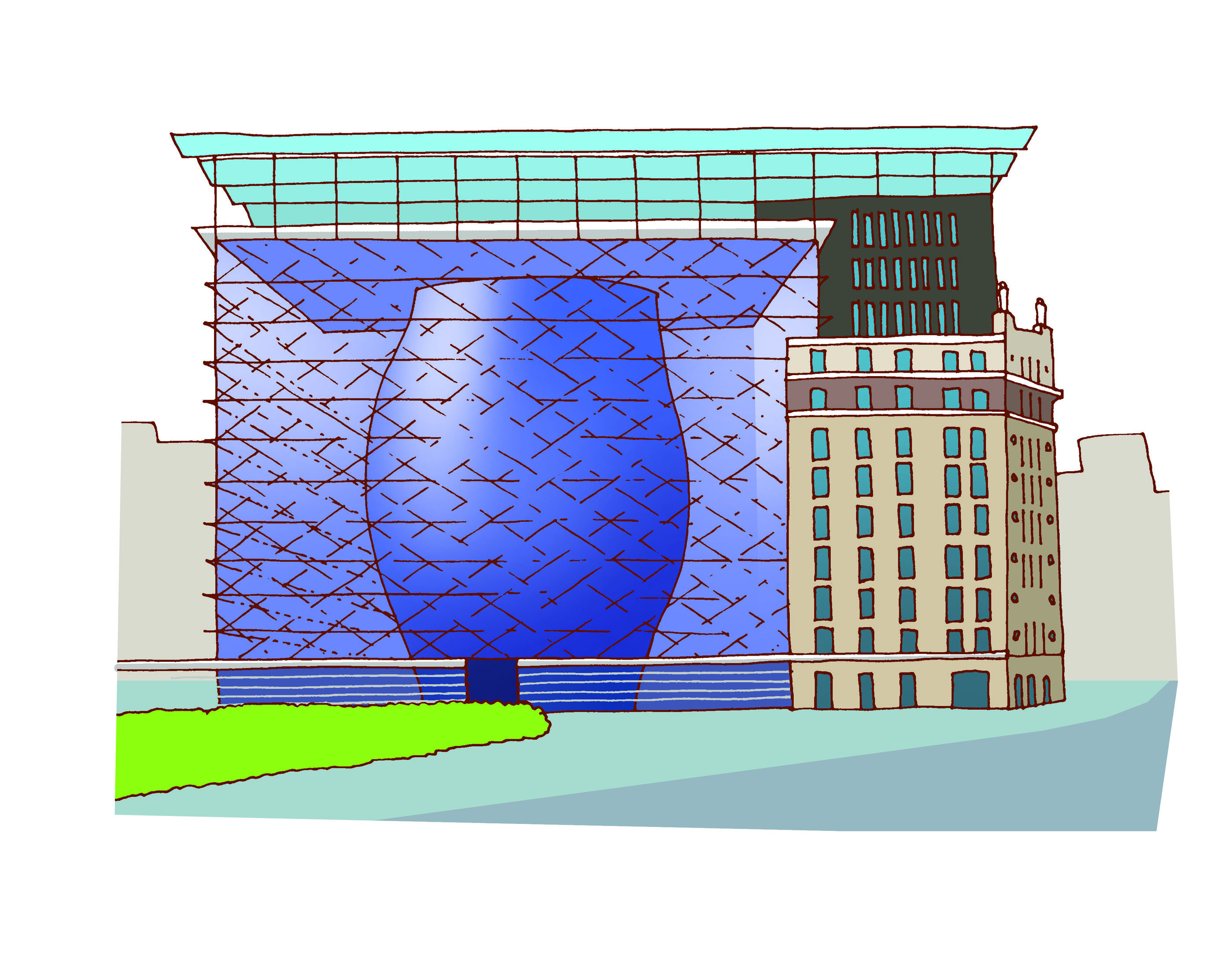 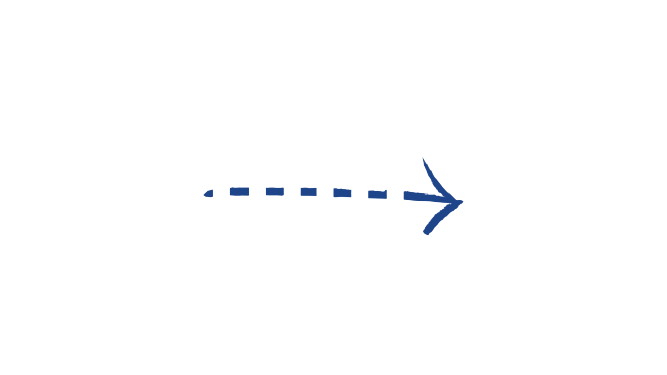 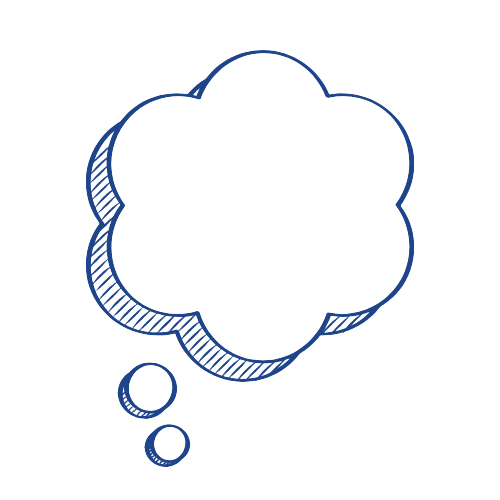 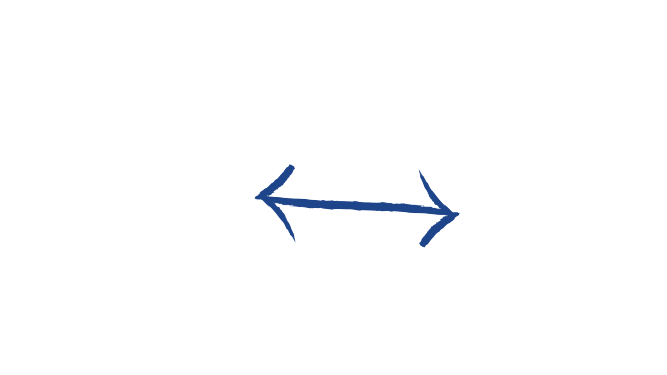 Europese Commissie
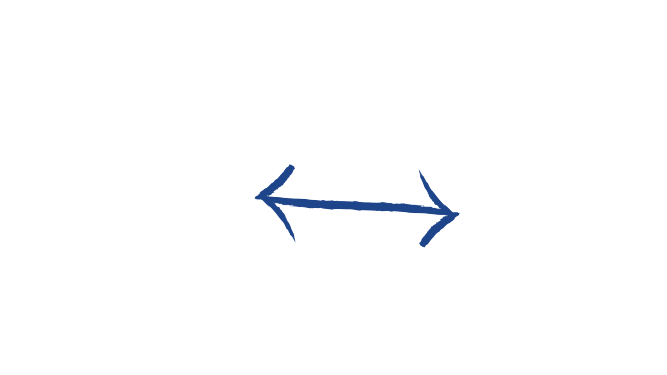 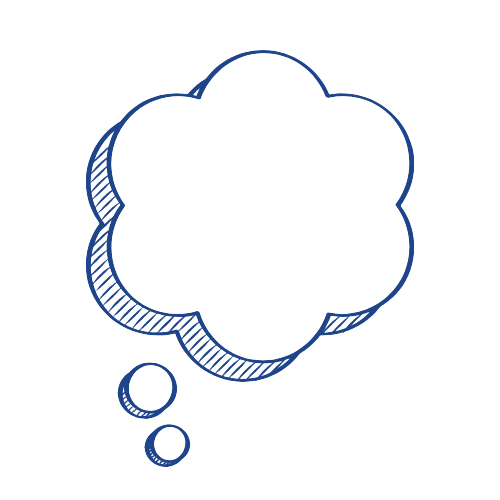 Europese Raad
Wat is de mening van de landen?
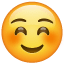 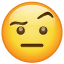 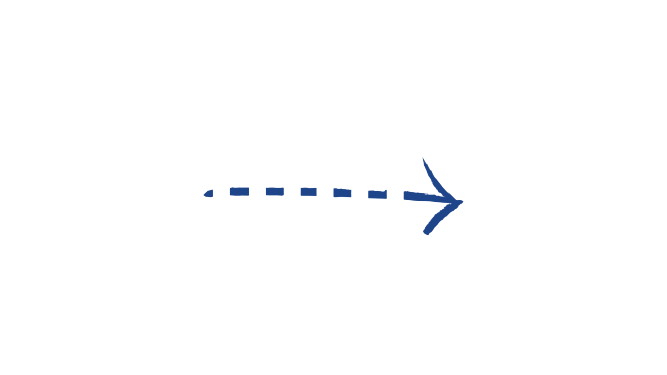 Wat is de 
mening van de Europeanen?
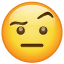 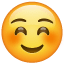 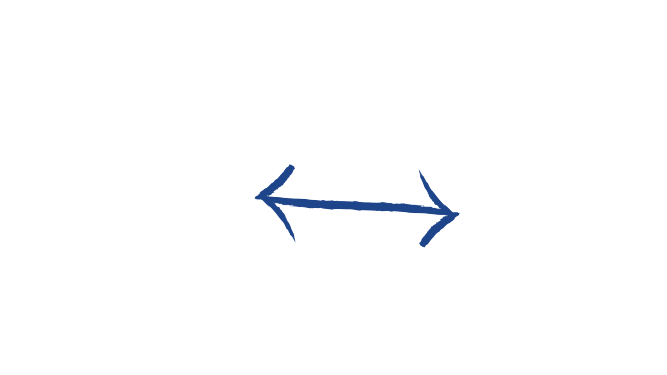 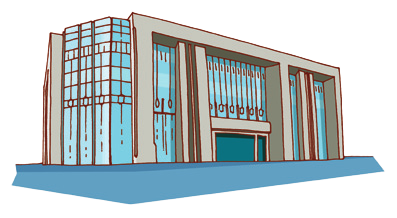 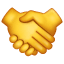 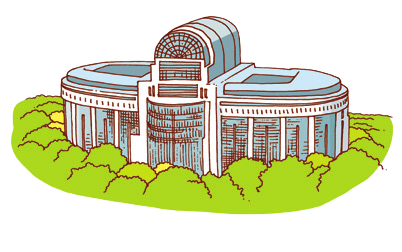 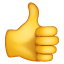 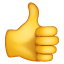 Raad van Ministers
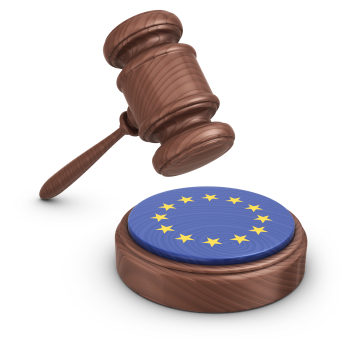 Europees Parlement
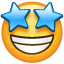 Europese wet
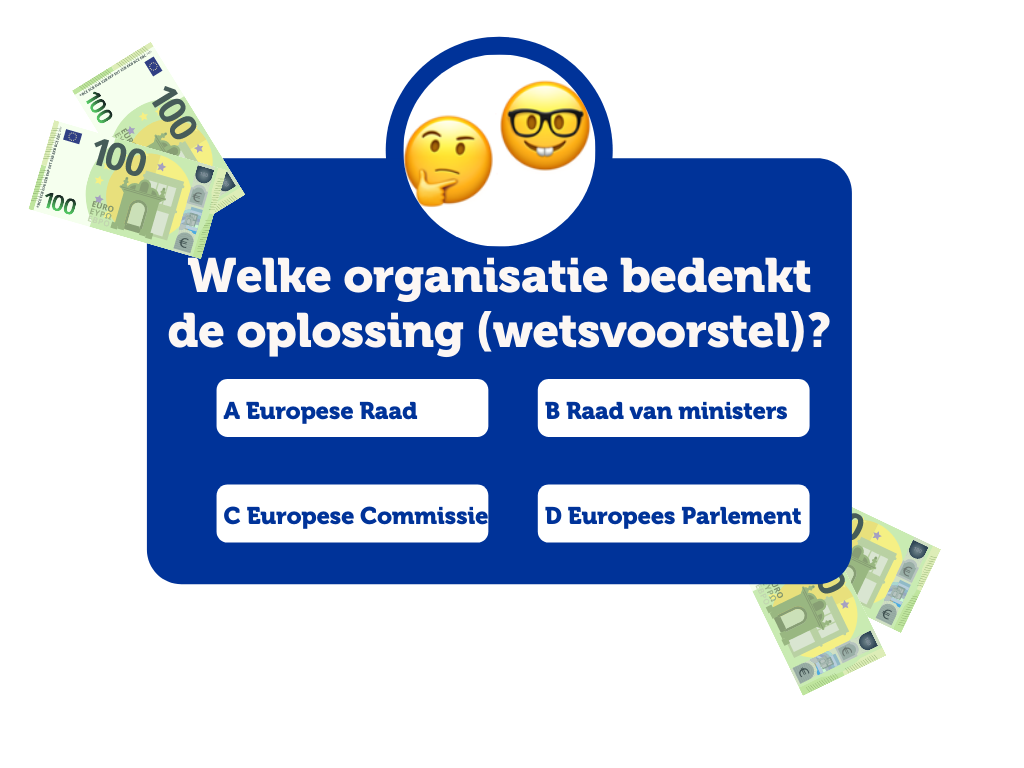 11
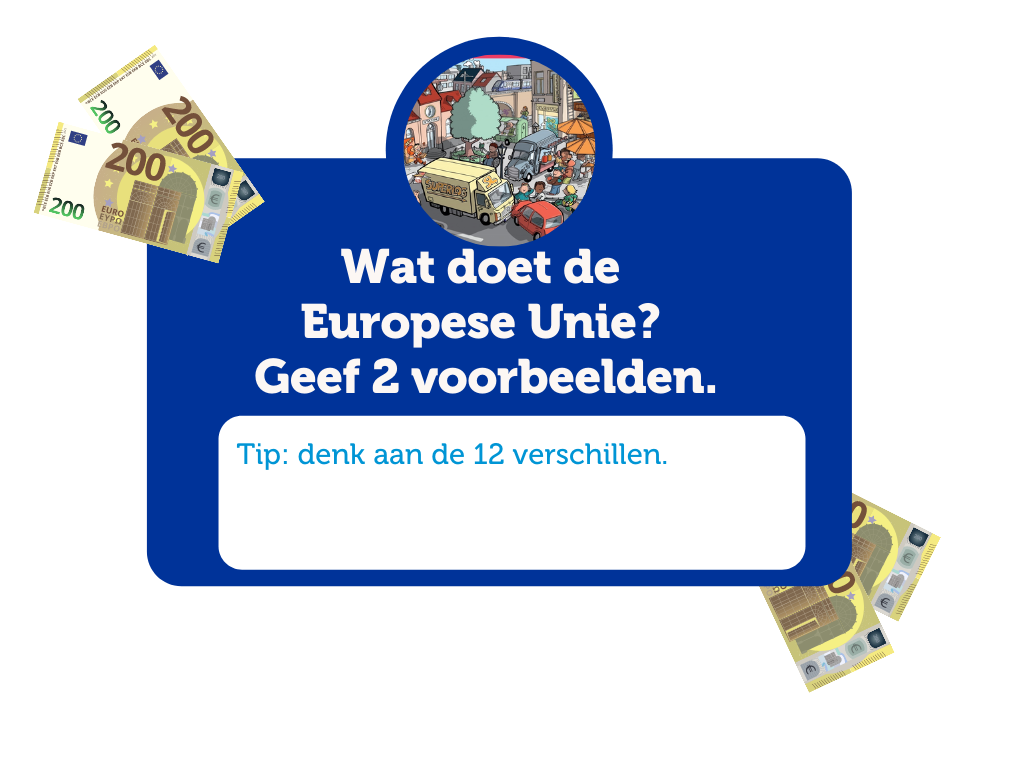 11
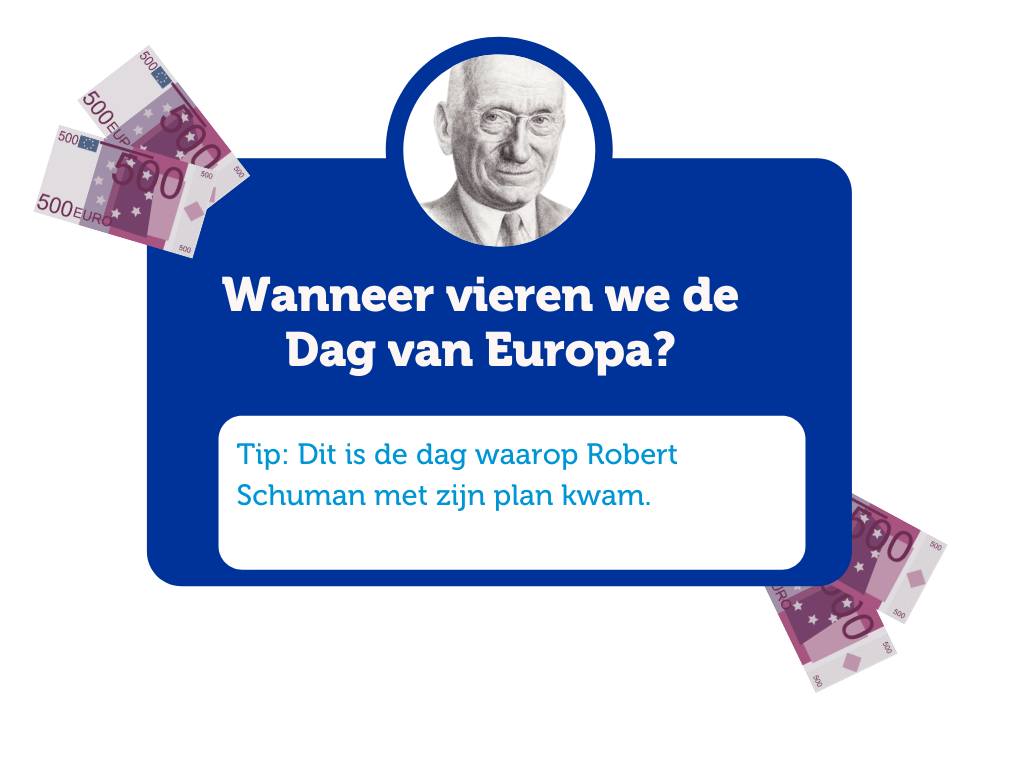 11
Europese 
quiz
11
Een cadeautje…
Gefeliciteerd!! Jullie zijn nu echte EUropa Xperts! 